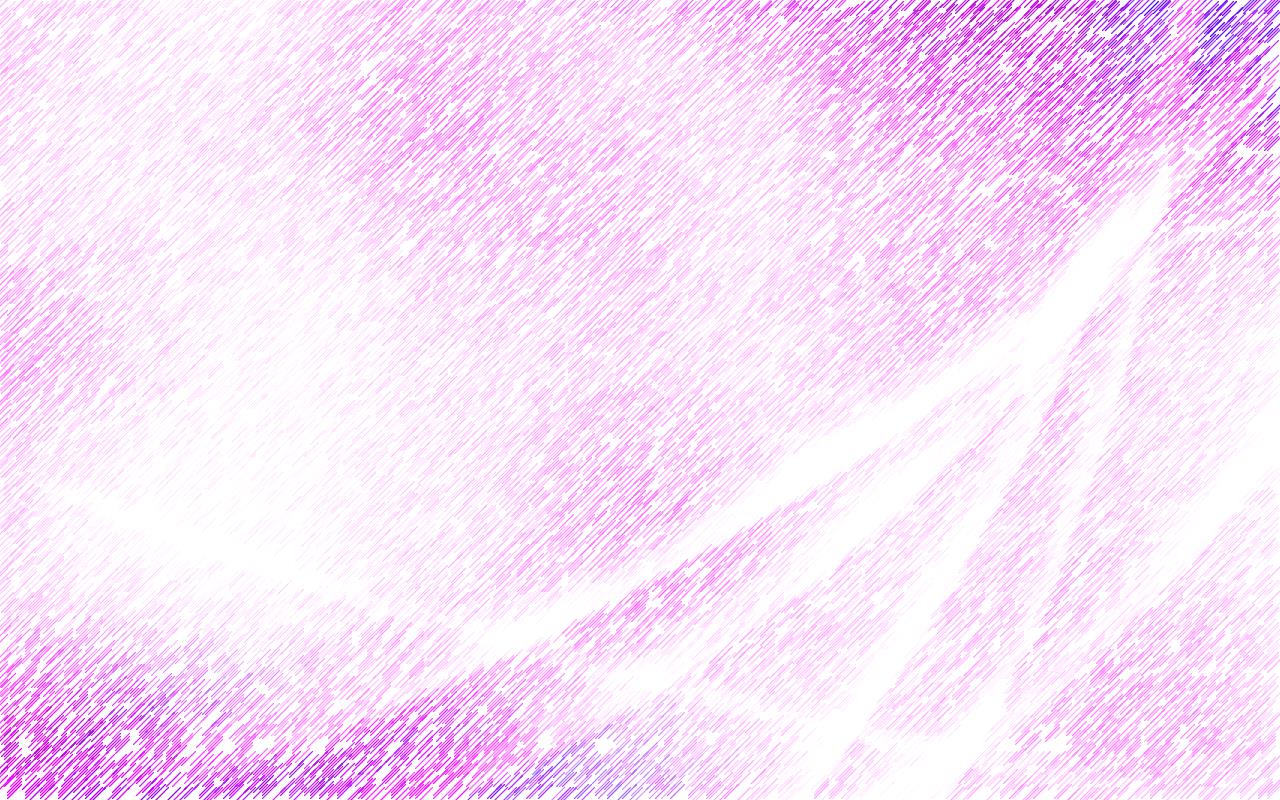 О
ОСНОВНЫЕ ПОЛОЖЕНИЯ ФЕДЕРАЛЬНОГО ГОСУДАРСТВЕННОГО СТАНДАРТА ПОДВОДЯТ К НЕОБХОДИМОСТИ ВКЛЛЮЧЕНИЯ В СТРУКУРУ ПЛАНИРОВАНИЯ РАЗЛИЧНЫХ ФОРМ ВЗАИМОДЕЙСТВИЯ С СЕМЬЁЙ
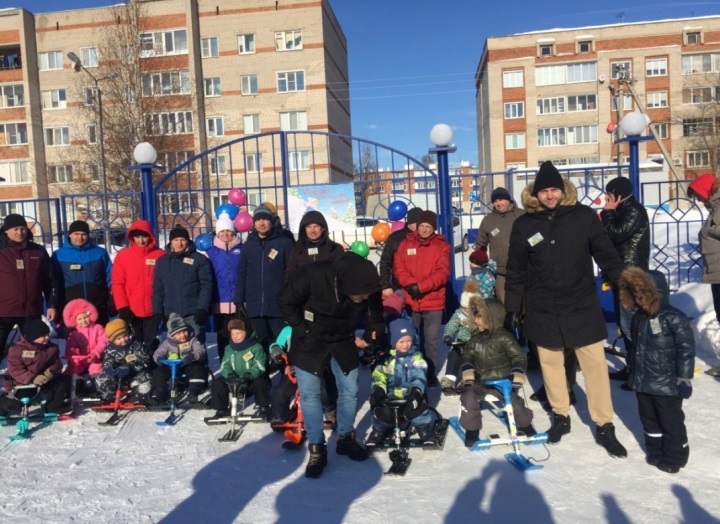 Отрадно, когда родители становятся партнерами  нашей деятельности
Совместные досуговые мероприятия делают нас ближе
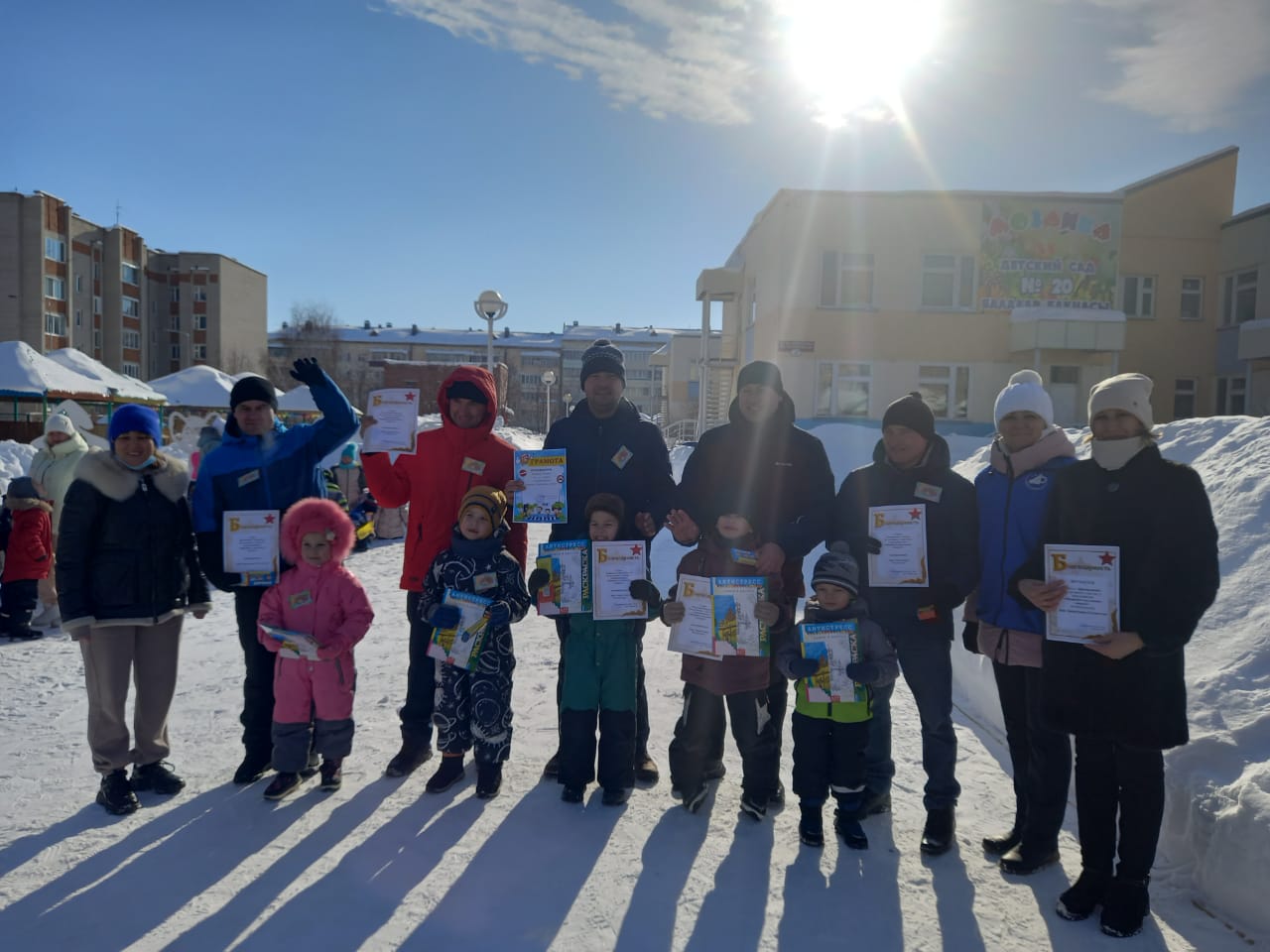 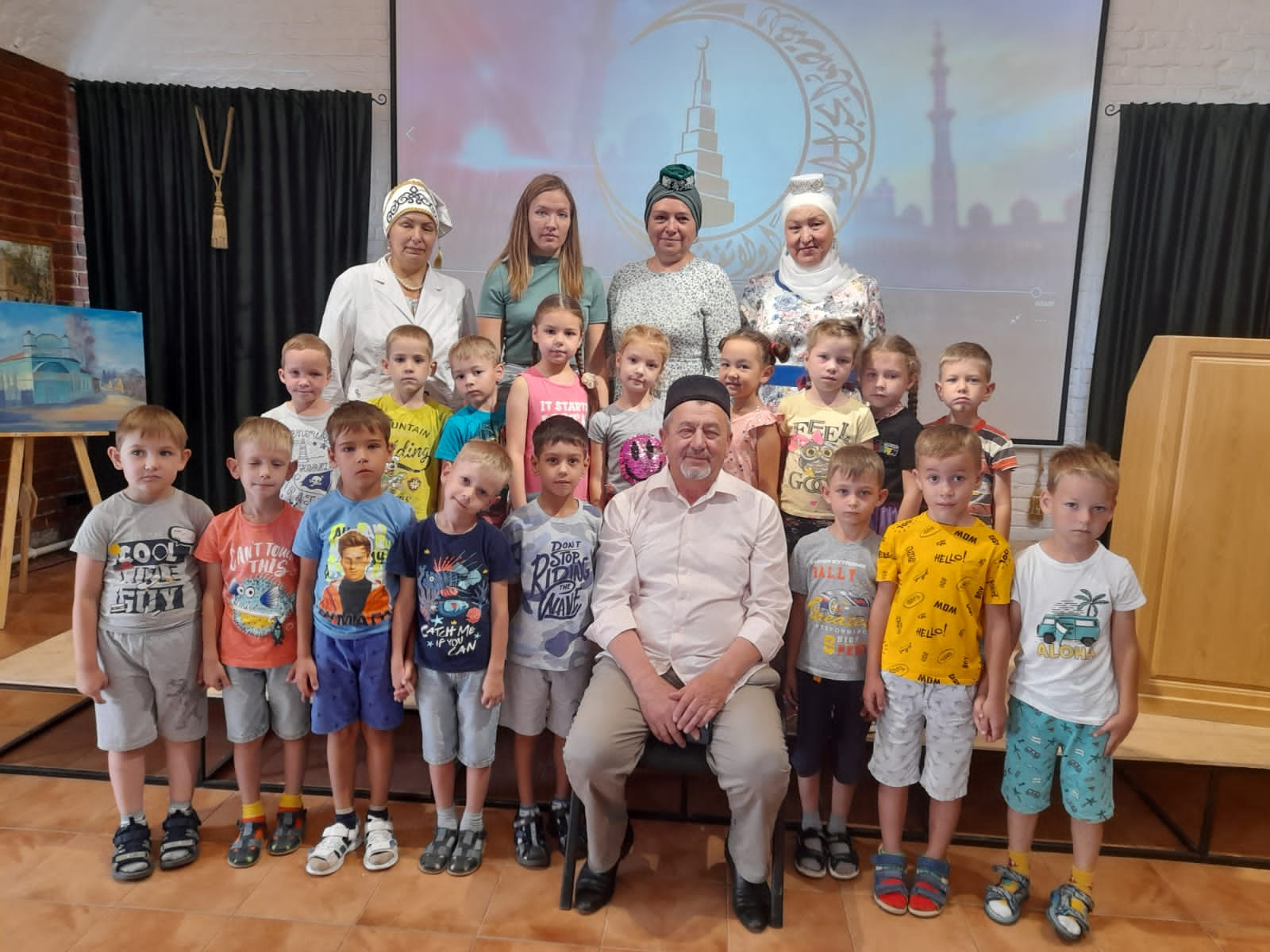 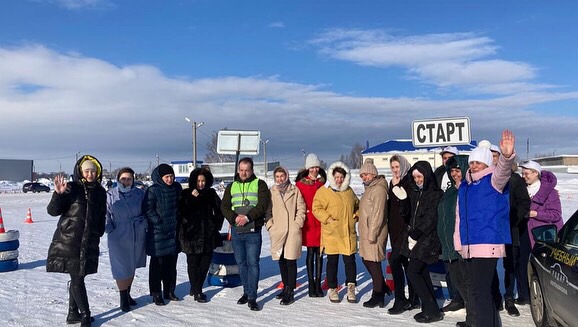 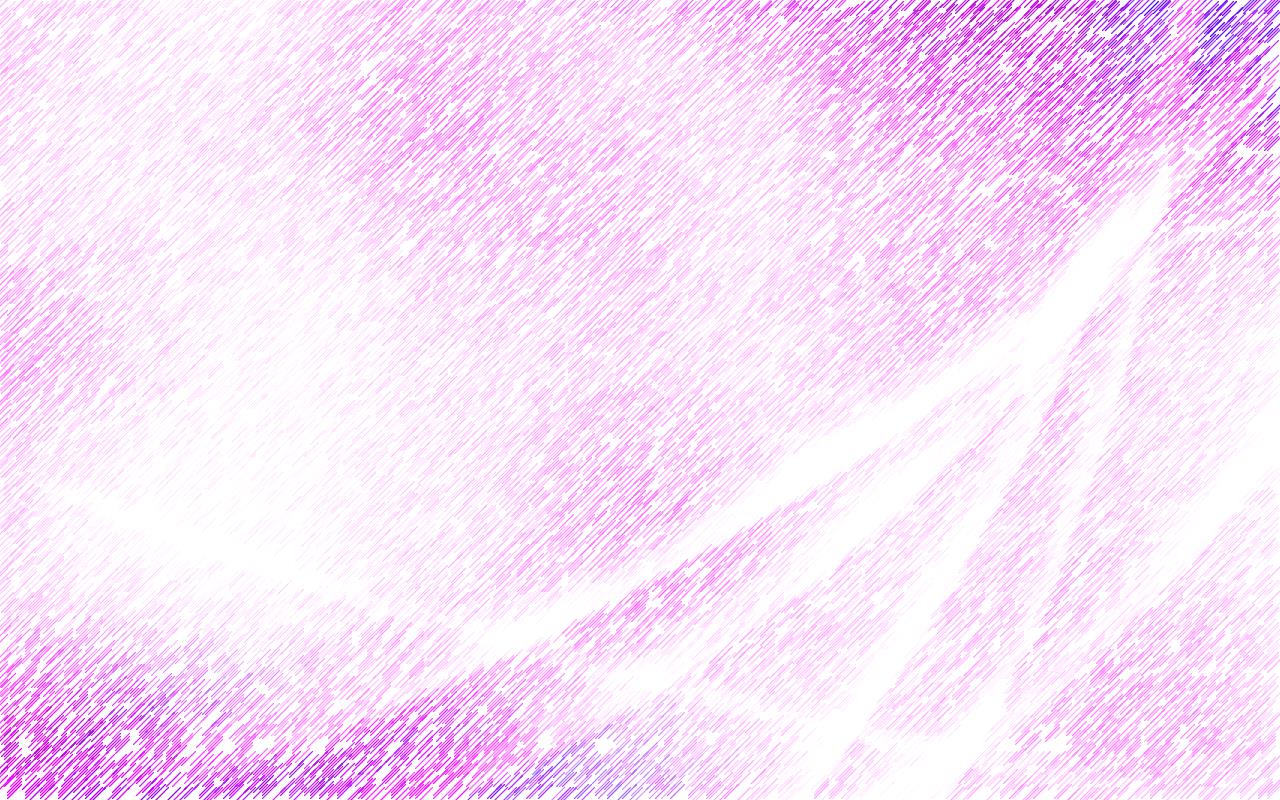 О
Родители – непосредственные  участники
 образовательного процесса
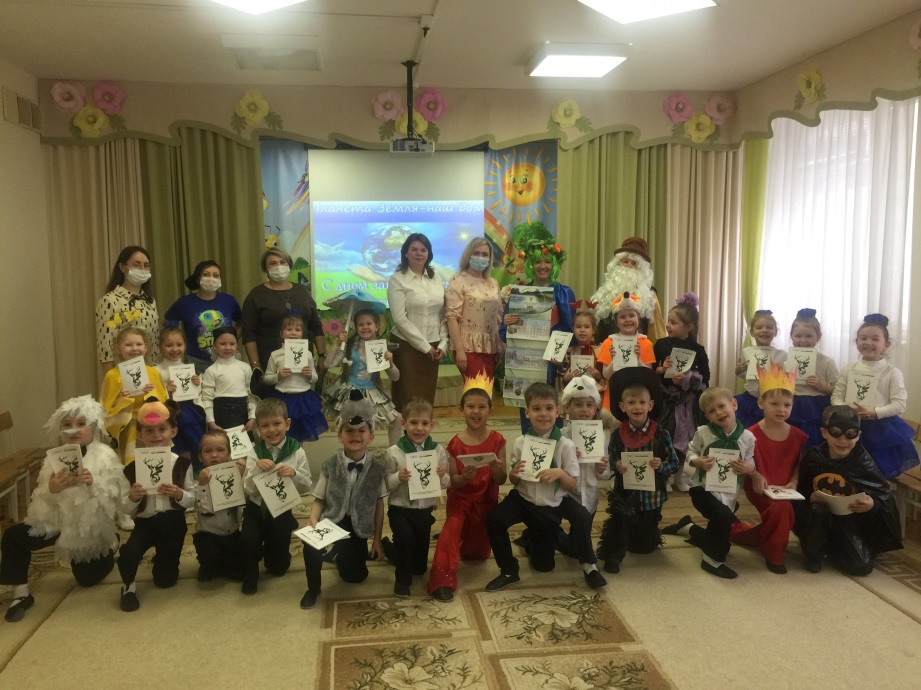 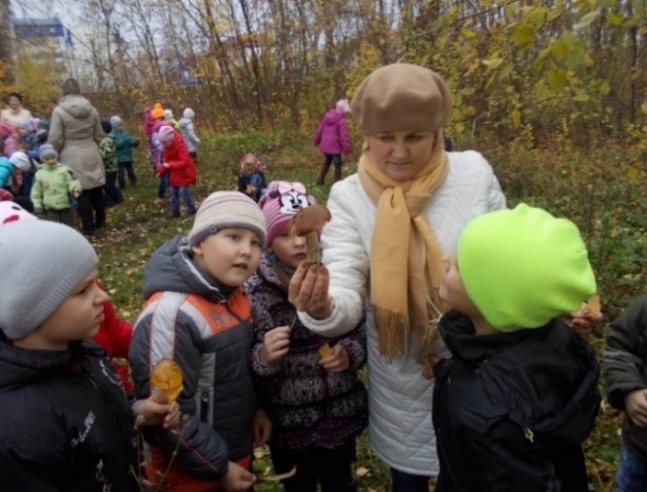 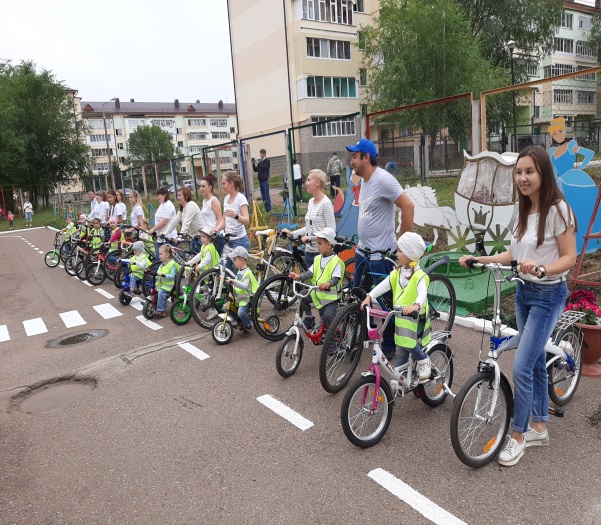 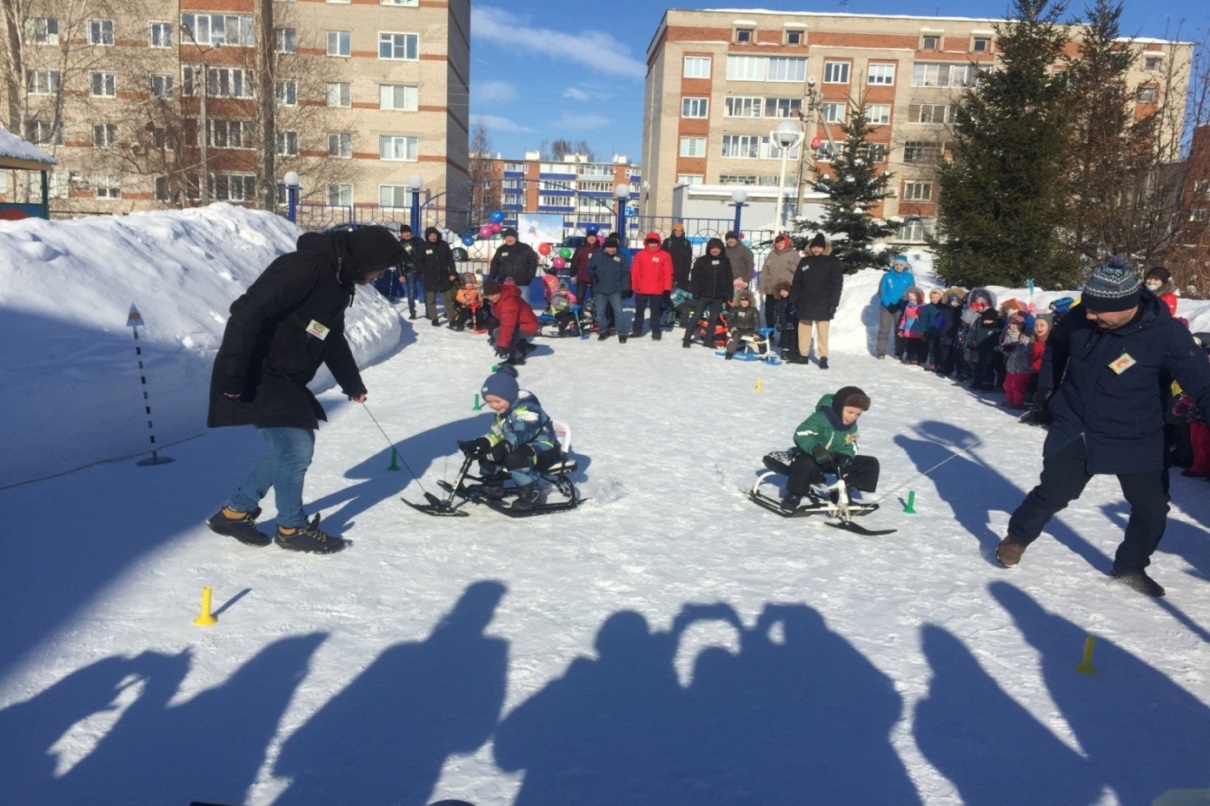 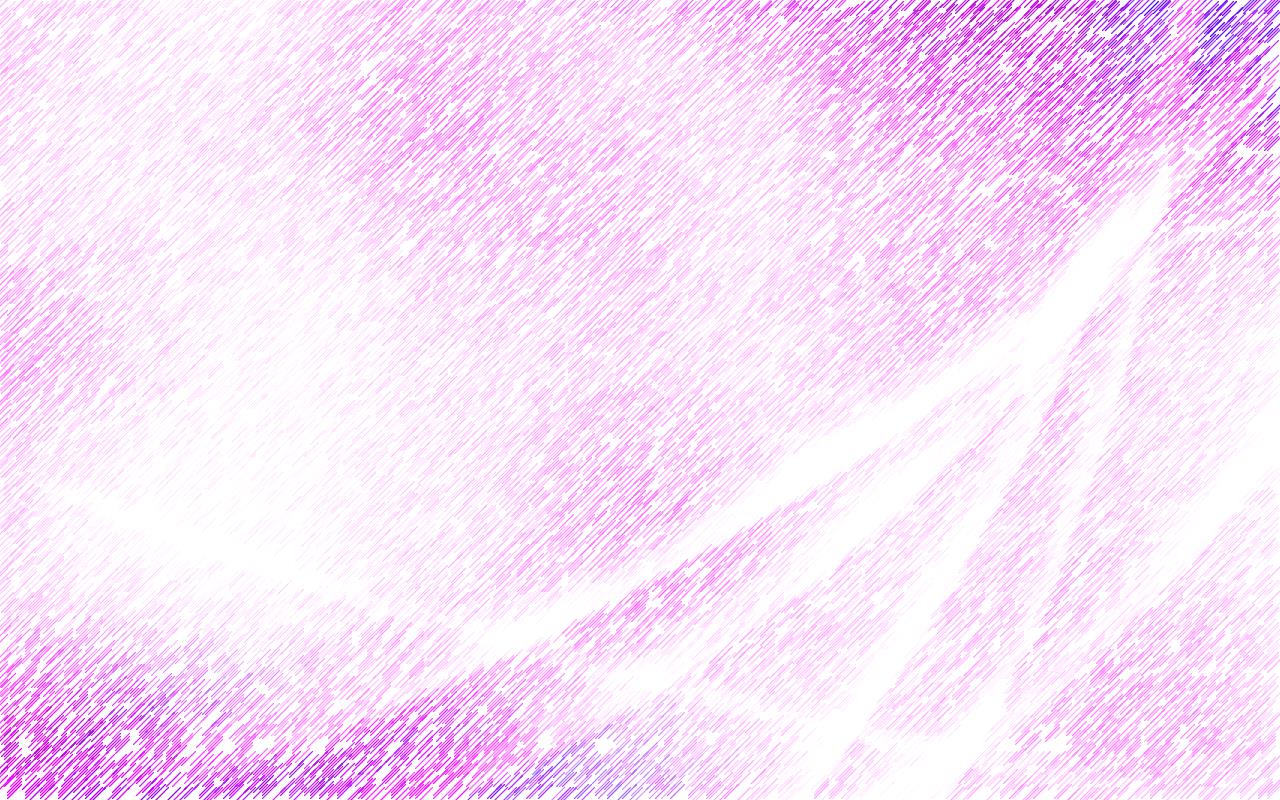 О
Совместные досуговые мероприятия делают нас ближе, ибо делаем мы это все  во благо наших детей
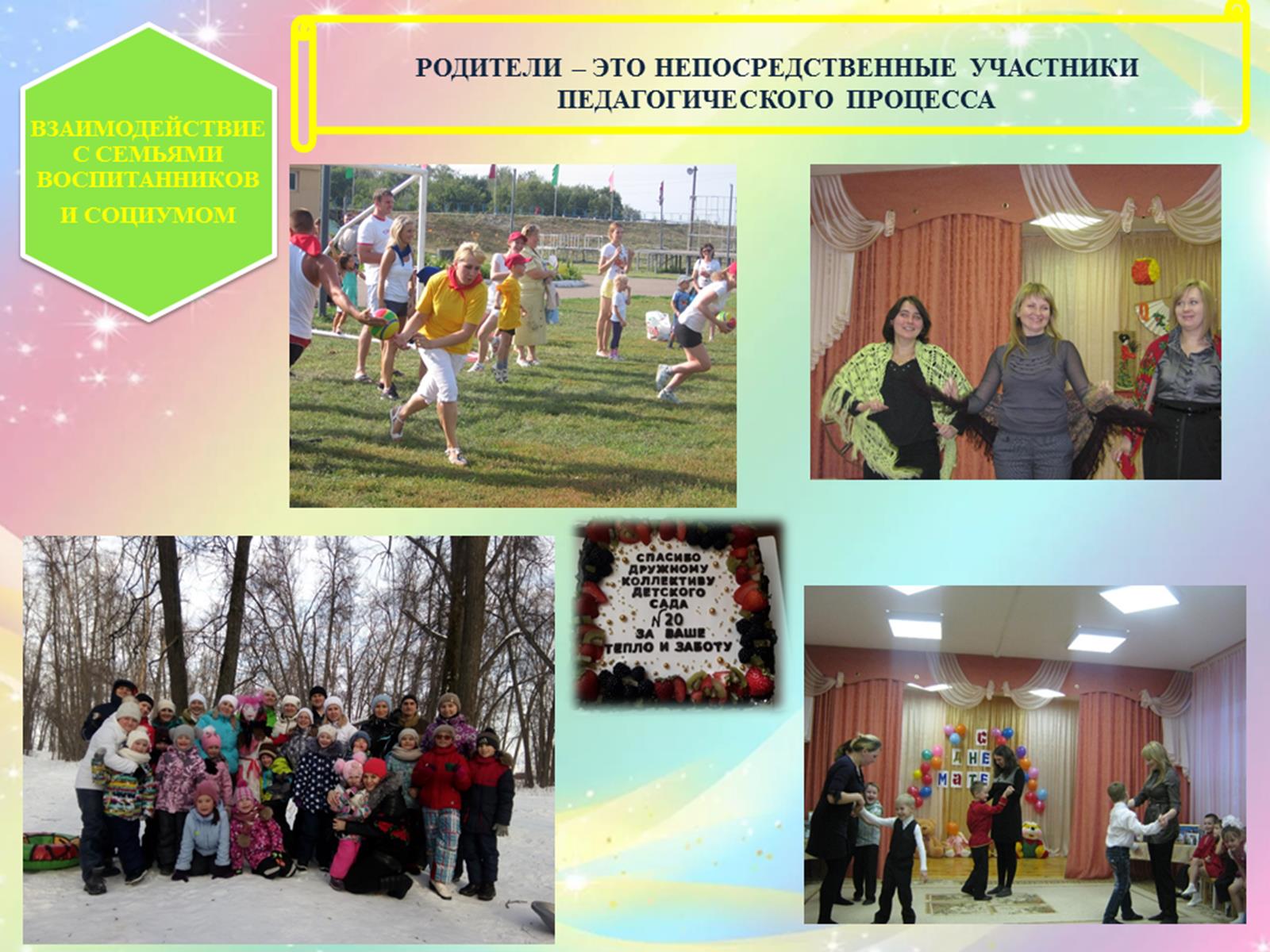 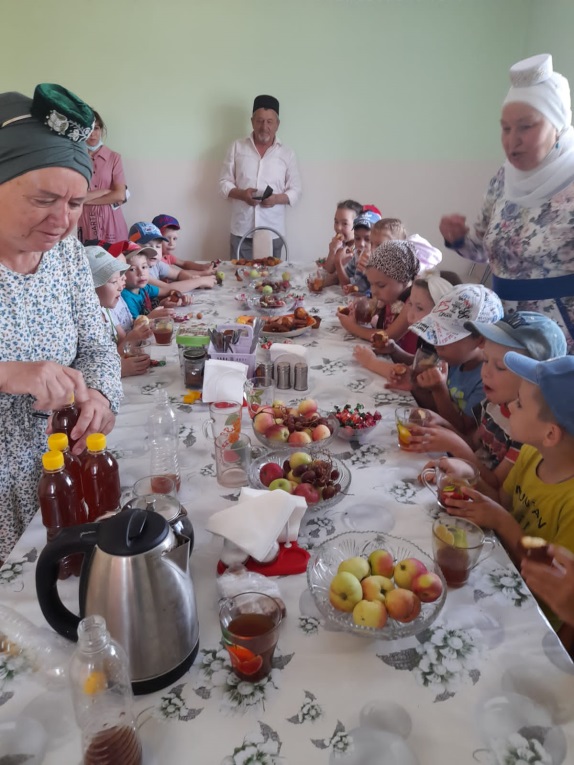 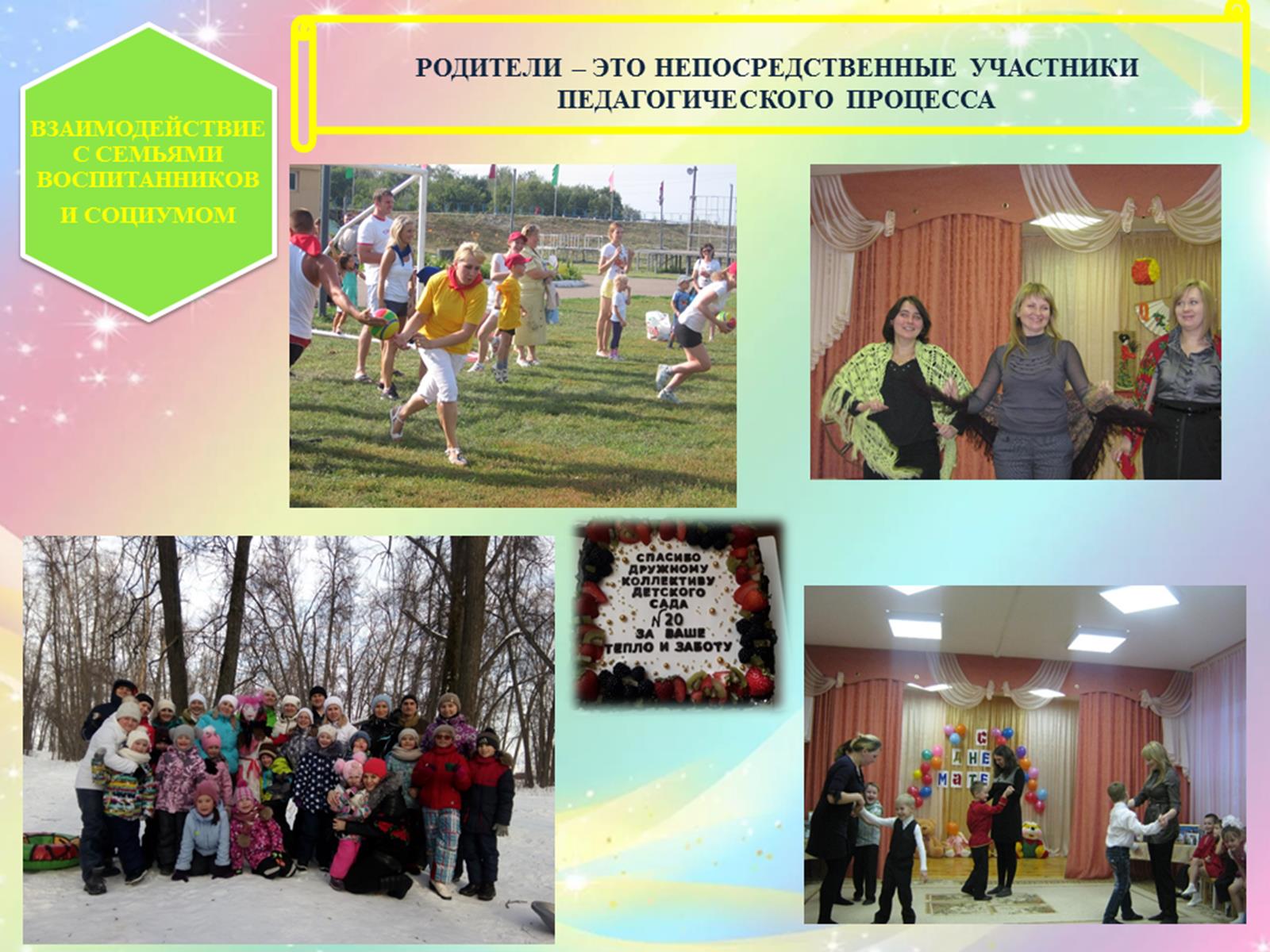 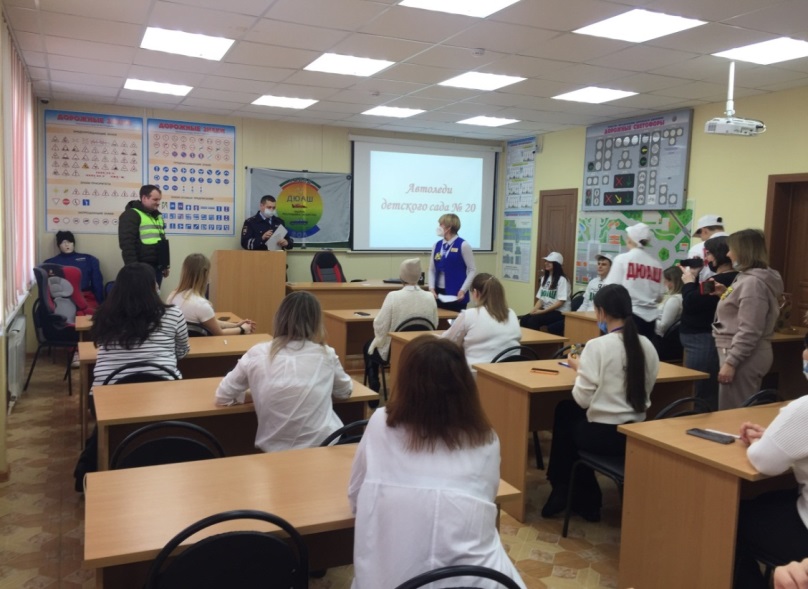 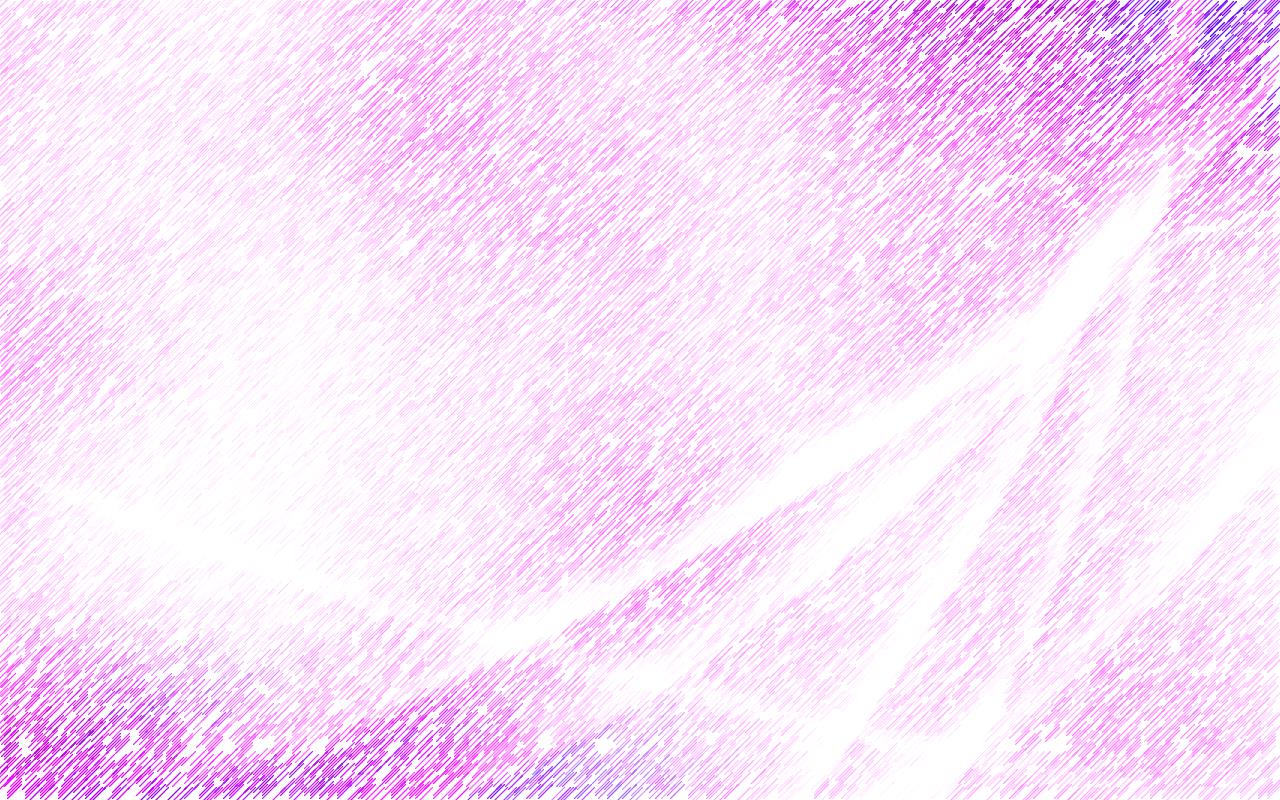 О
Совместные досуговые мероприятия делают нас ближе, ибо делаем мы это все  во благо наших детей
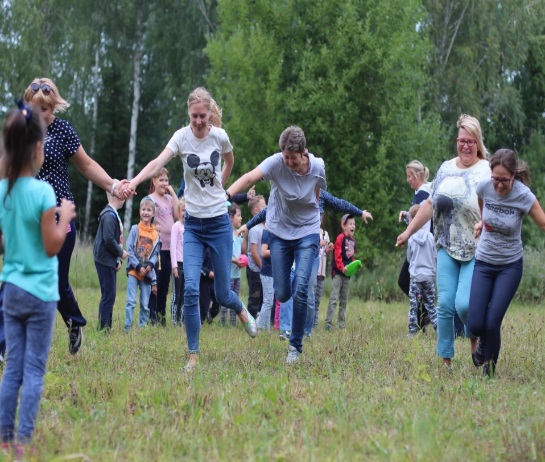 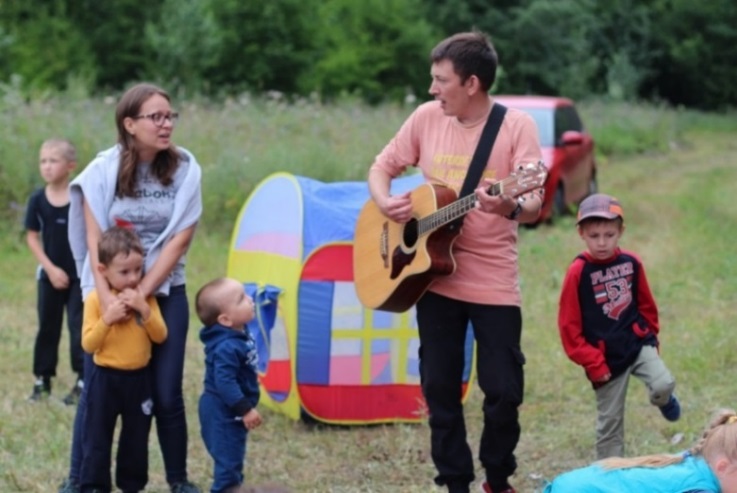 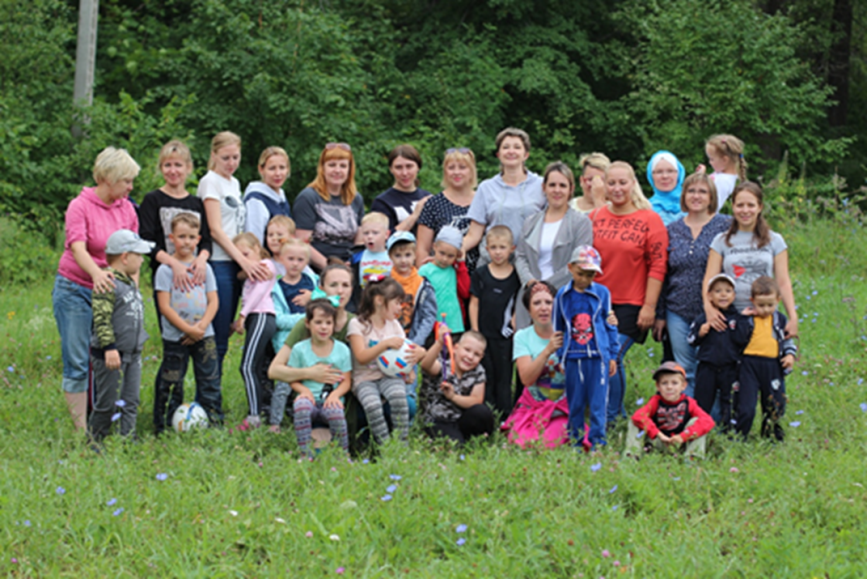 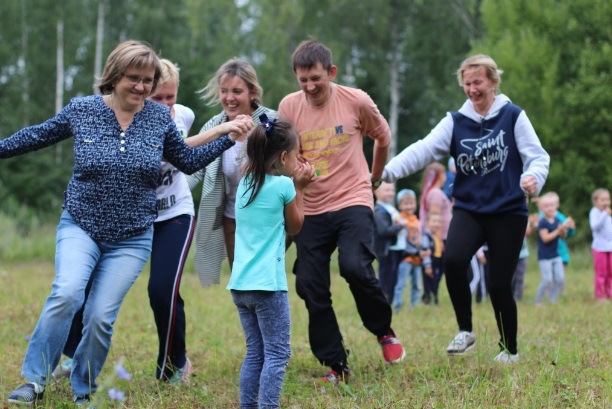 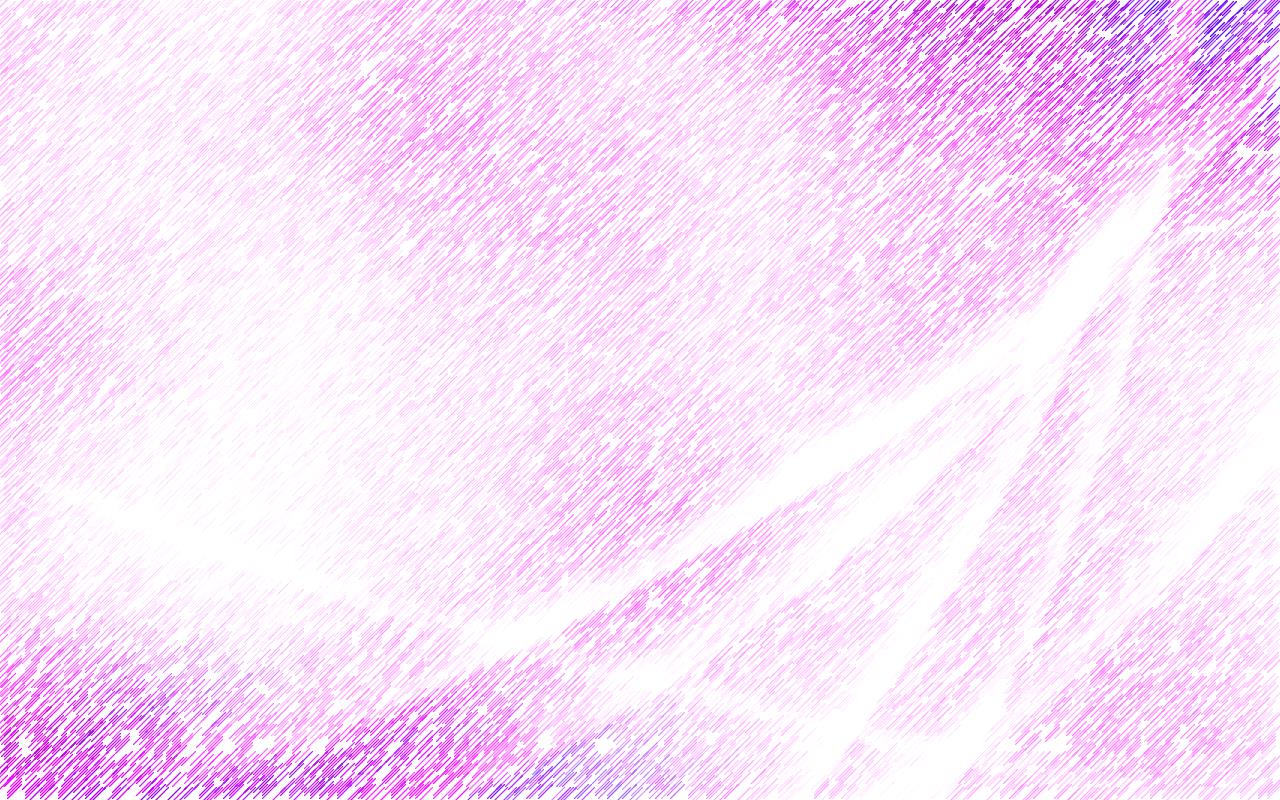 О
Совместные досуговые мероприятия делают нас ближе, ибо делаем мы это все  во благо наших детей
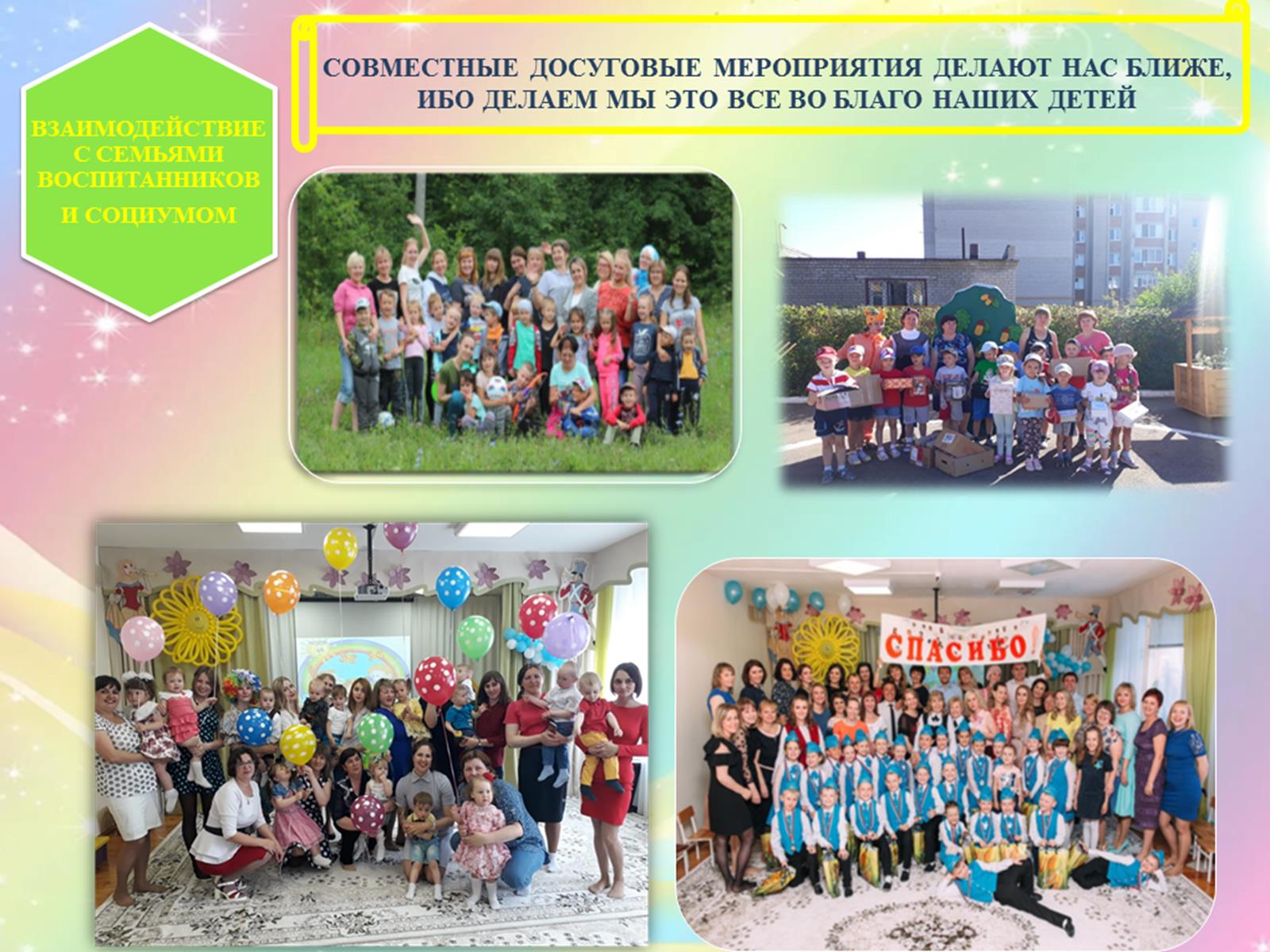 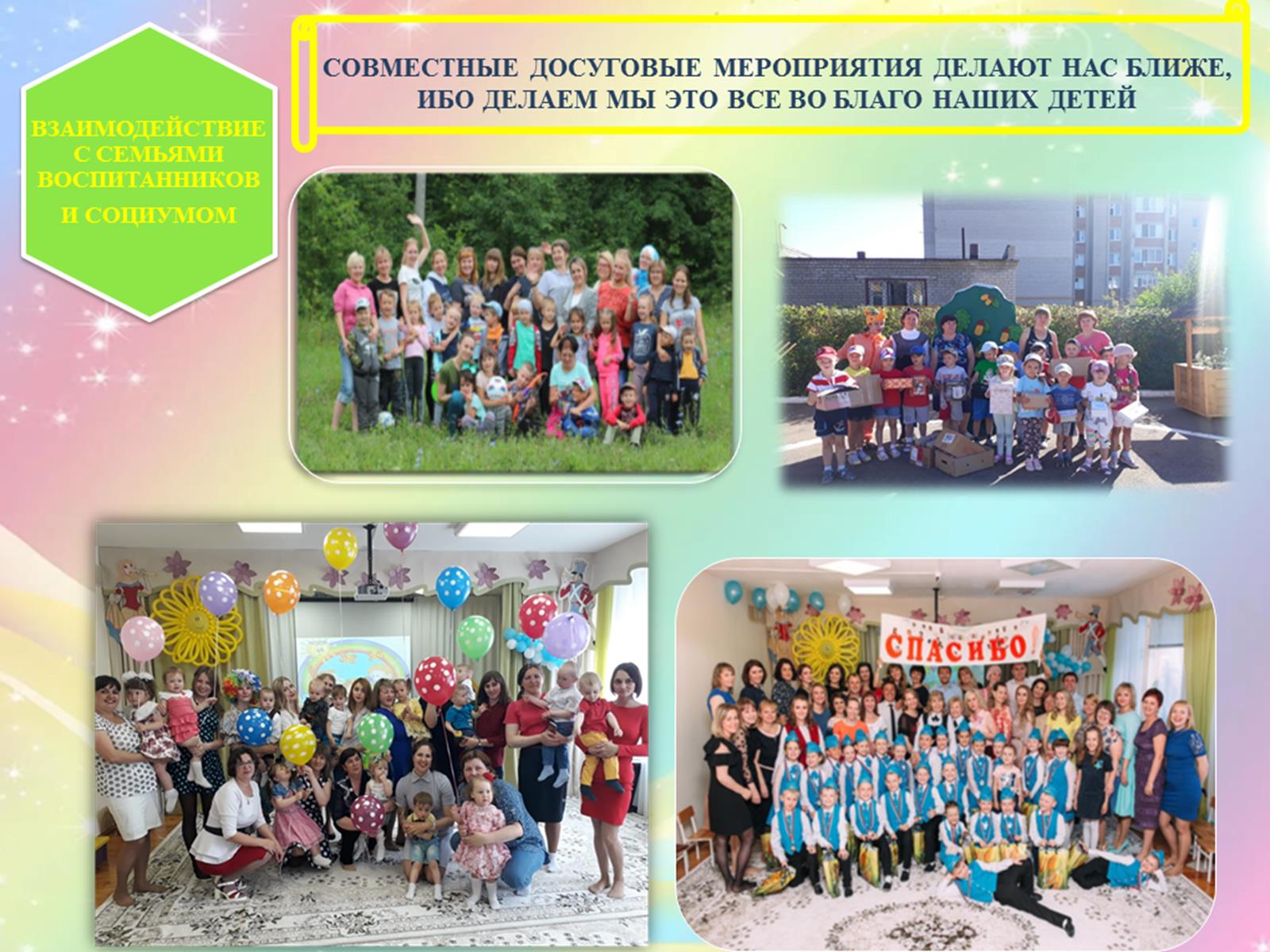 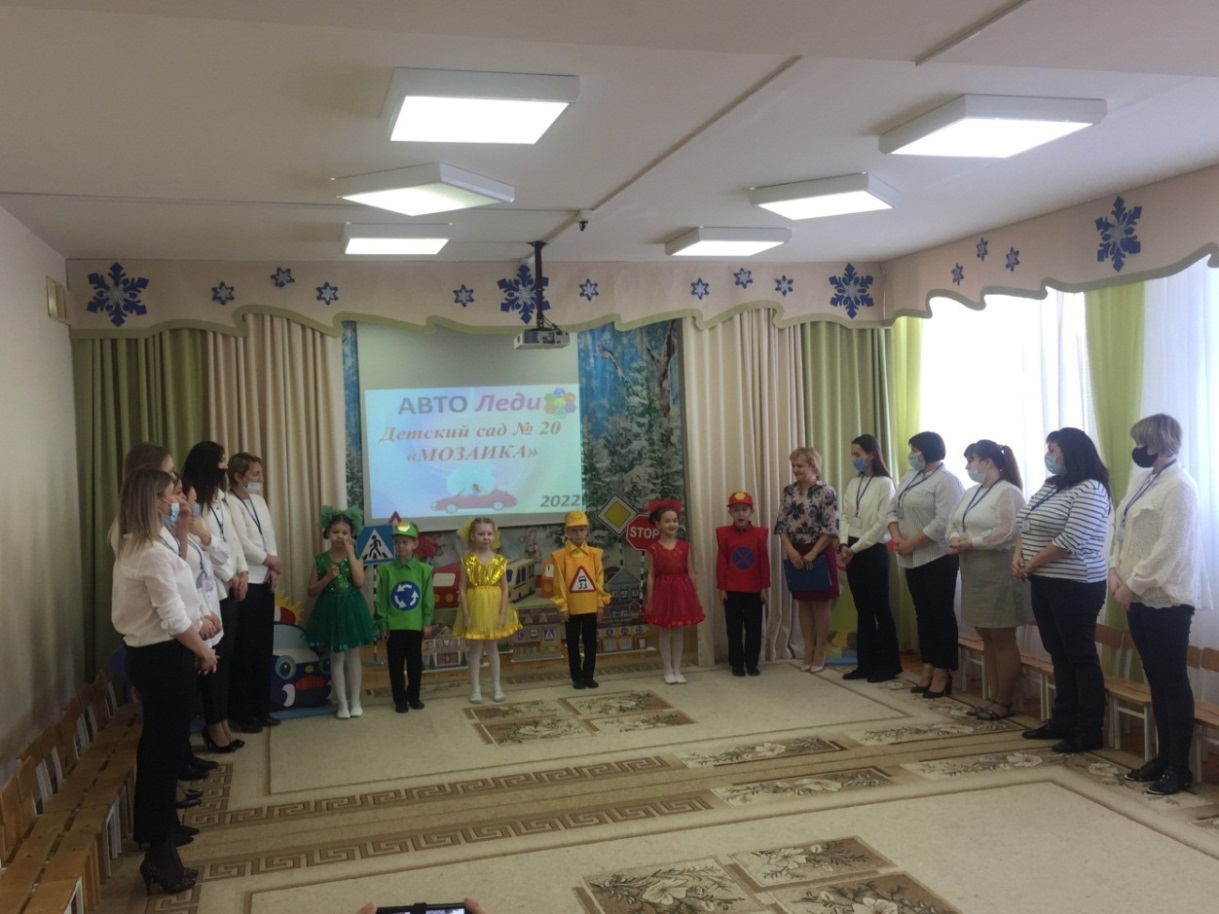 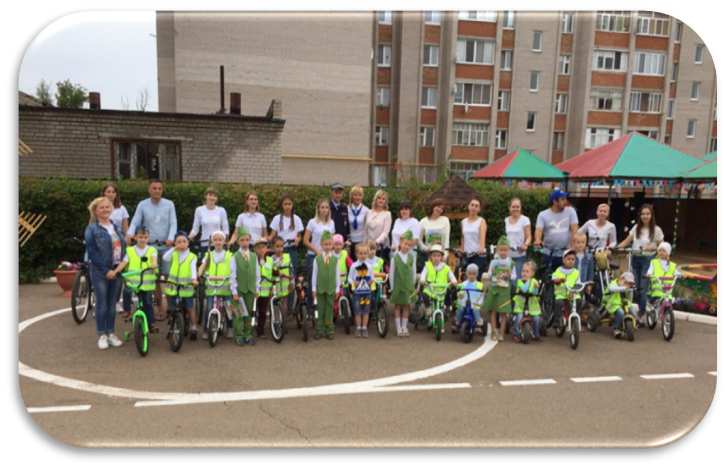 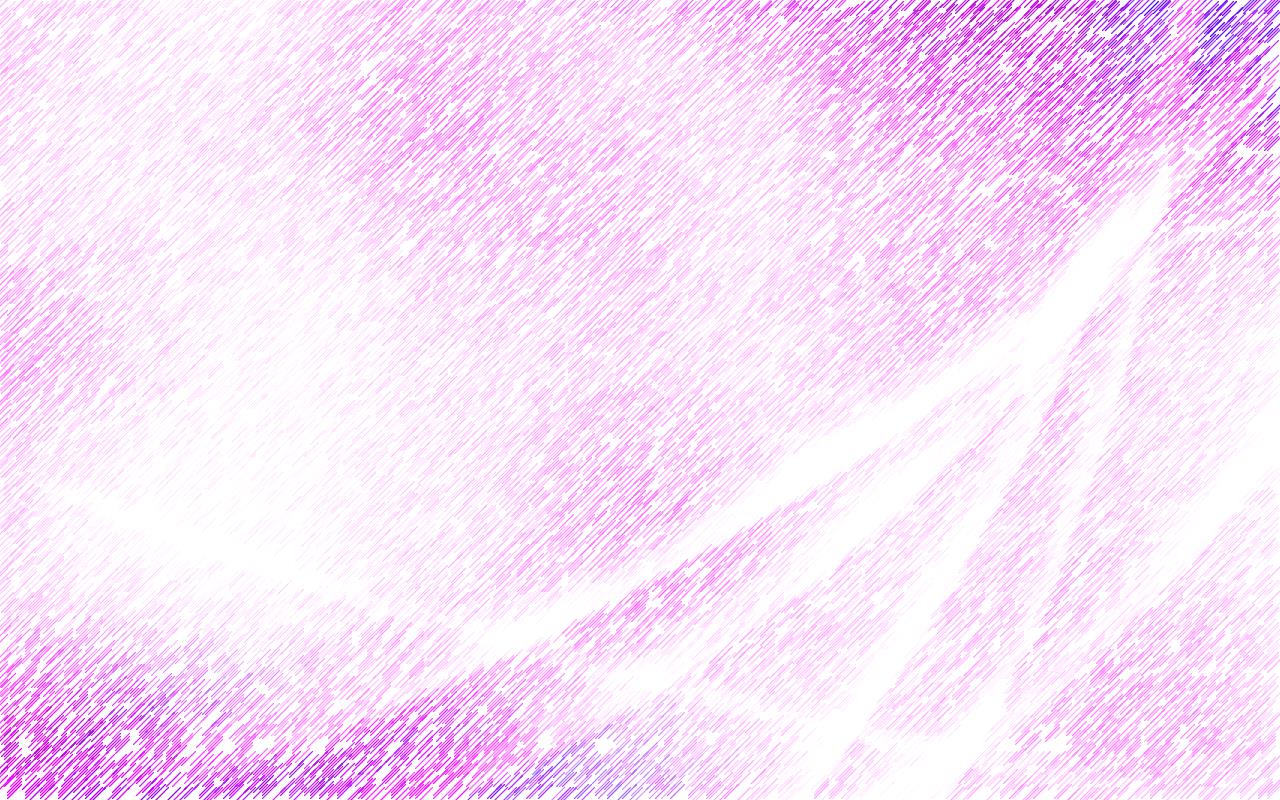 О
Объединяя свои усилия совместно с родителями, мы обеспечиваем ребёнку двойную защиту, эмоциональный комфорт, интересную, содержательную жизнь
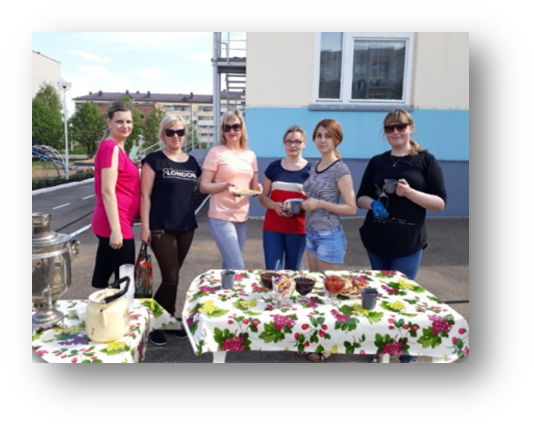 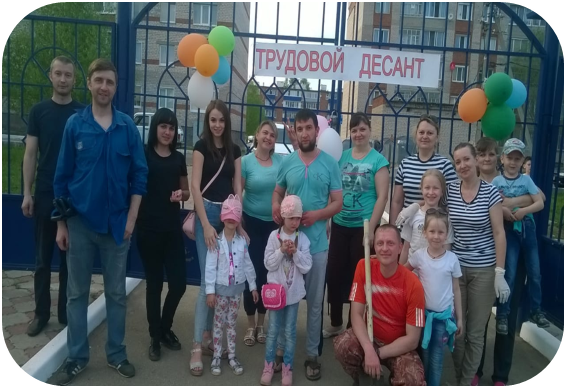 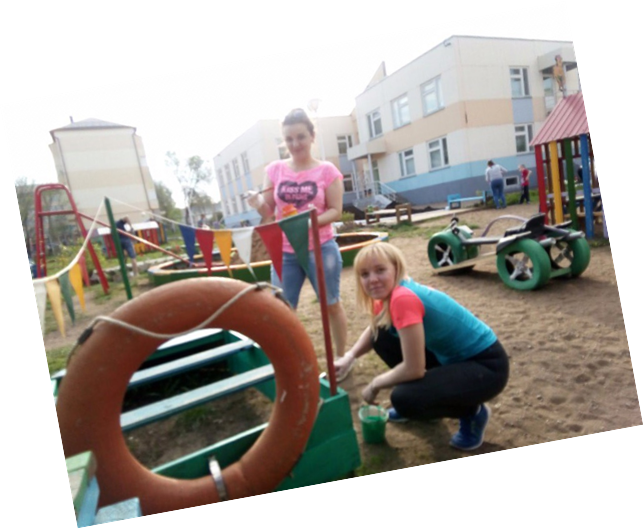 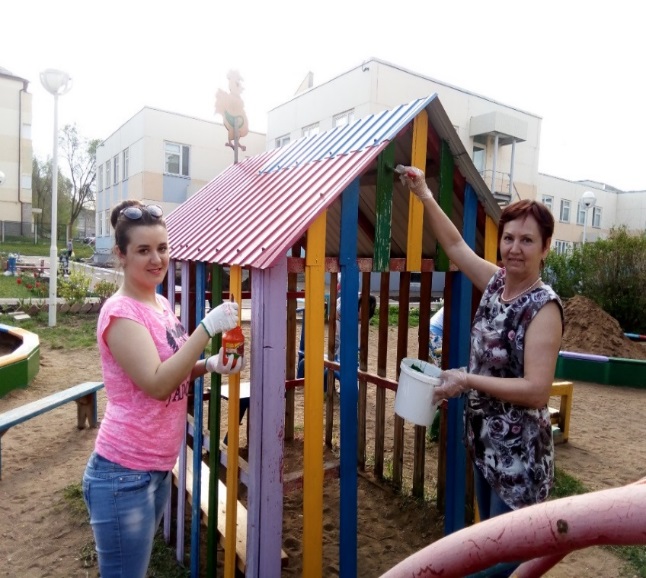 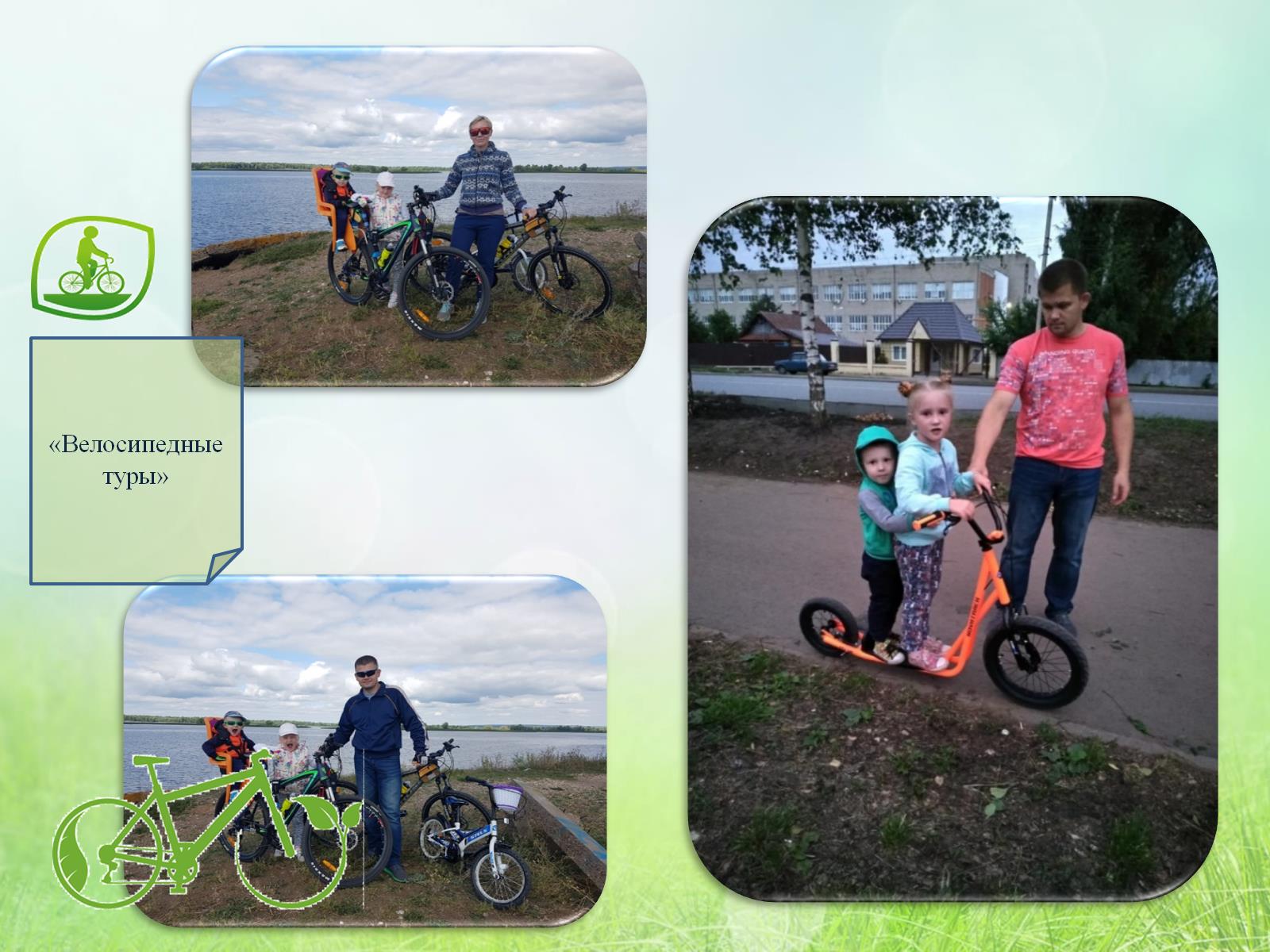 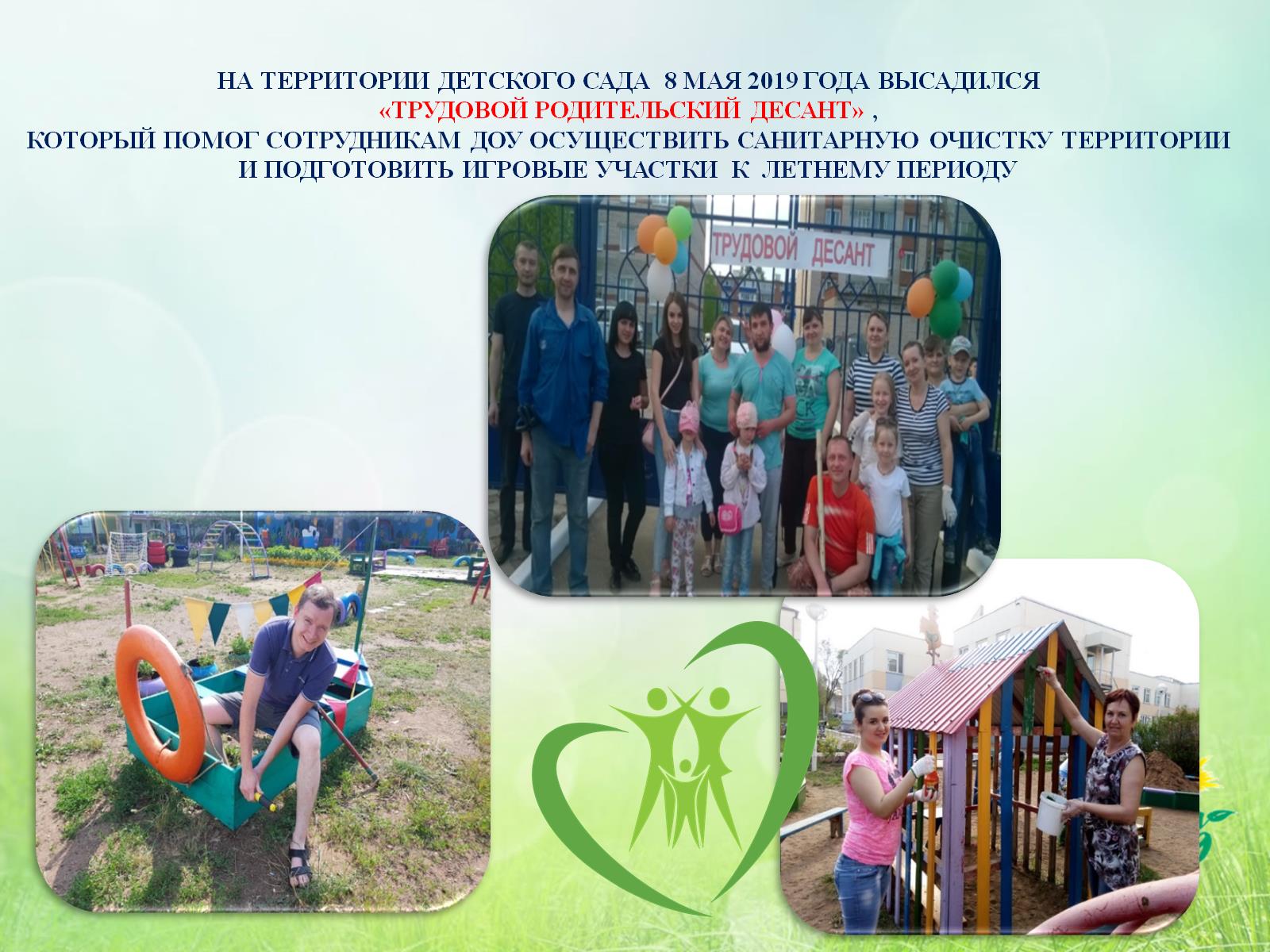 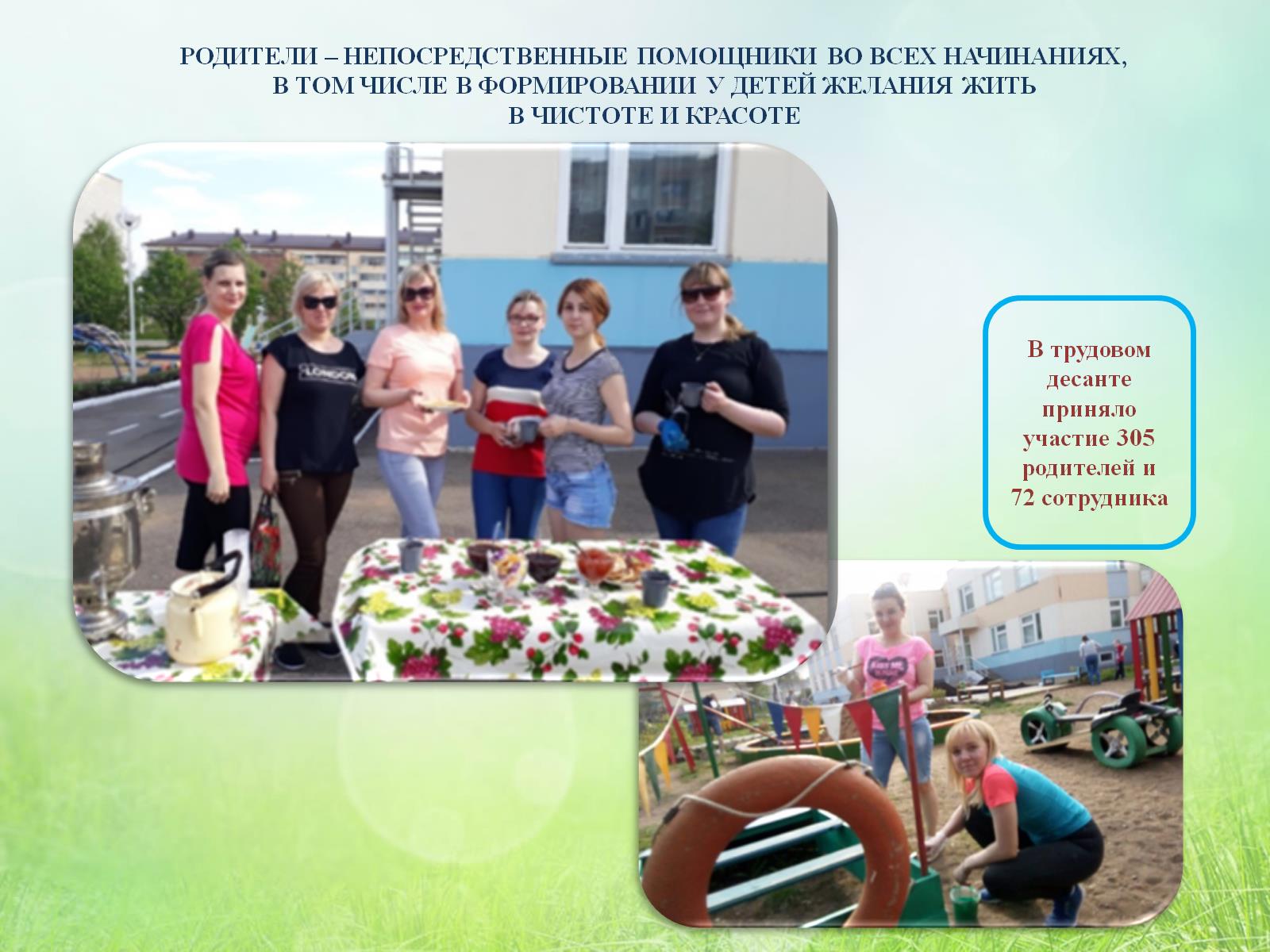 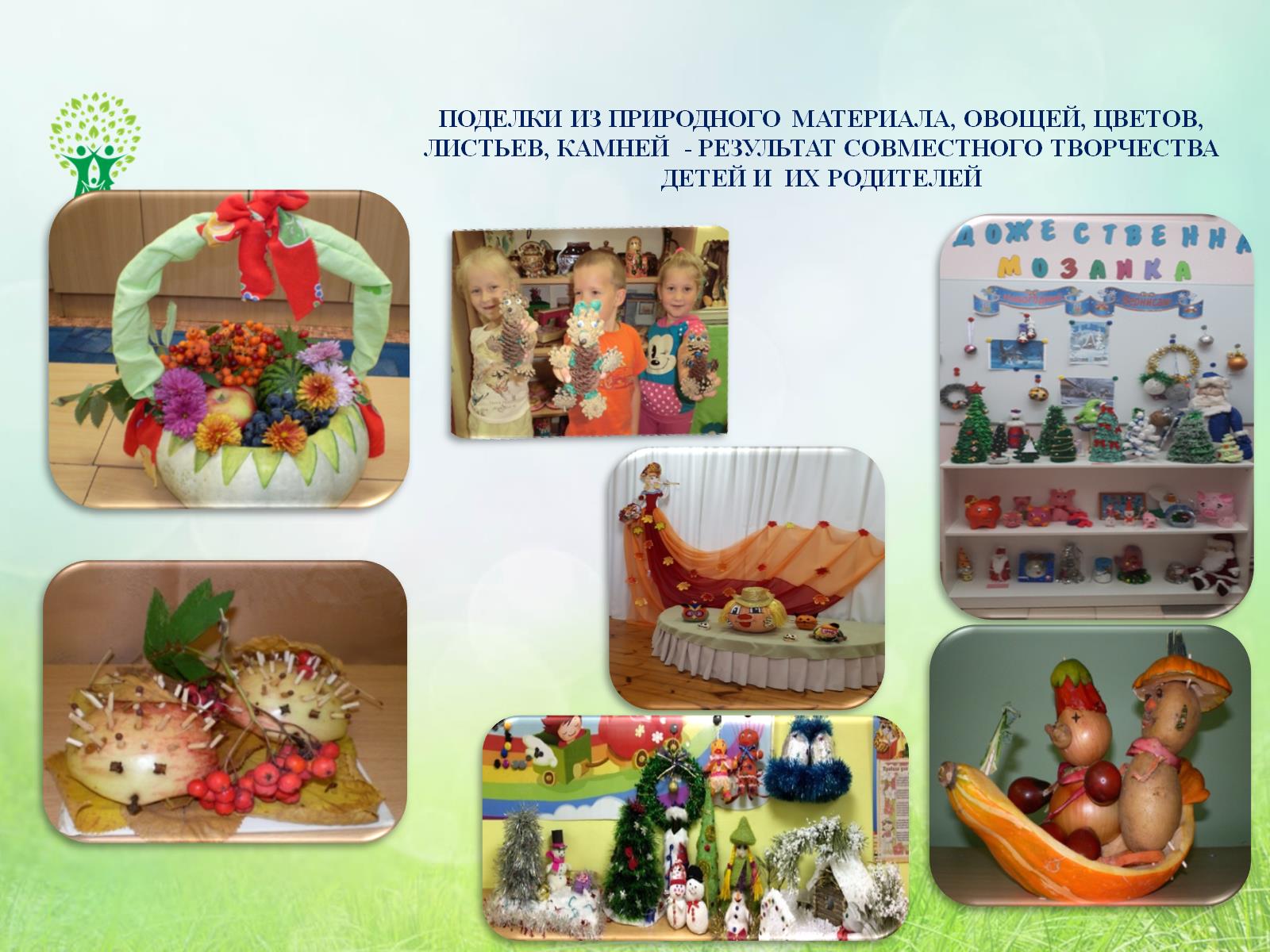 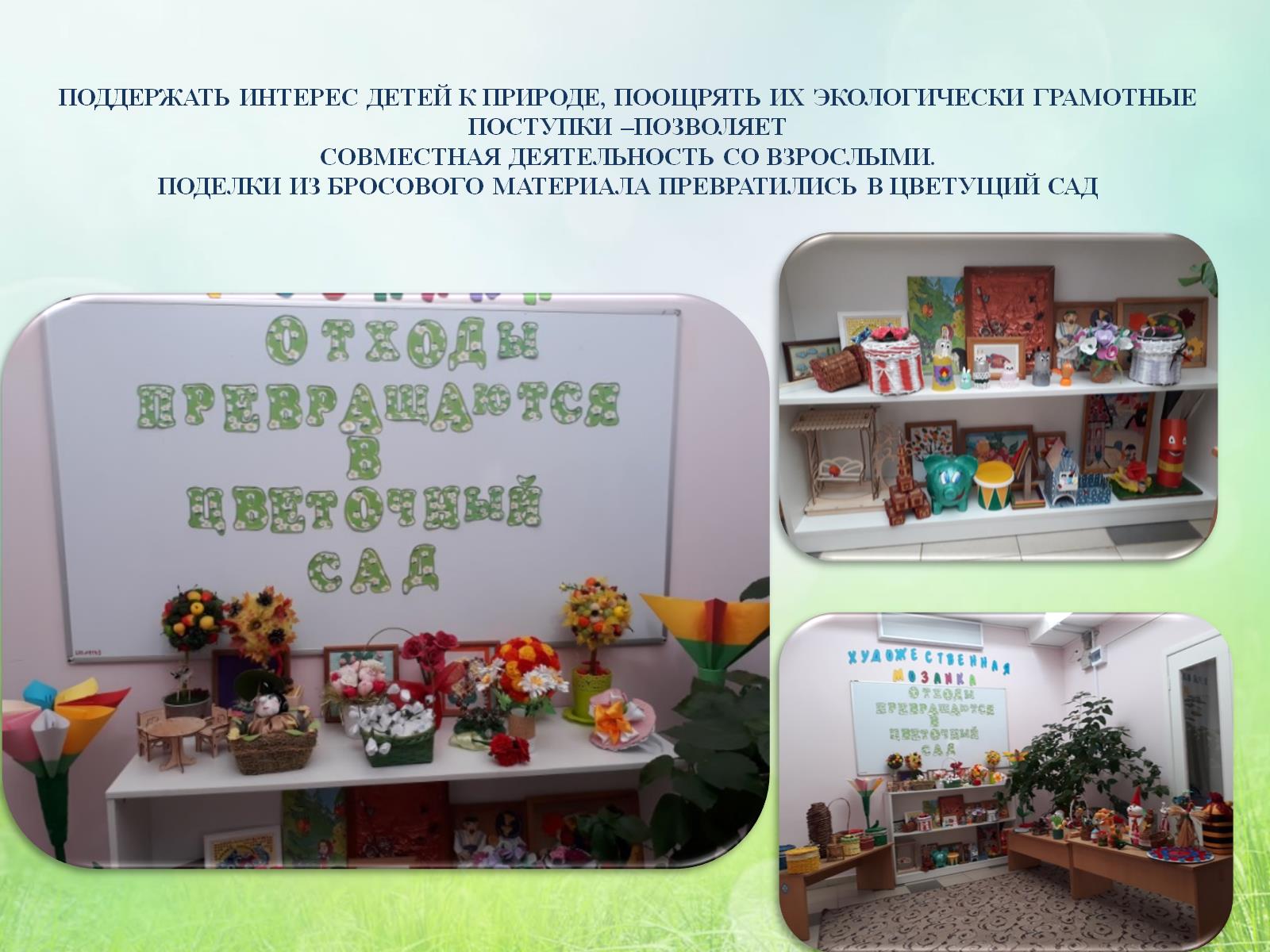 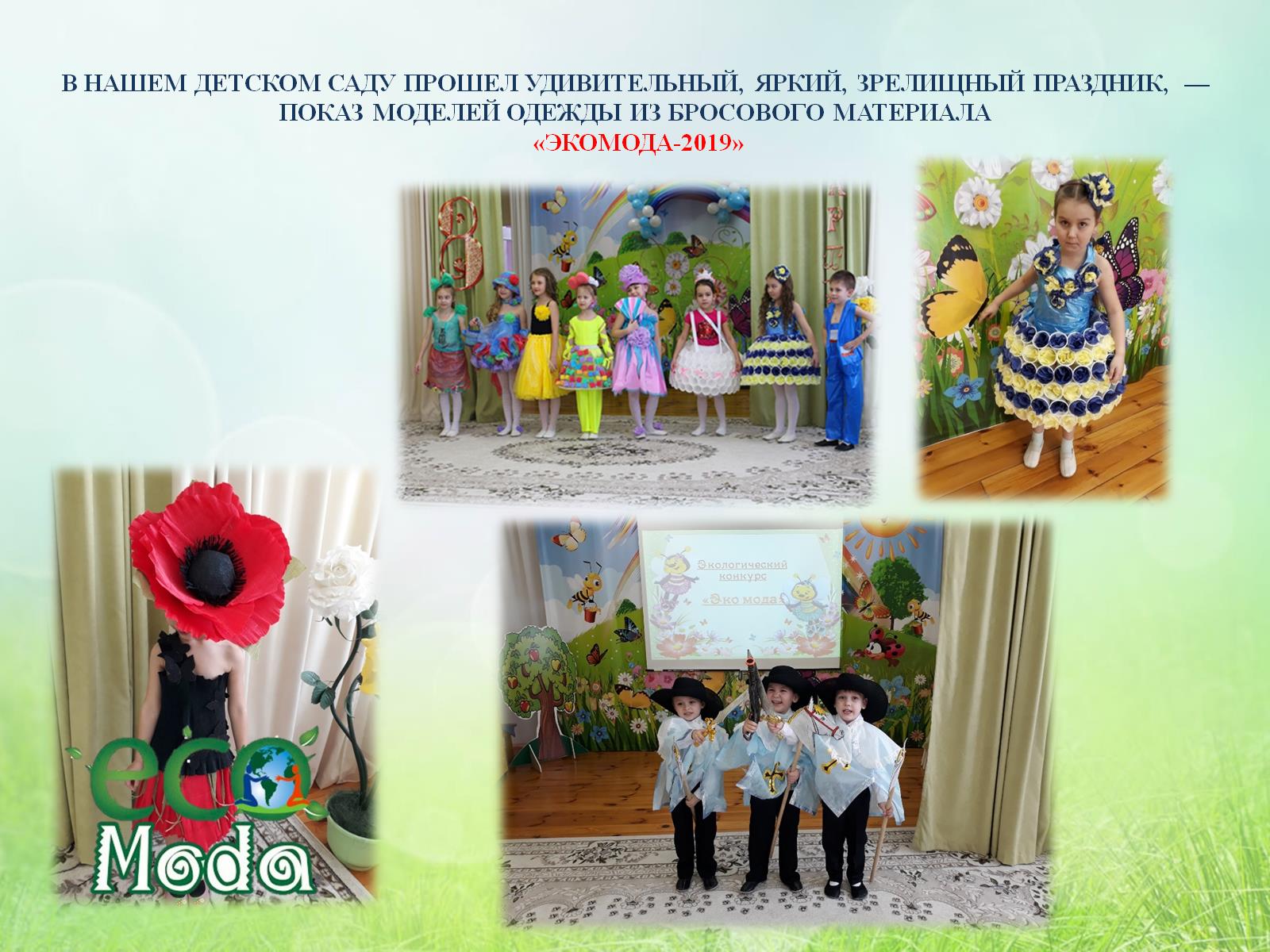 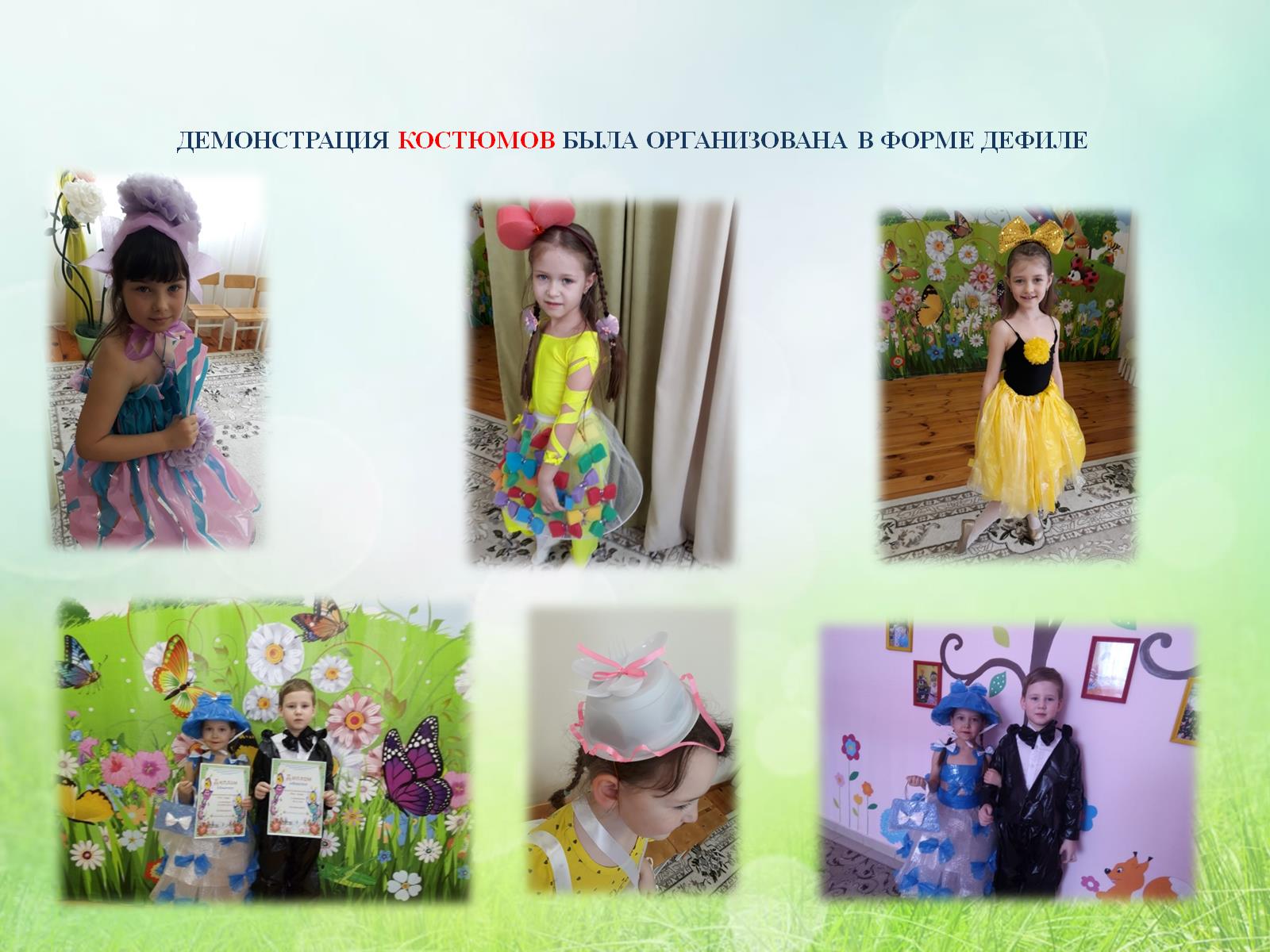 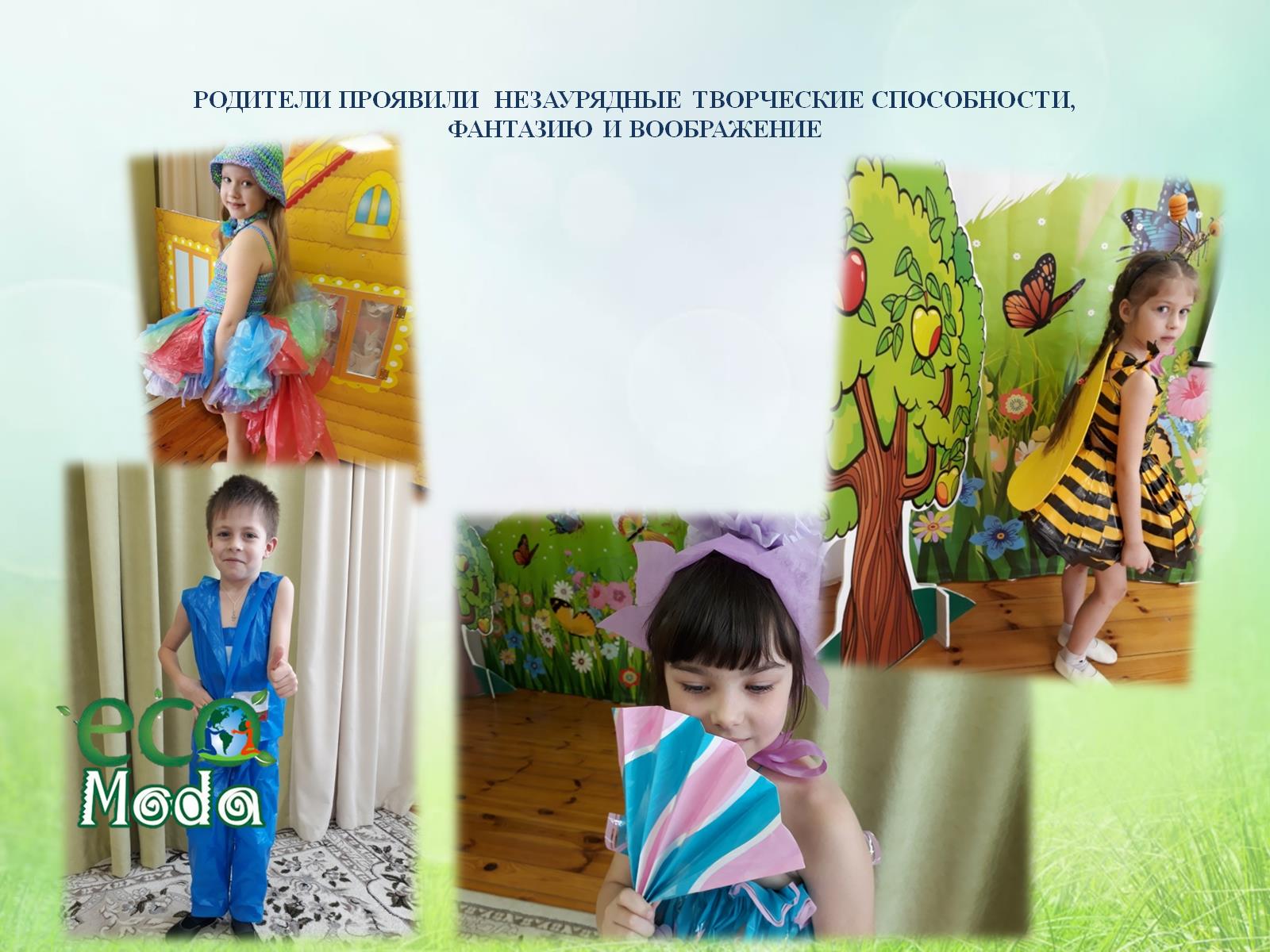 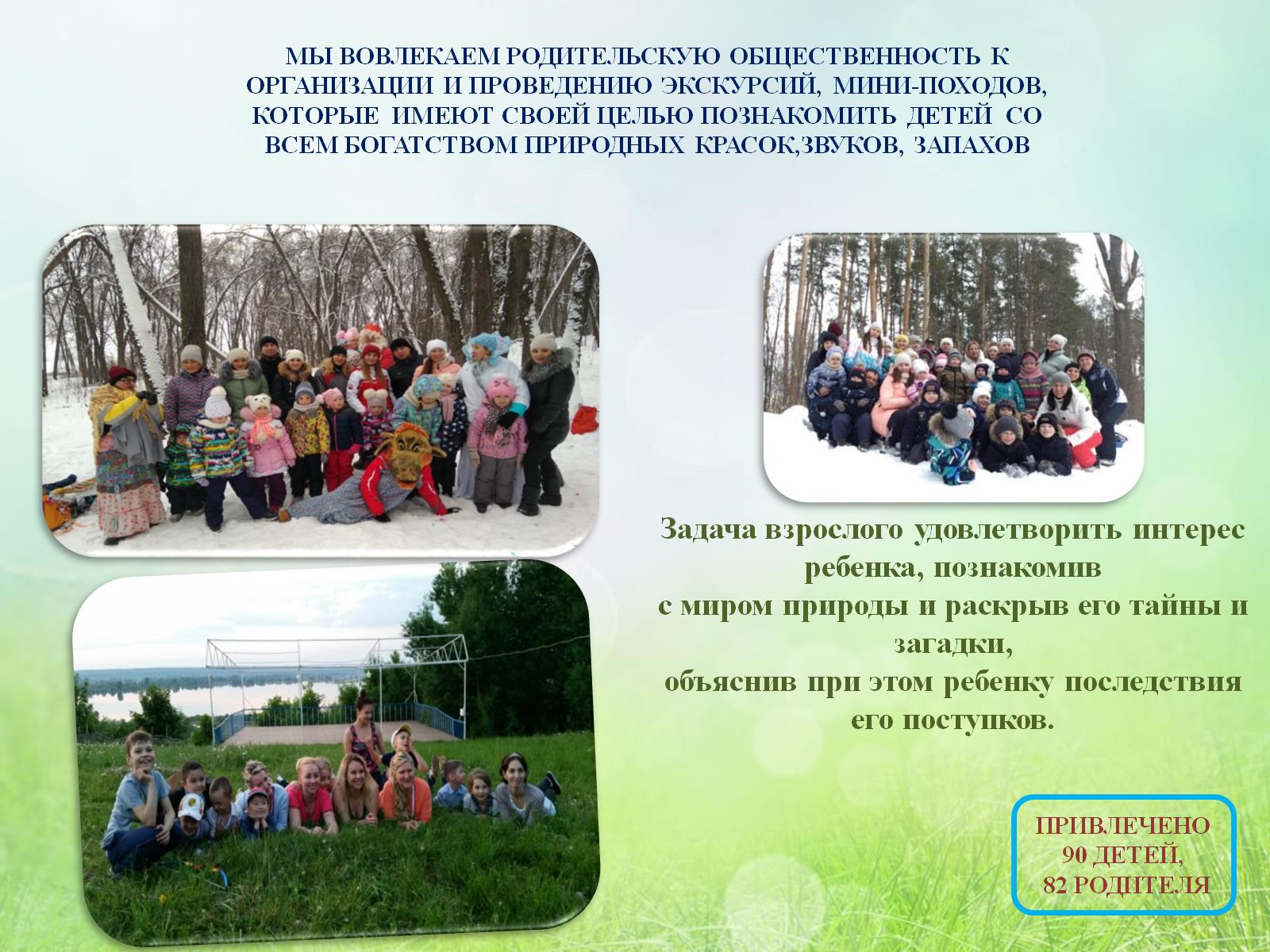 Ти
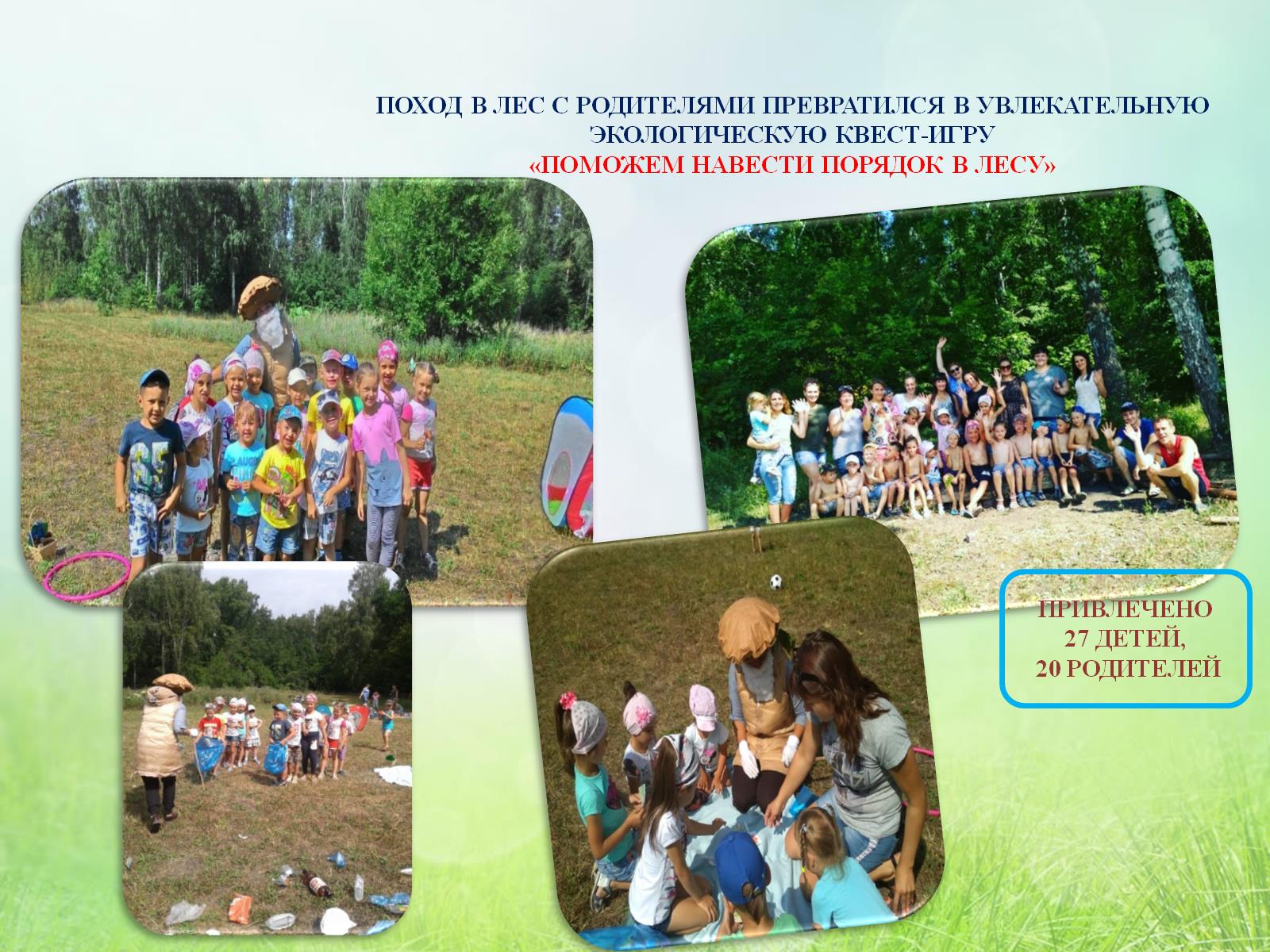 Ти
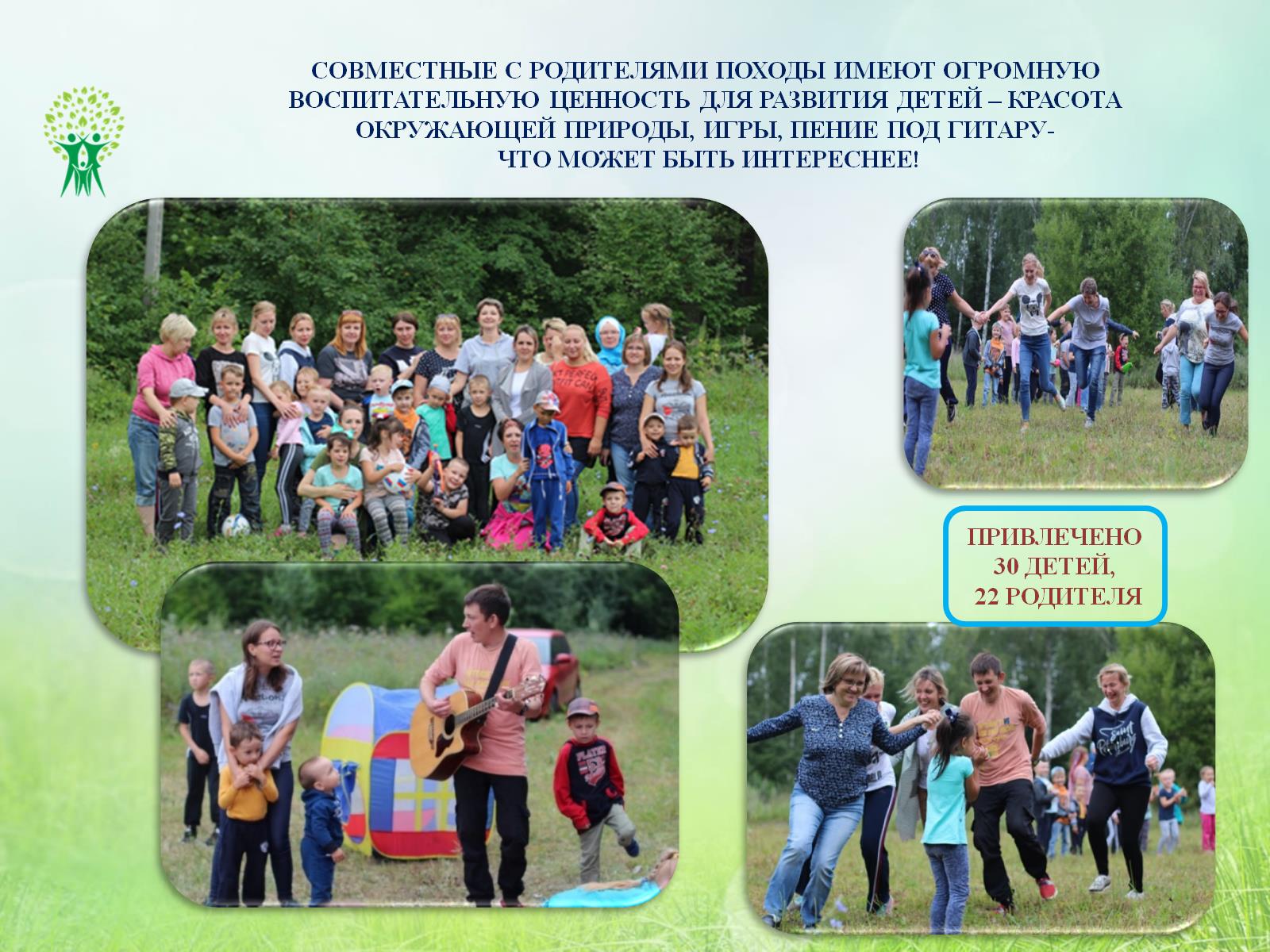 Ти
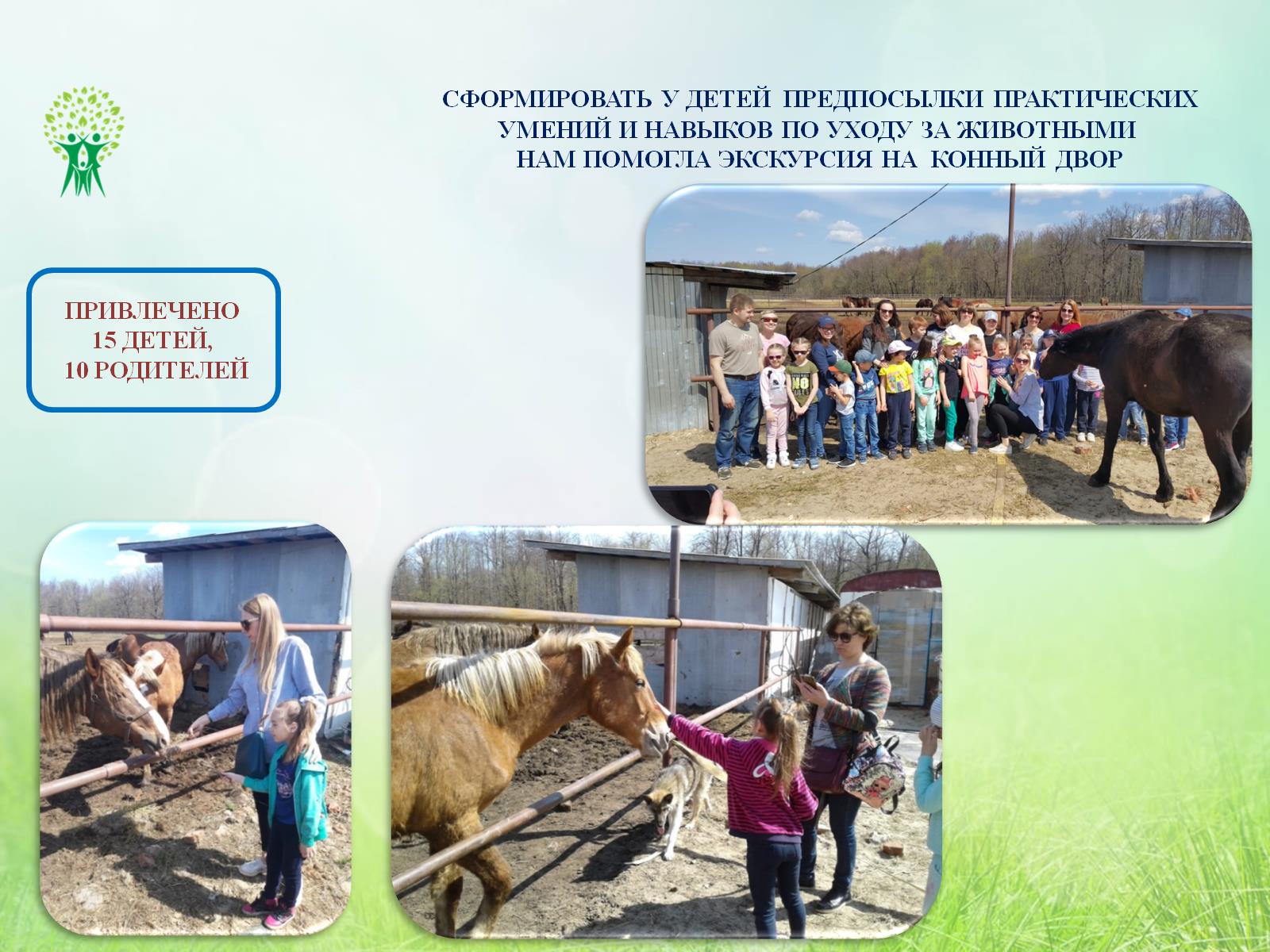 Ти
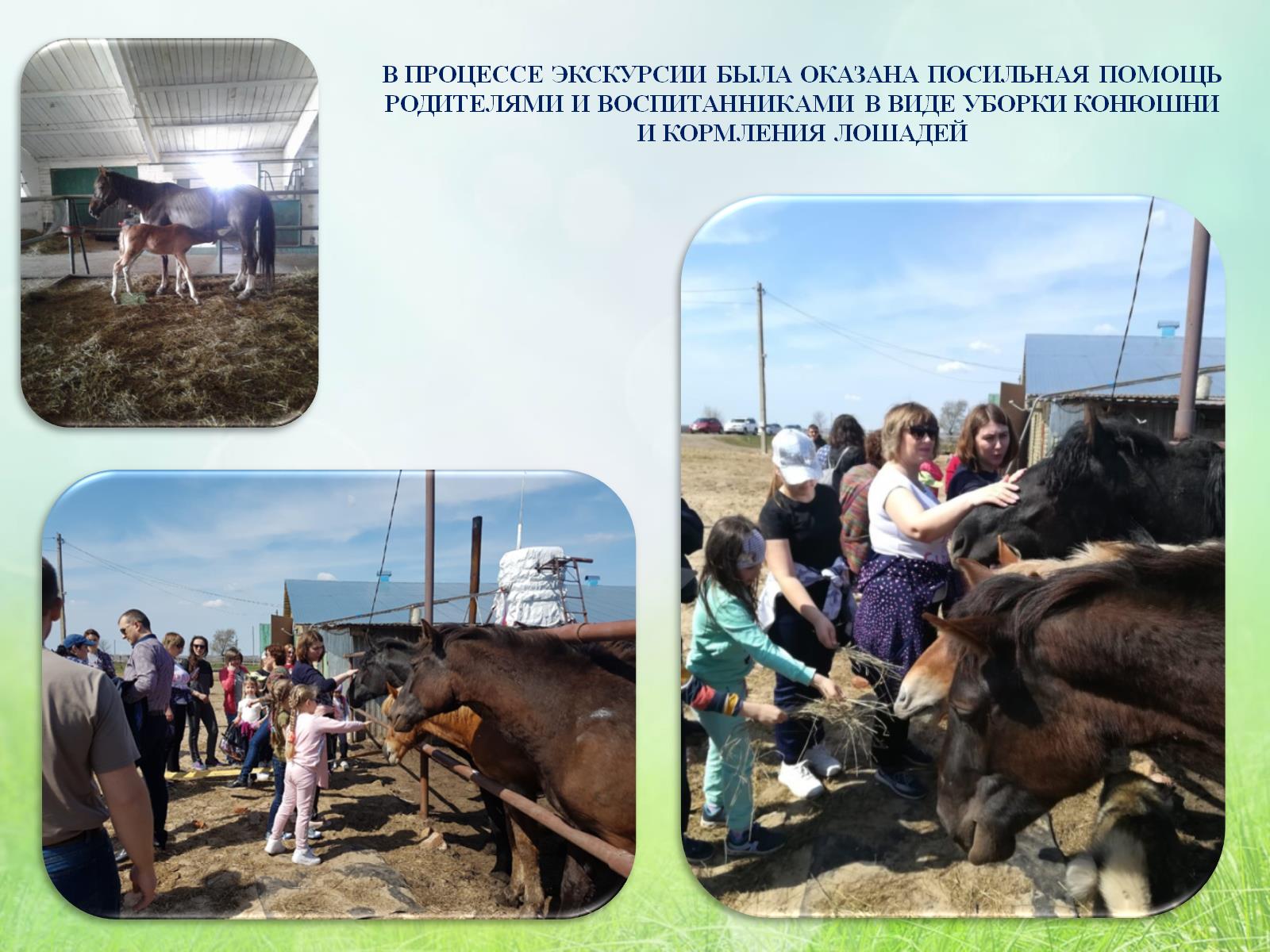 Ти
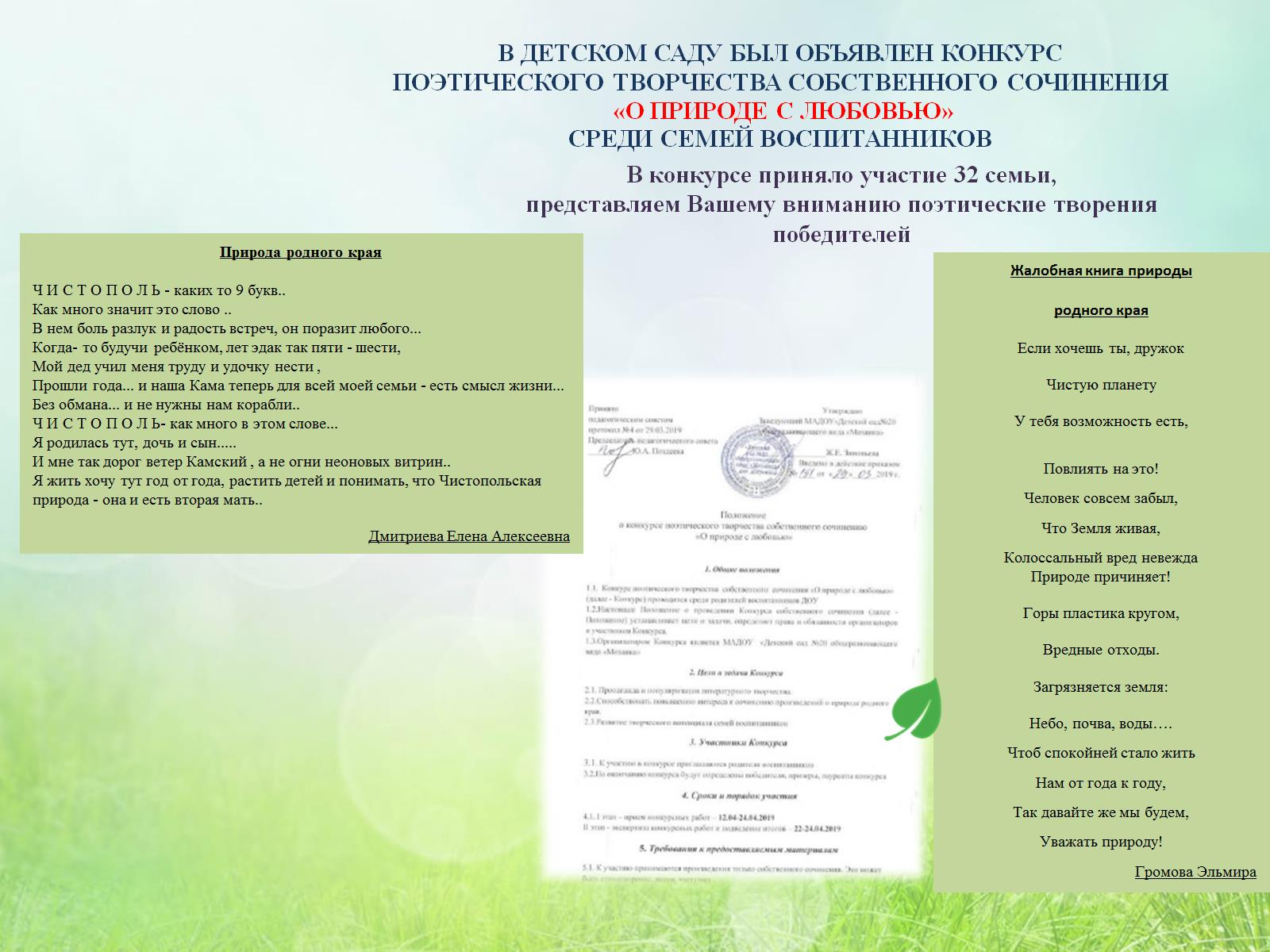 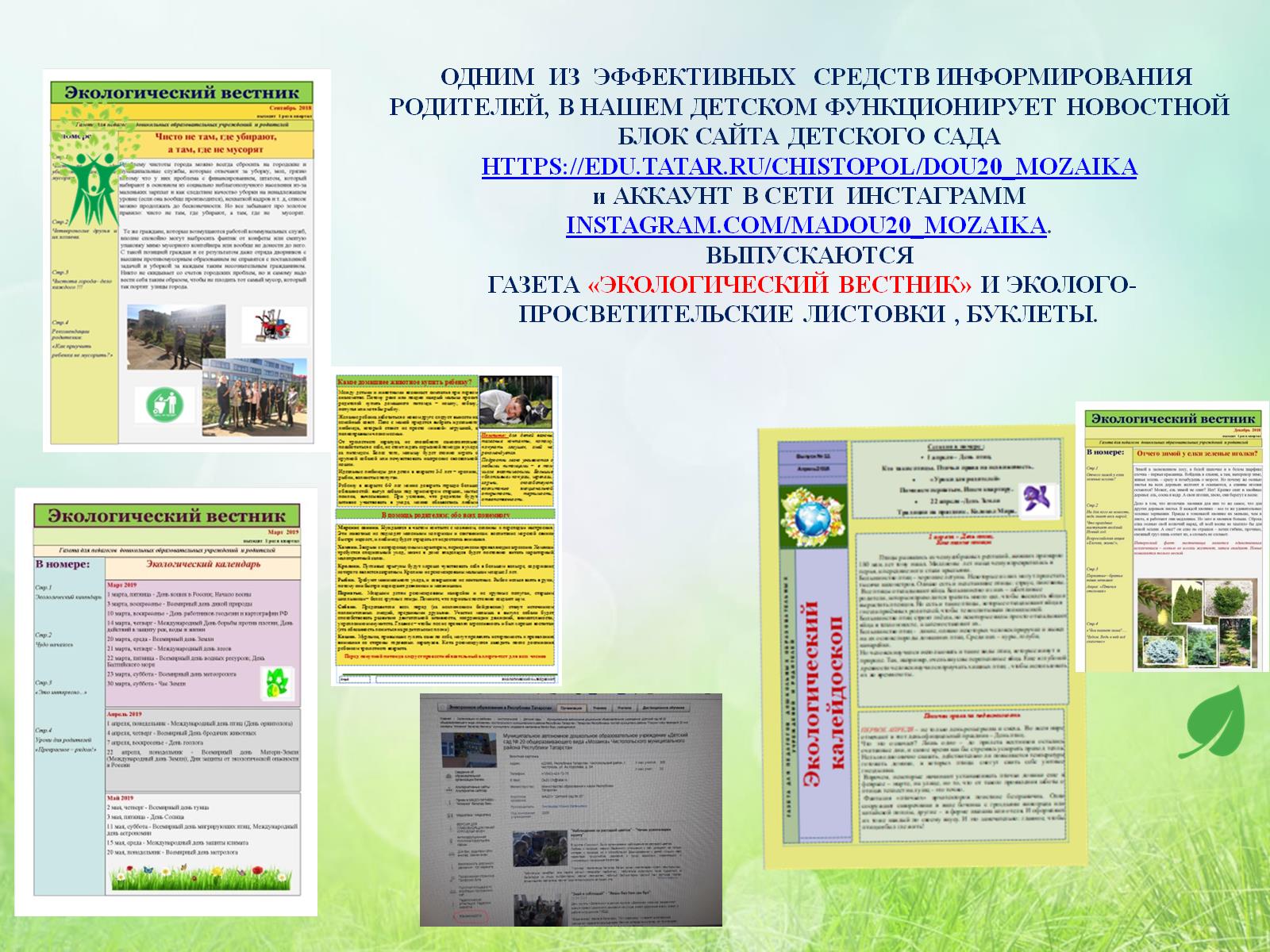 Ти
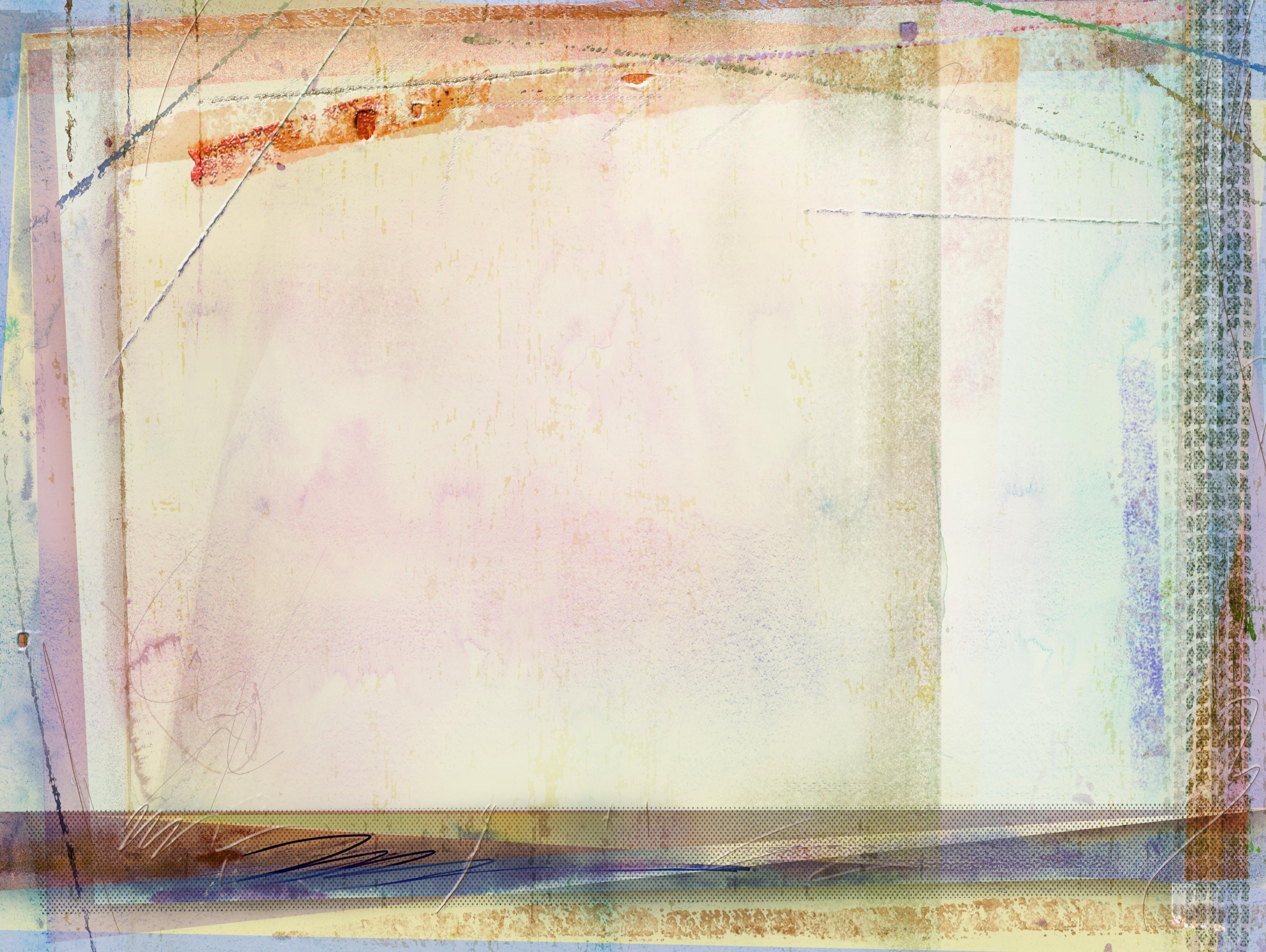 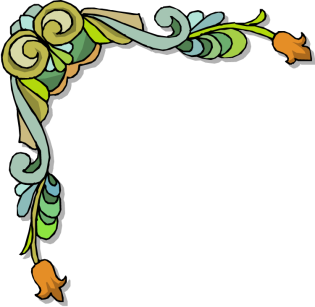 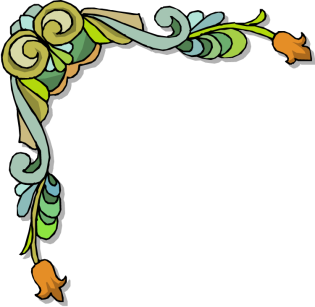 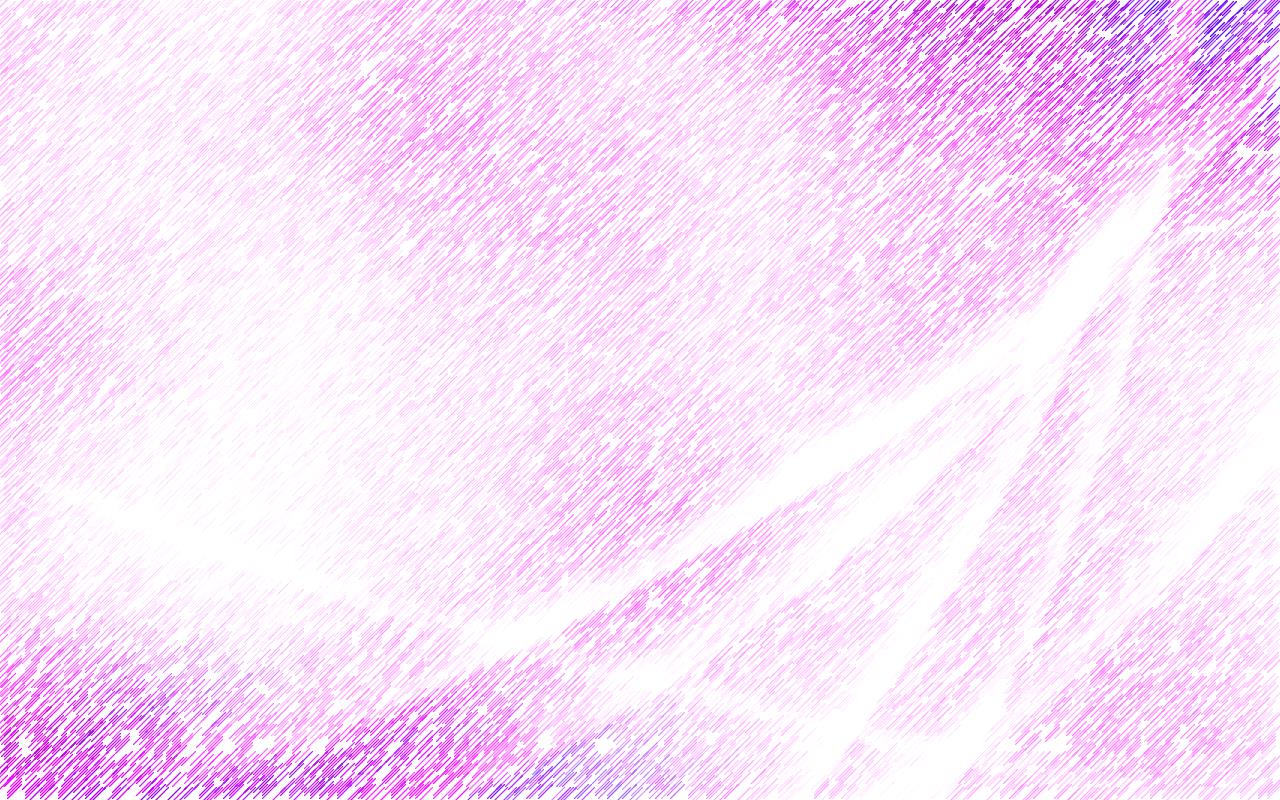 РАБОТА С РОДИТЕЛЯМИ
Привлечение к участию в мероприятиях дошкольного учреждения
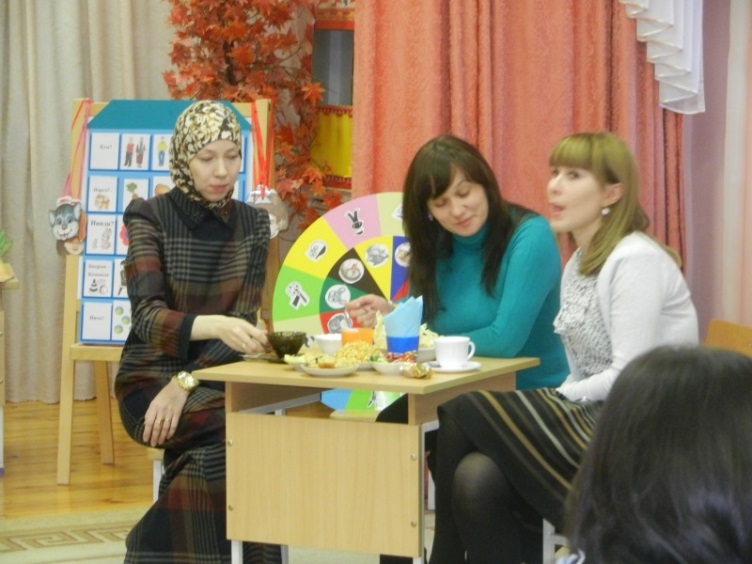 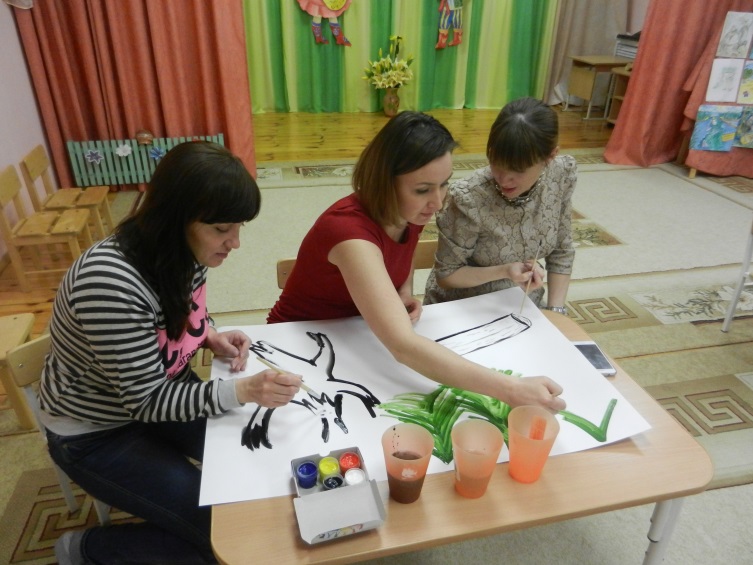 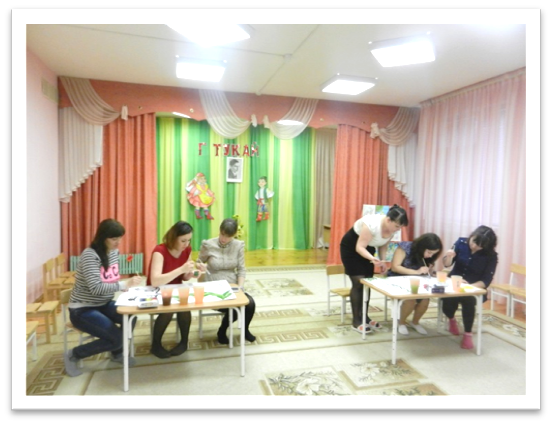 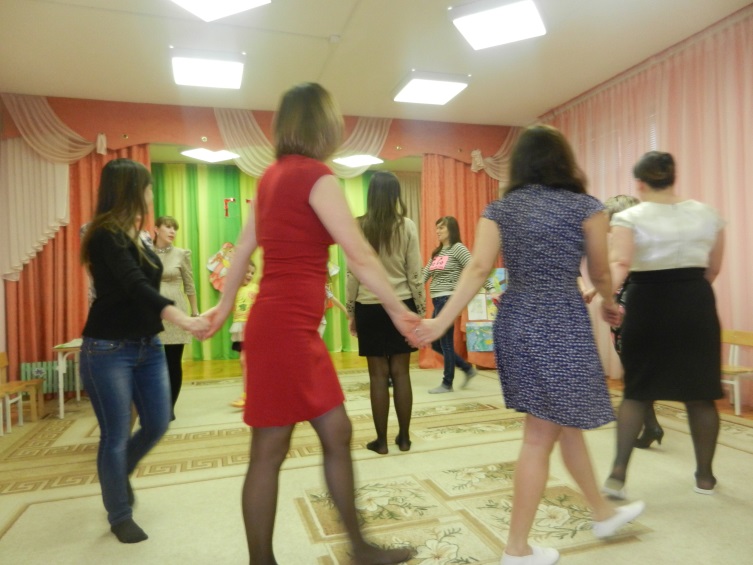 Познавательно-развлекательное мероприятие 
«От всей души» 
 для родителей татароязычных воспитанников с целью повышения мотивации родителей к изучению родного татарского языка в условиях семьи
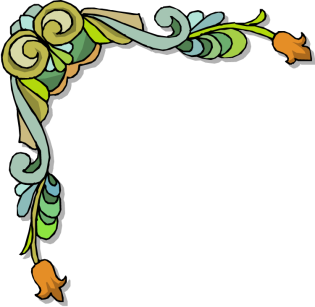 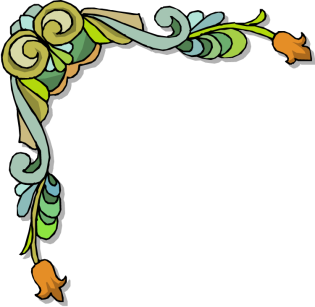 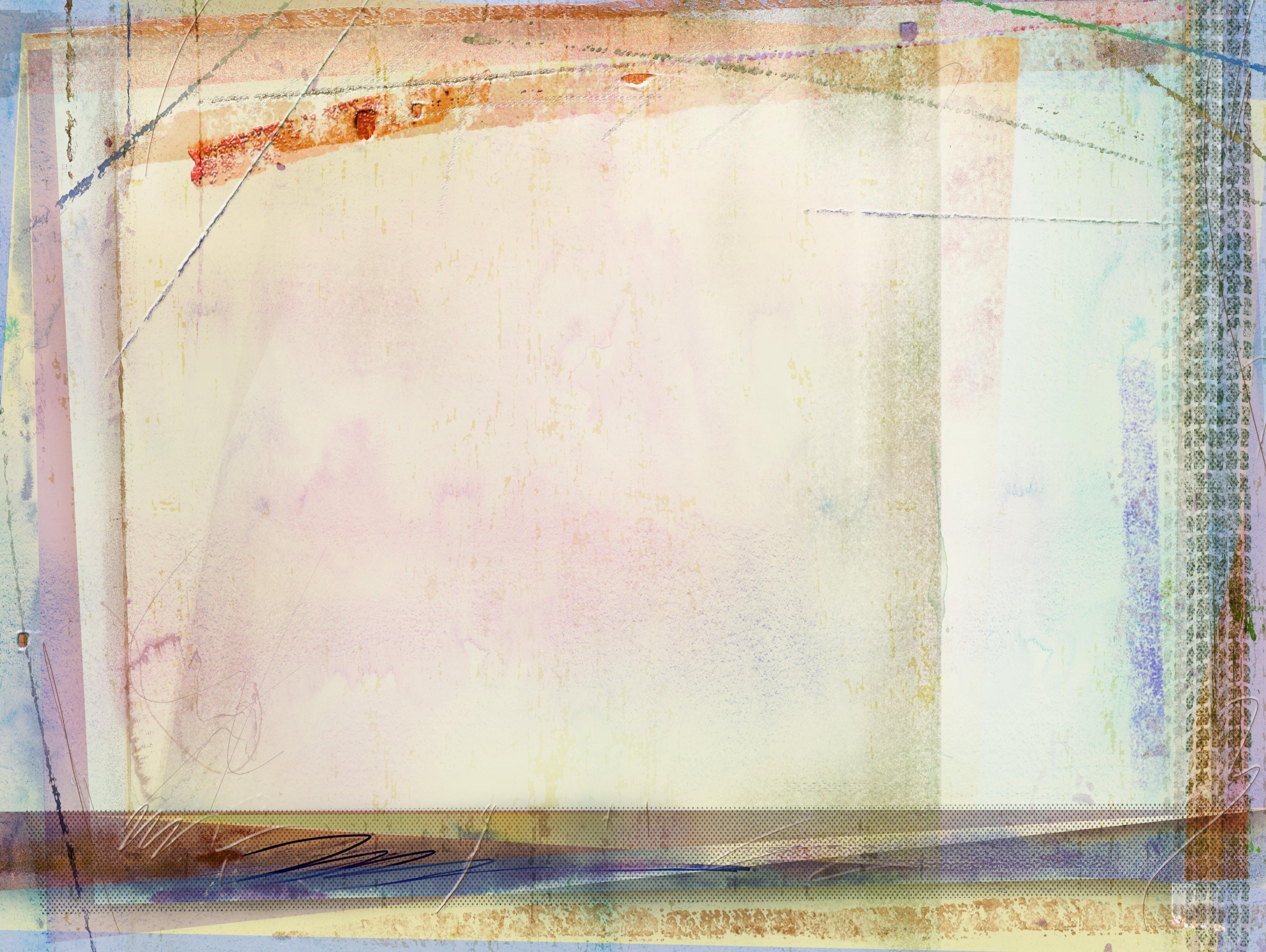 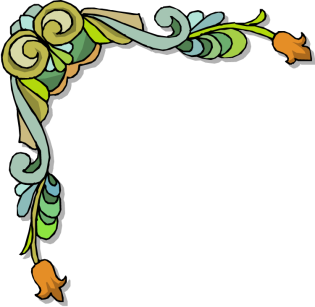 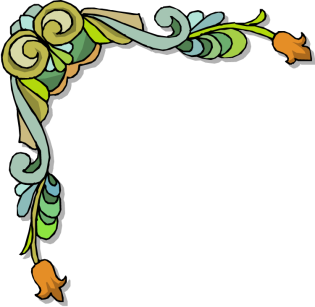 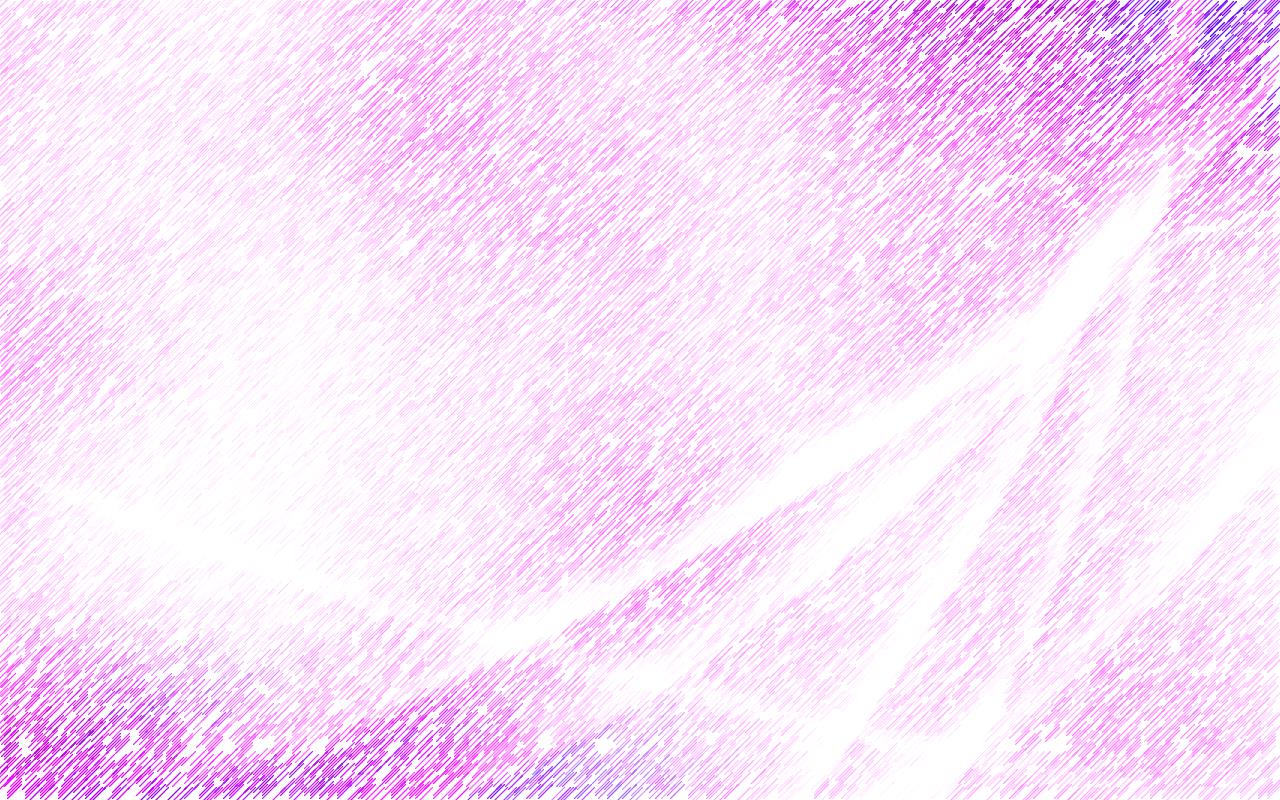 РАБОТА С РОДИТЕЛЯМИ
Привлечение к участию в мероприятиях дошкольного учреждения
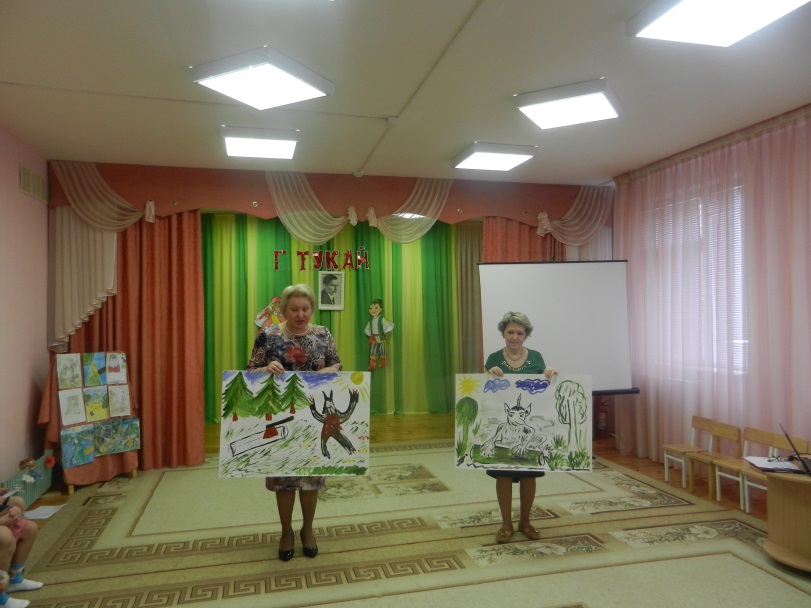 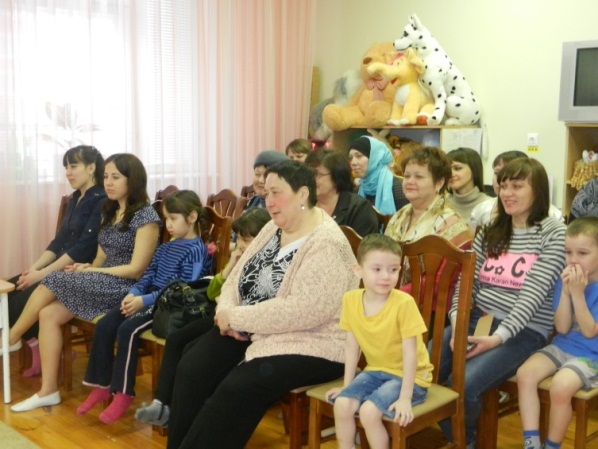 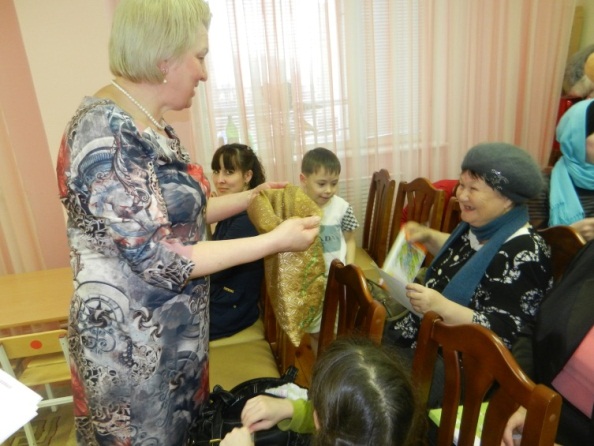 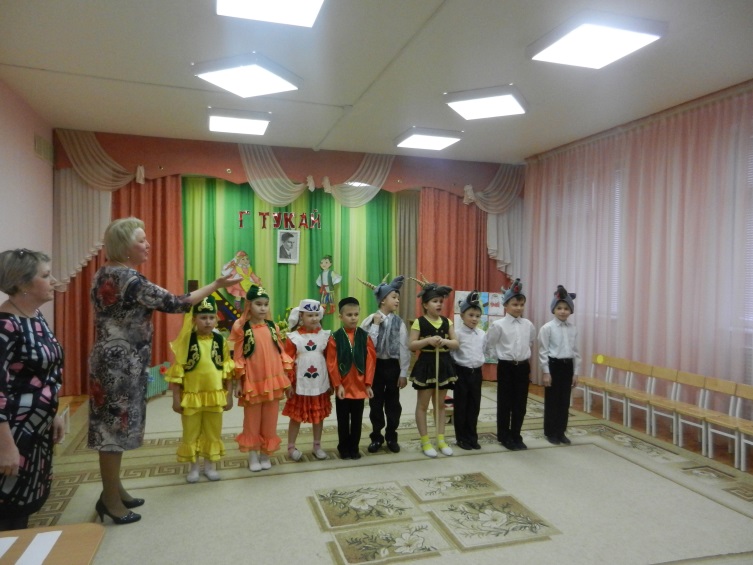 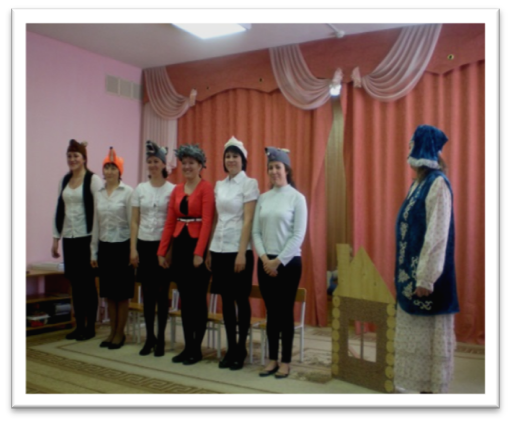 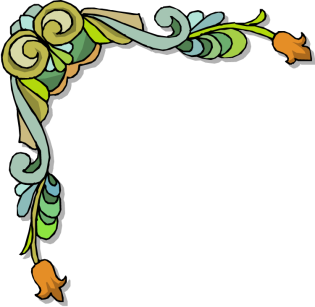 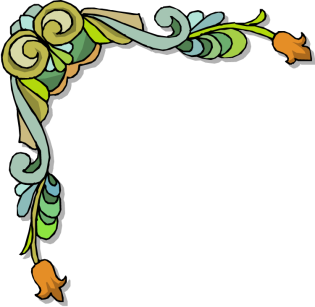 Познавательно-развлекательное мероприятие «Тукай в наших сердцах» для родителей 
татароязычных  воспитанников с целью пробуждения интереса 
к изучению культуры  татарского народа
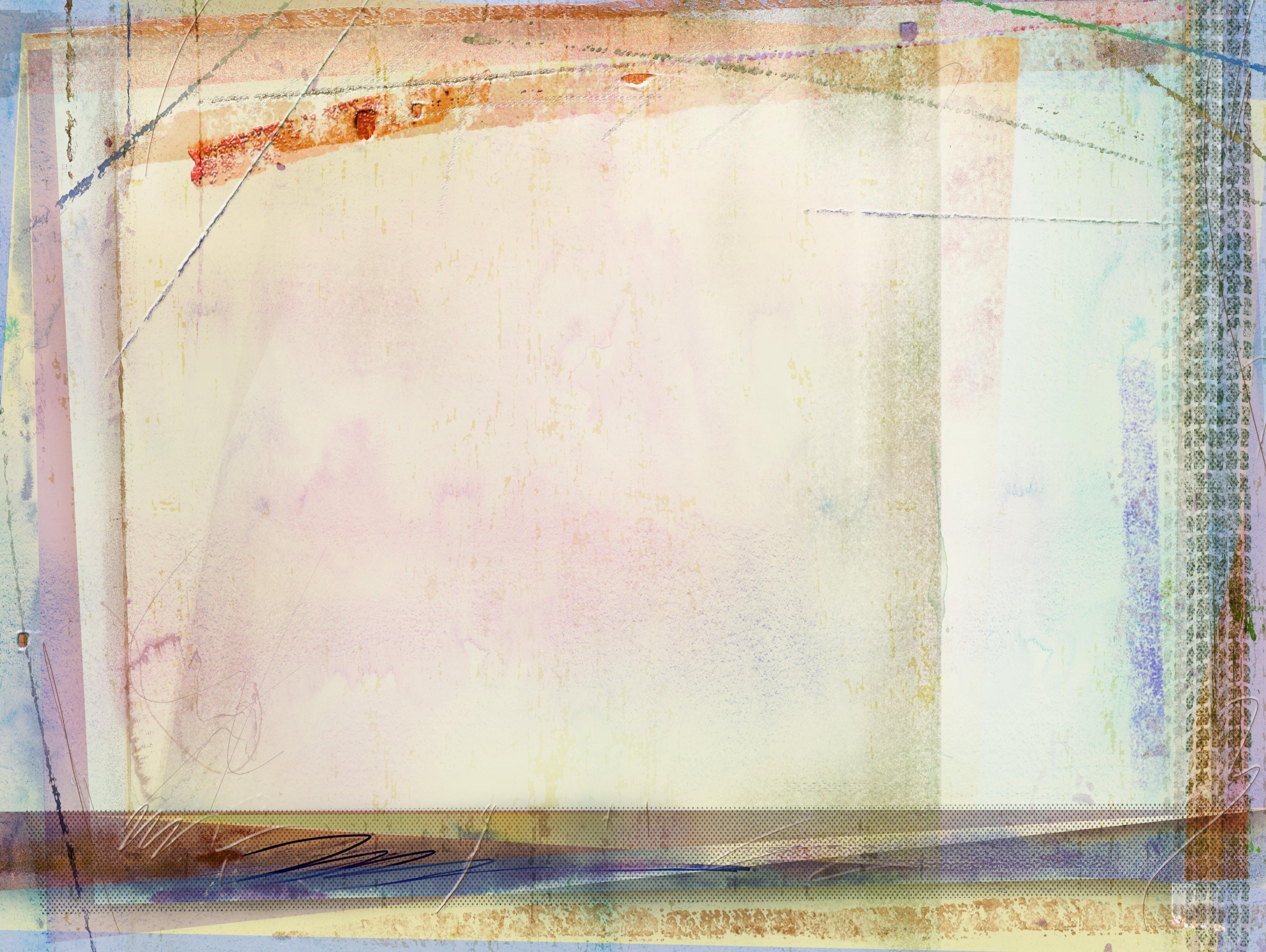 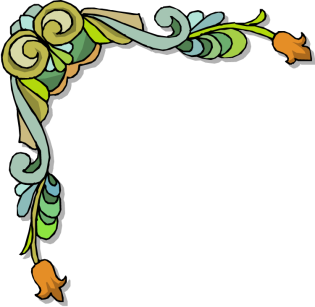 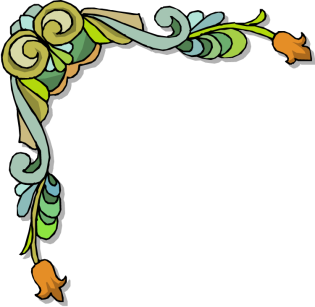 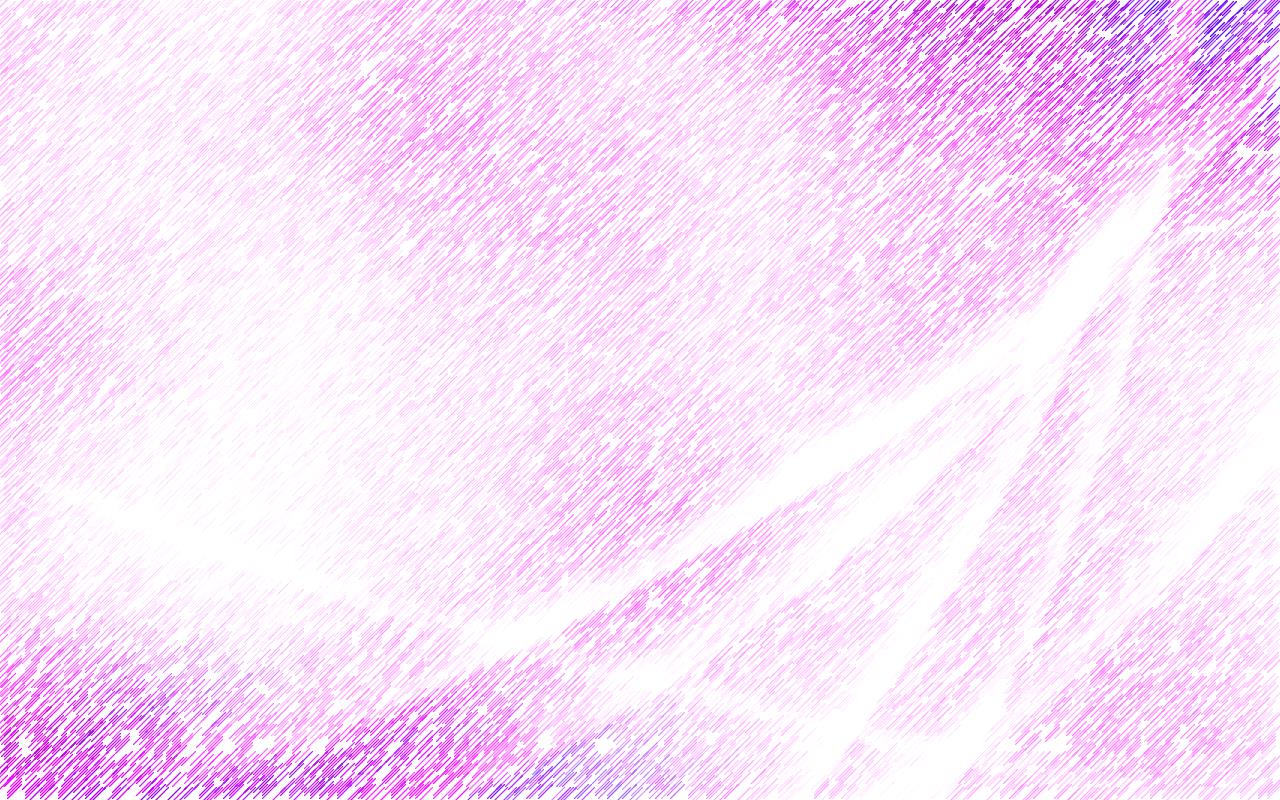 Отзывы родителей (Instagram )
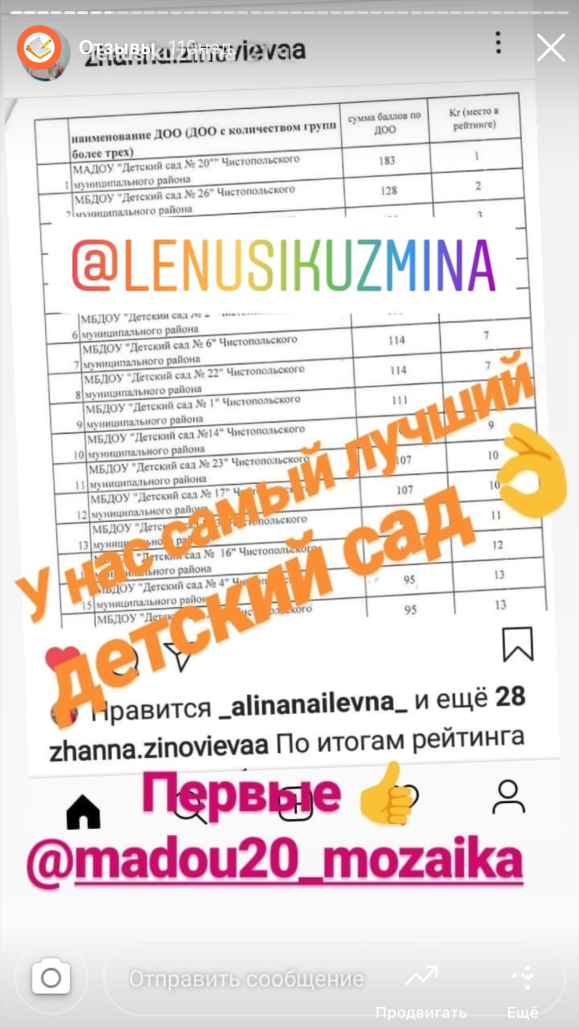 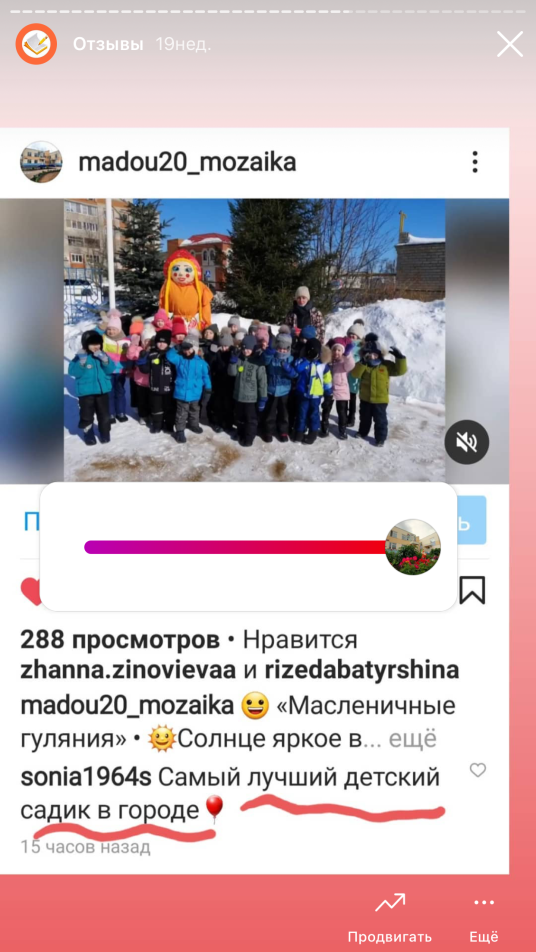 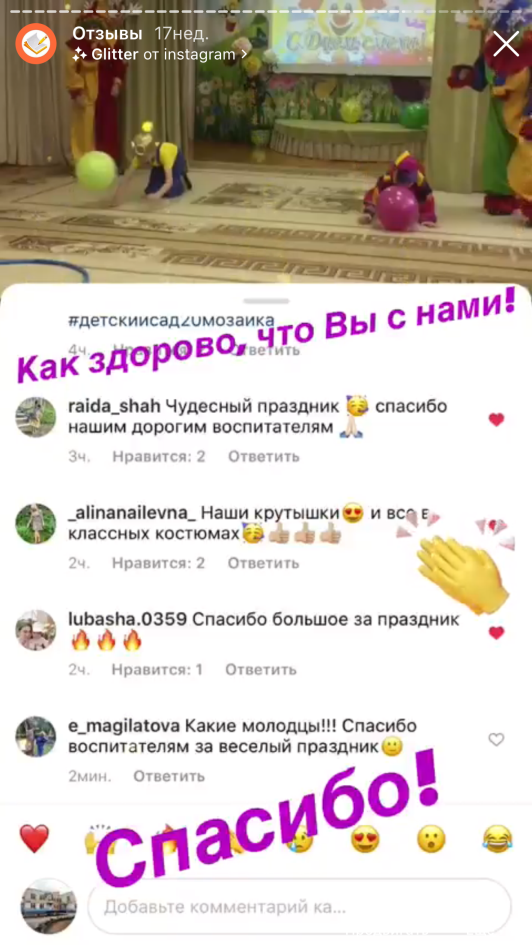 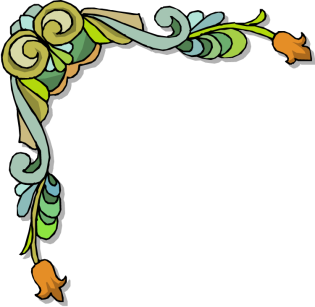 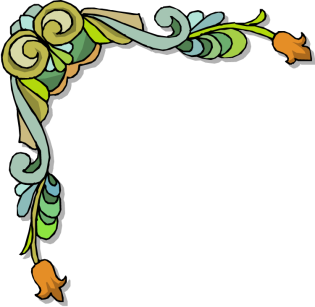 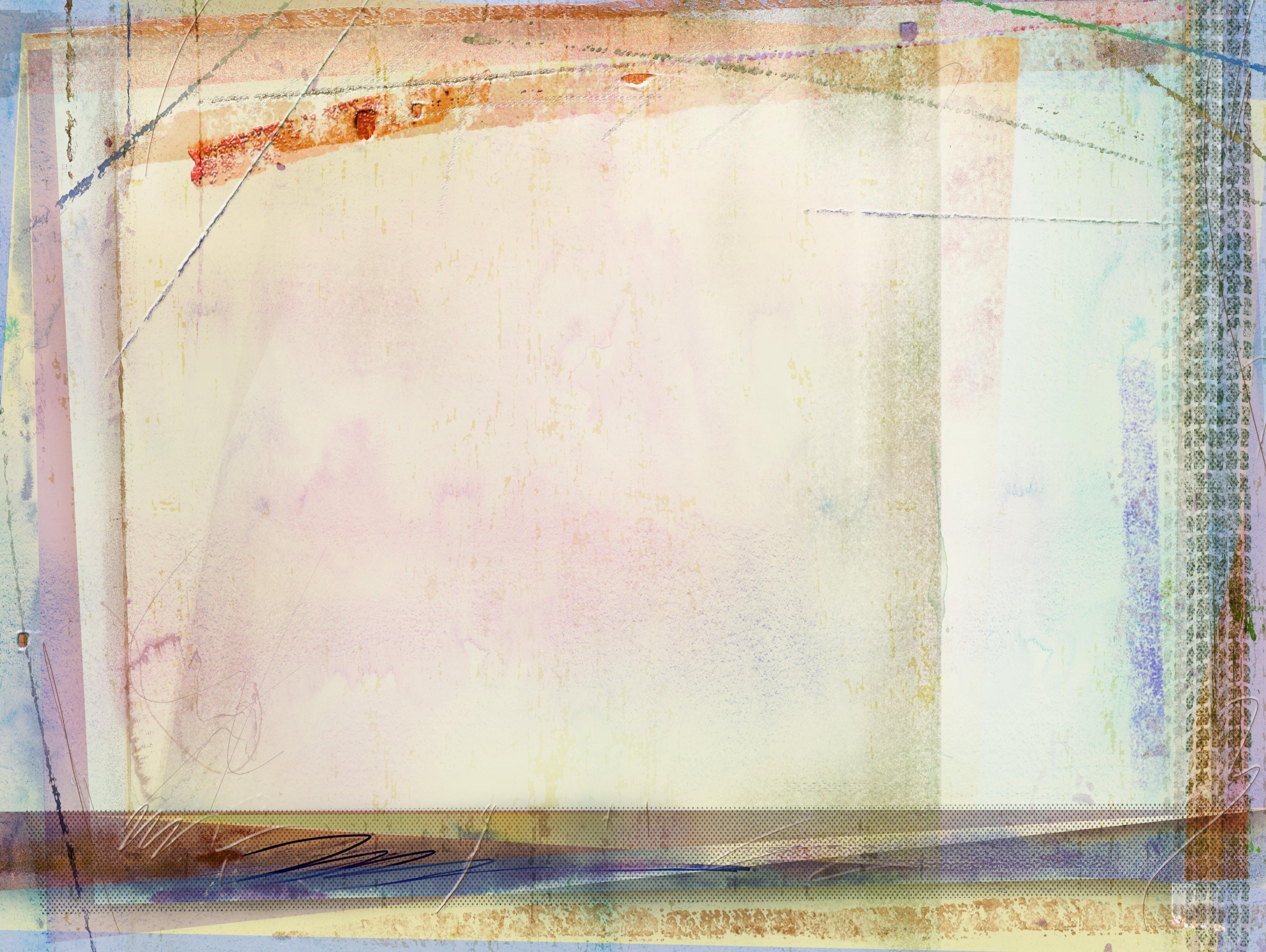 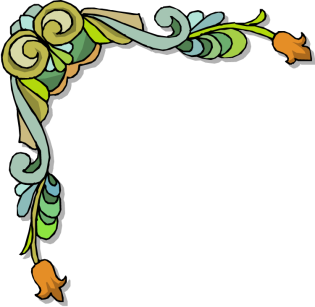 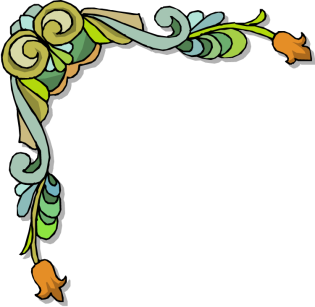 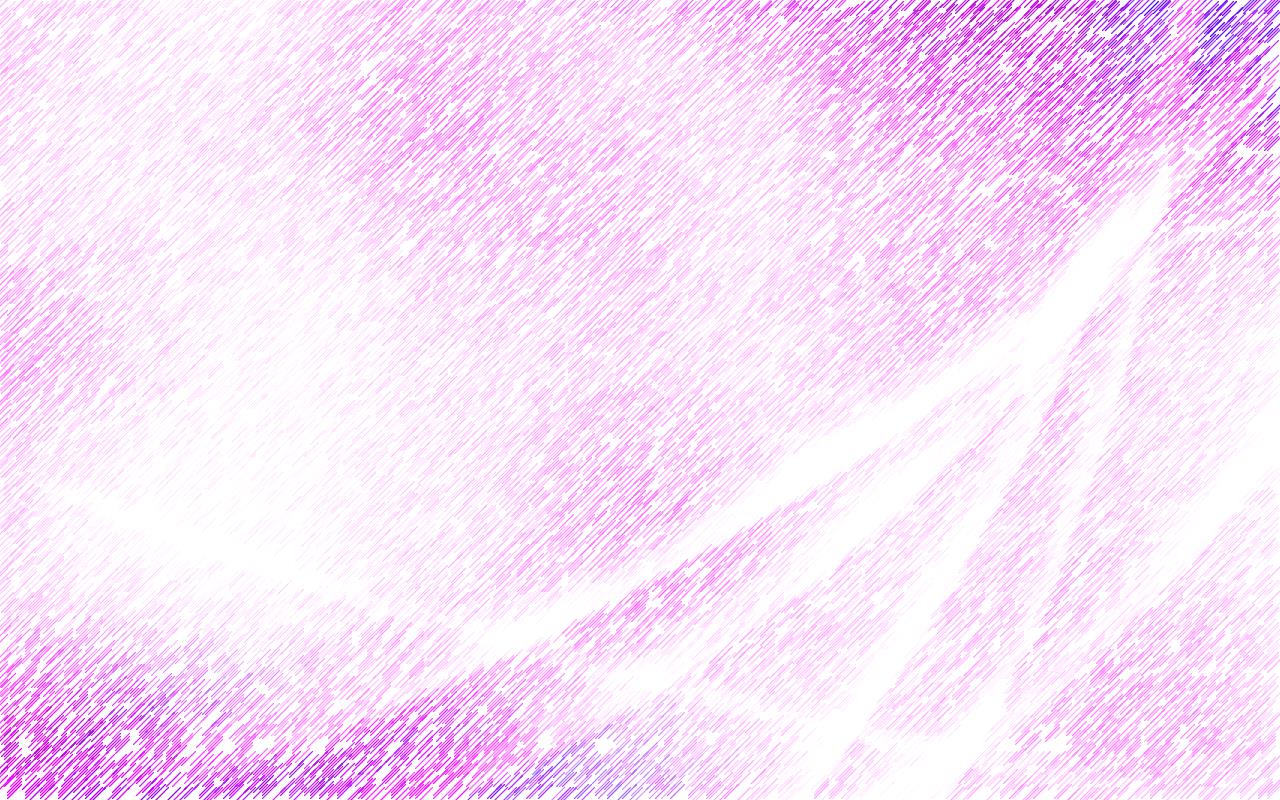 Отзывы родителей (Instagram )
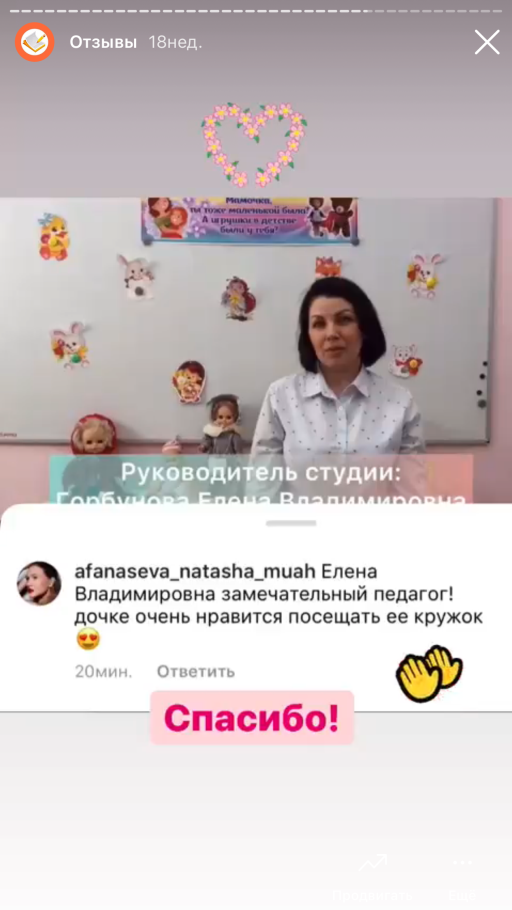 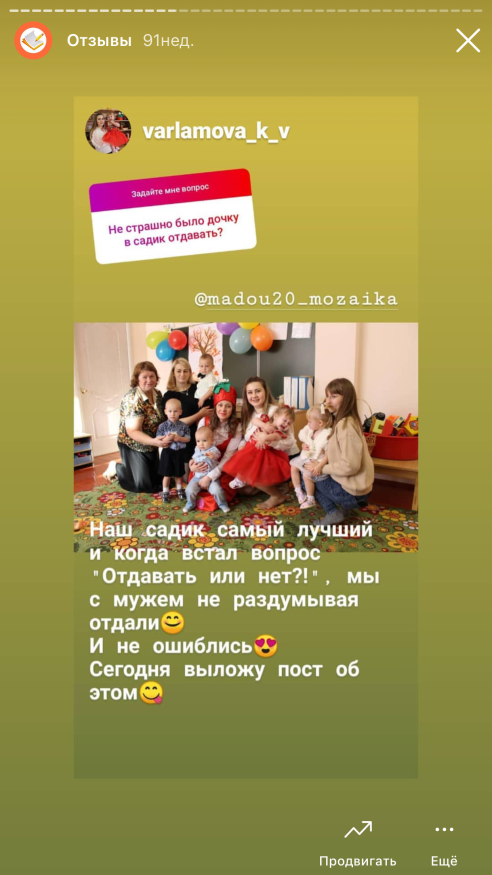 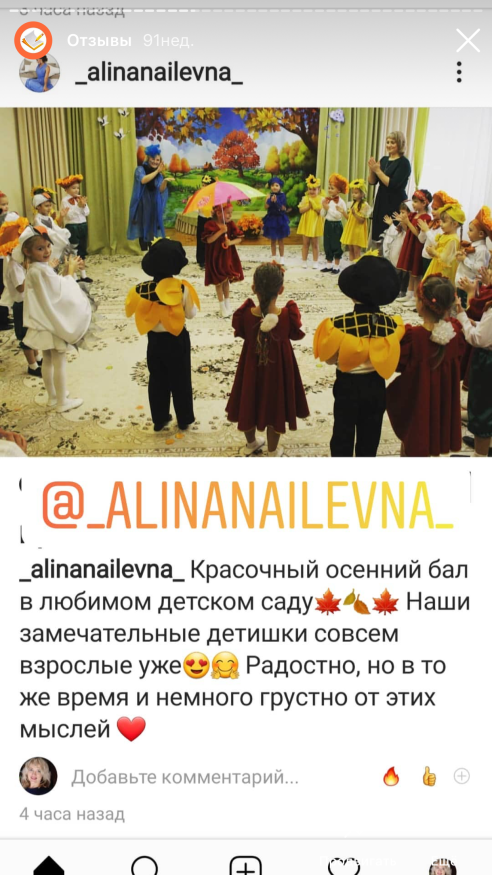 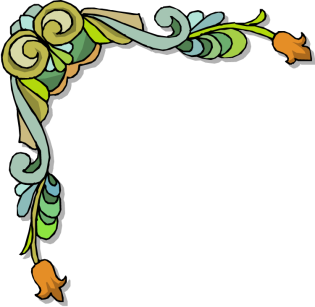 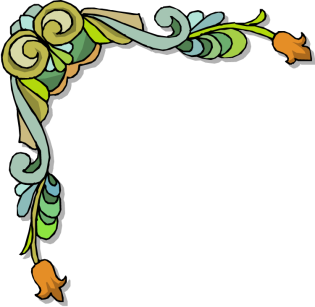 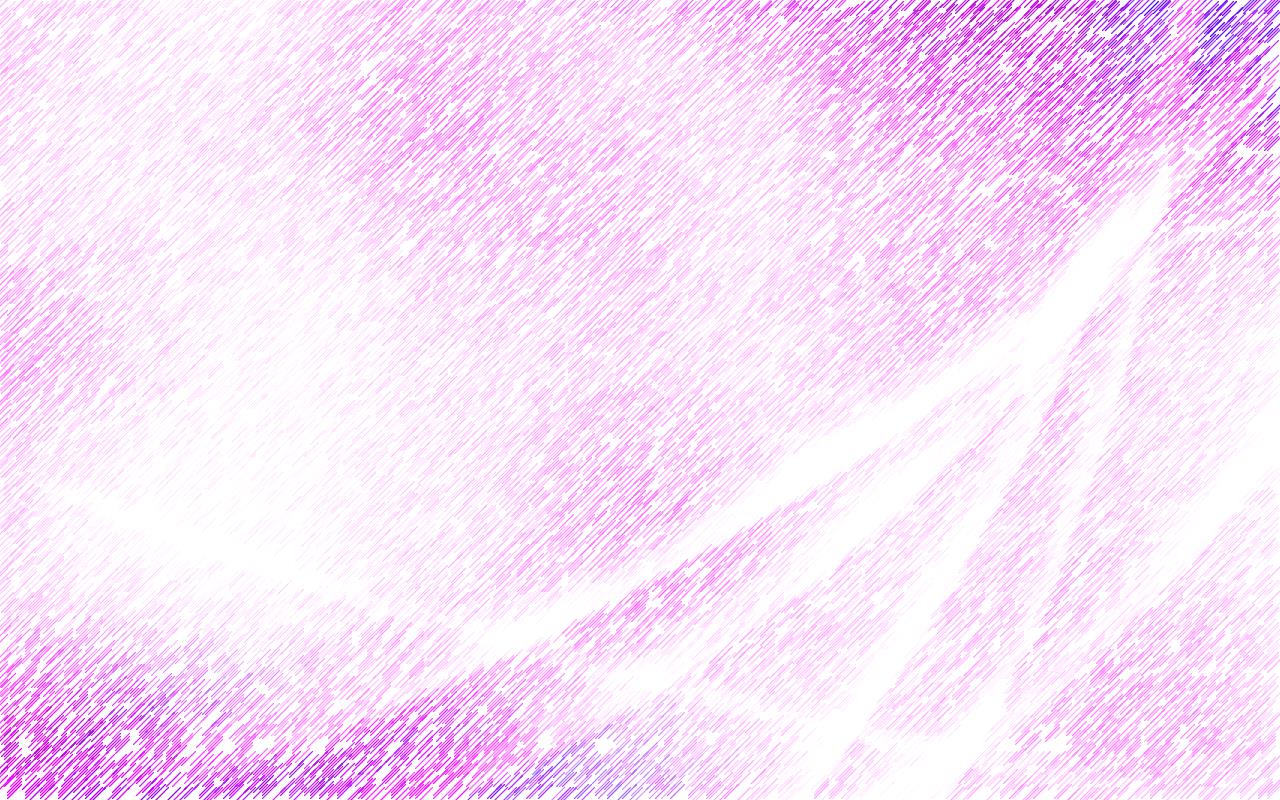 О
Одним из путей повышения качества образования мы видим в установлении прочных связей с социумом
Взаимодействие с социумом включает в себя:
Работу с государственными структурами и органами местного самоуправления
Взаимодействие с учреждениями образования, науки и культуры
Взаимодействие с учреждениями здравоохранения
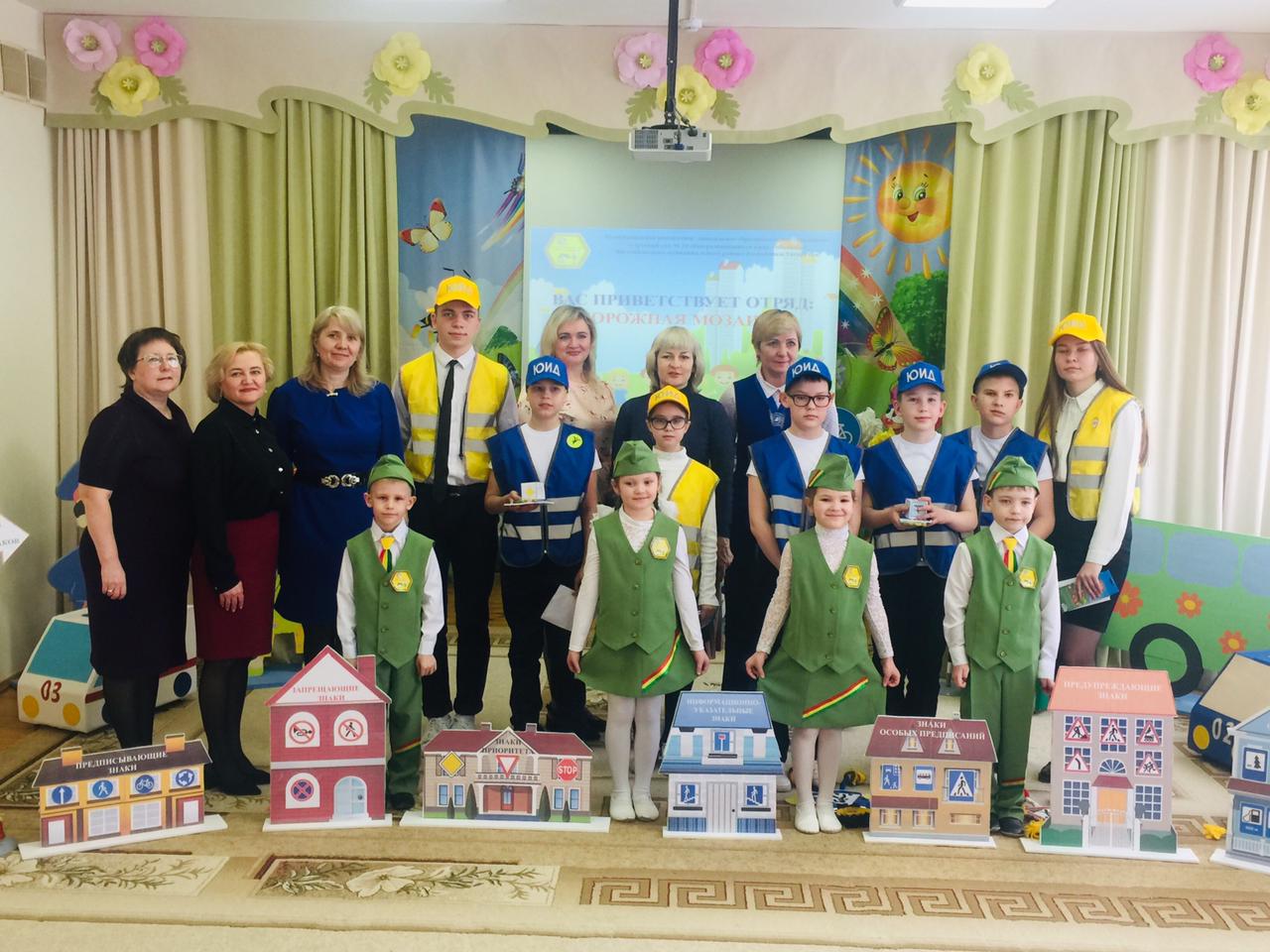 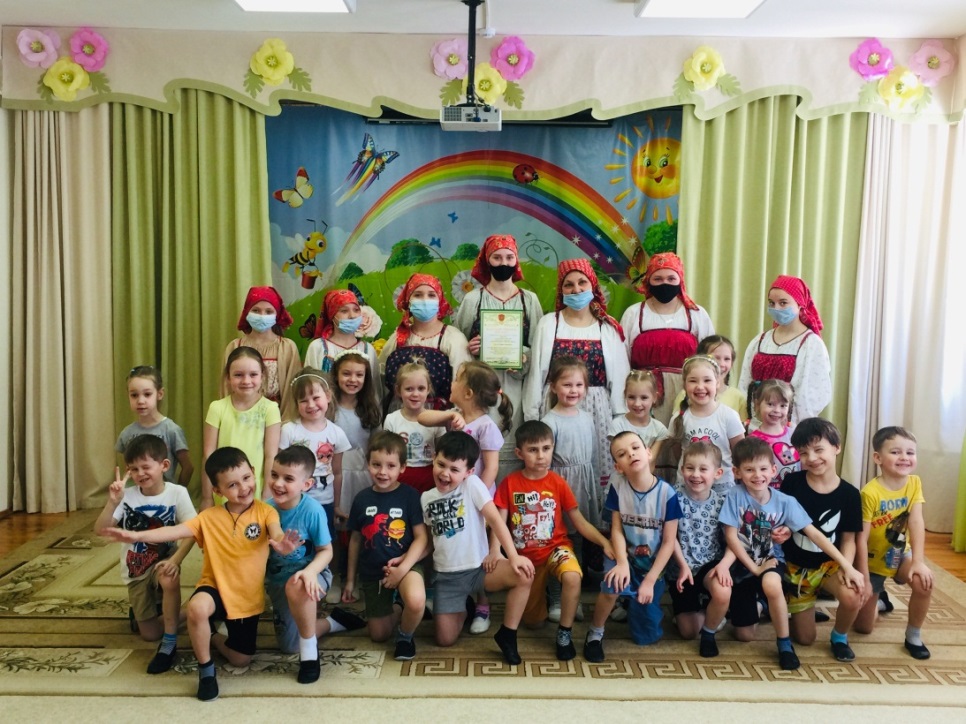 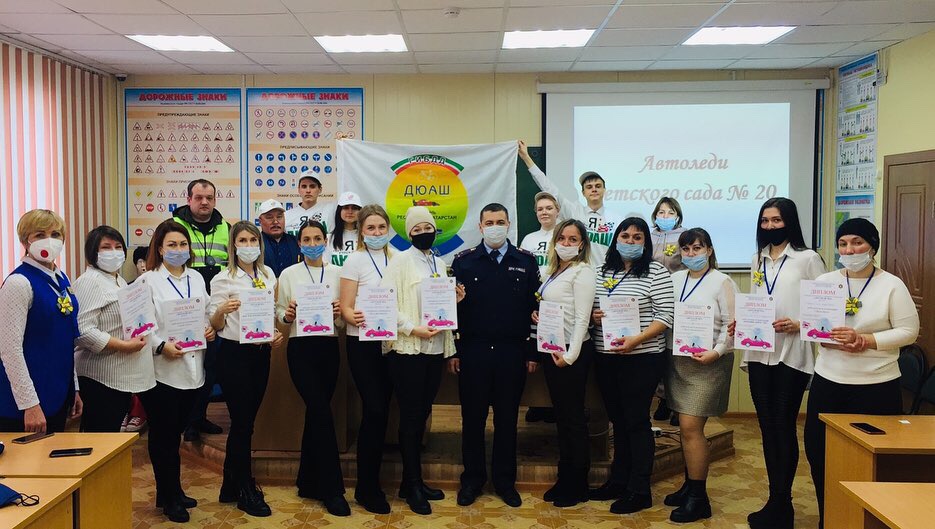 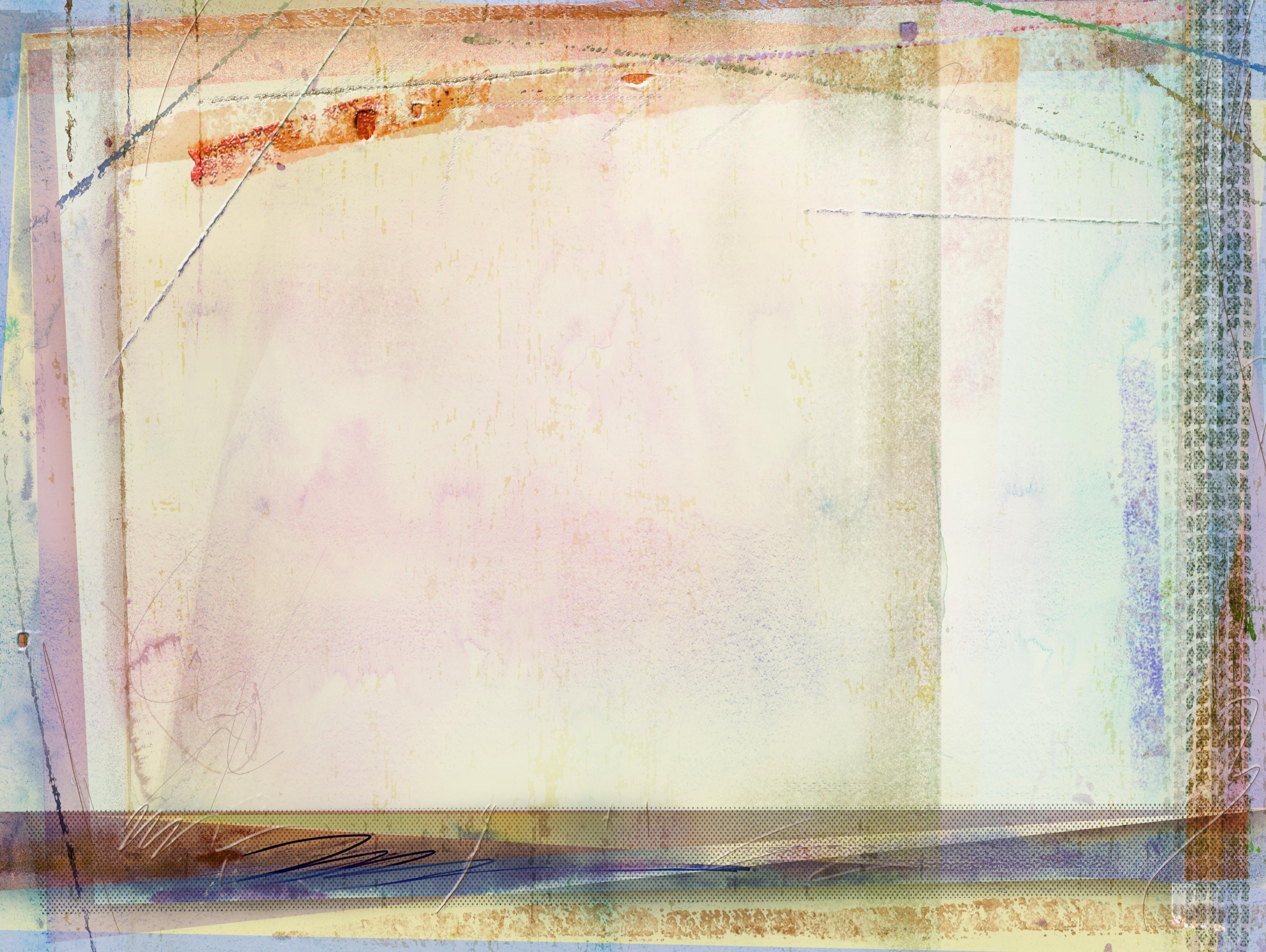 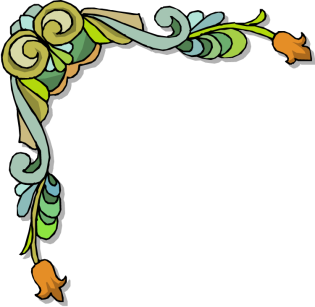 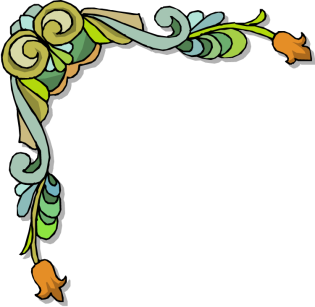 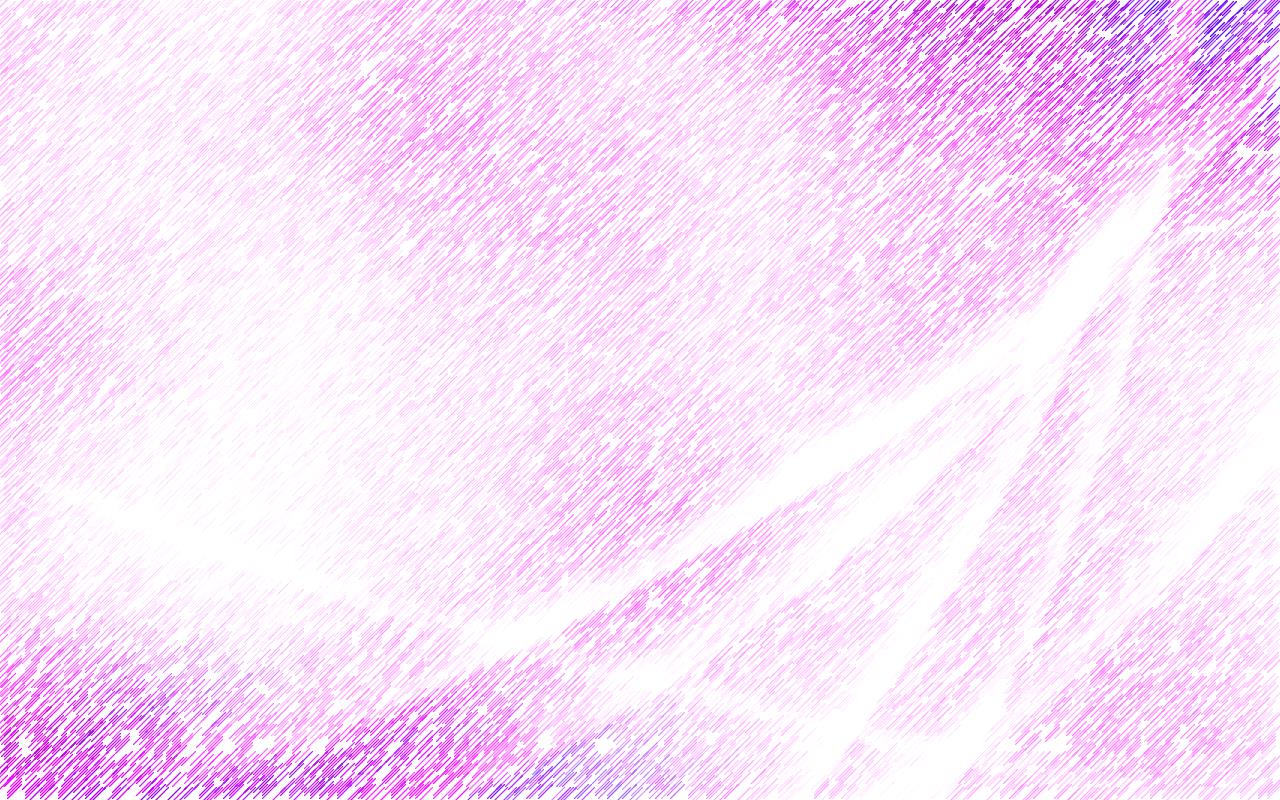 ВЗАИМОДЕЙСВИЕ С СОЦИУМОМ
Чистопольская межпоселенческая библиотека
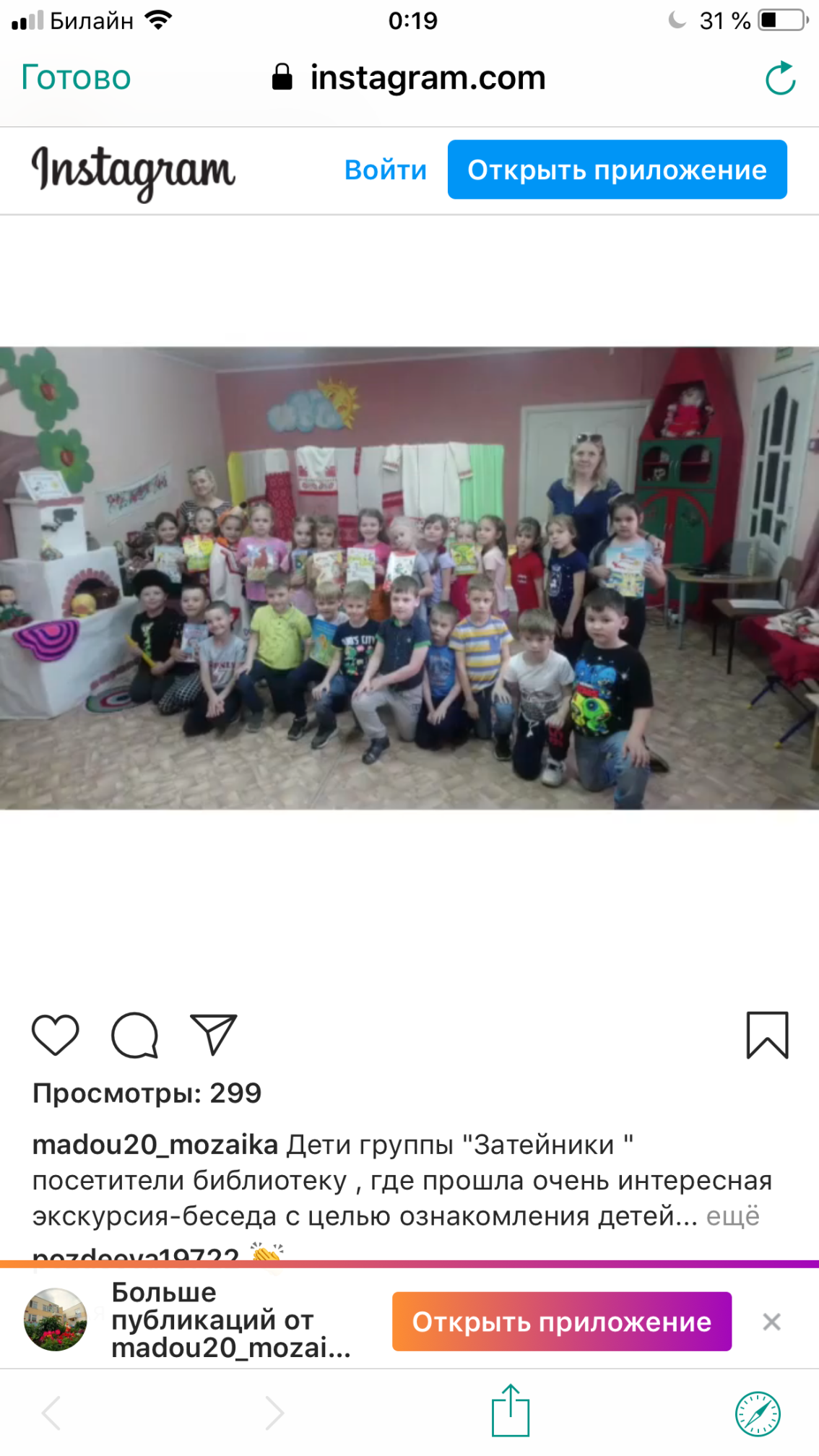 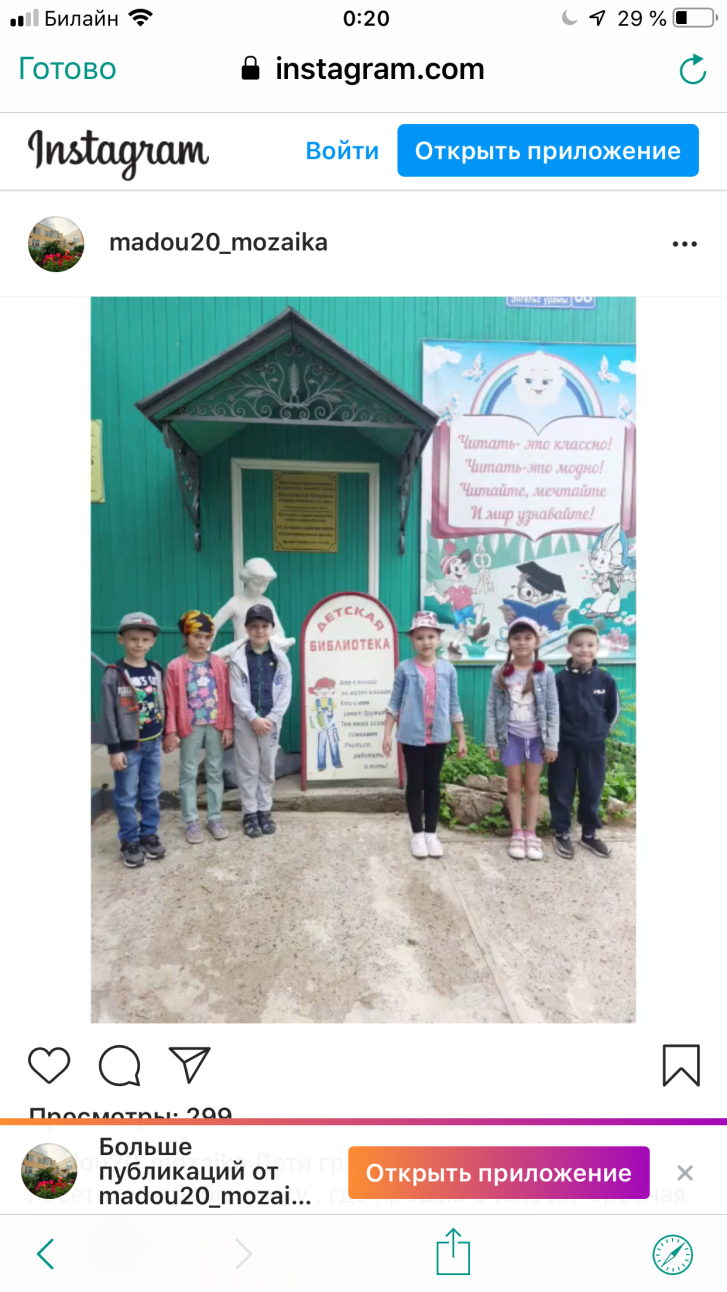 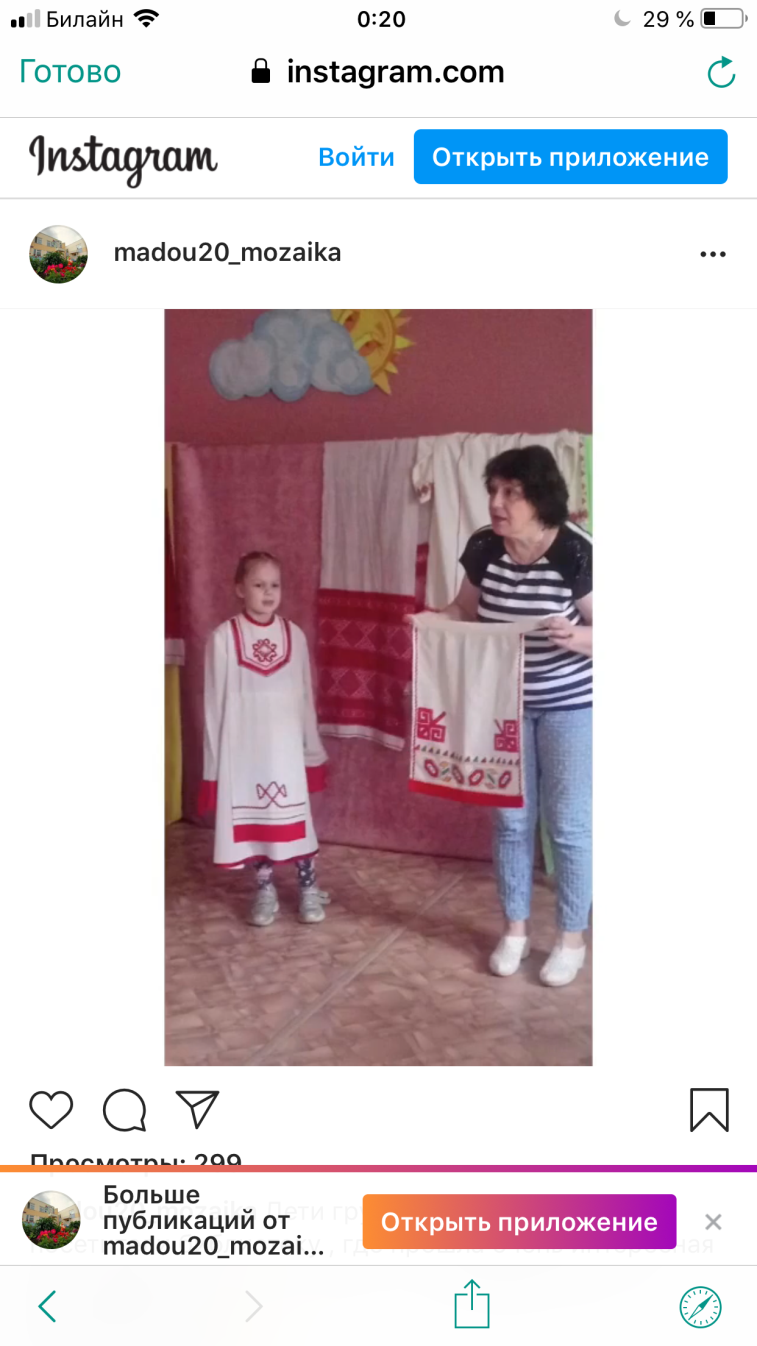 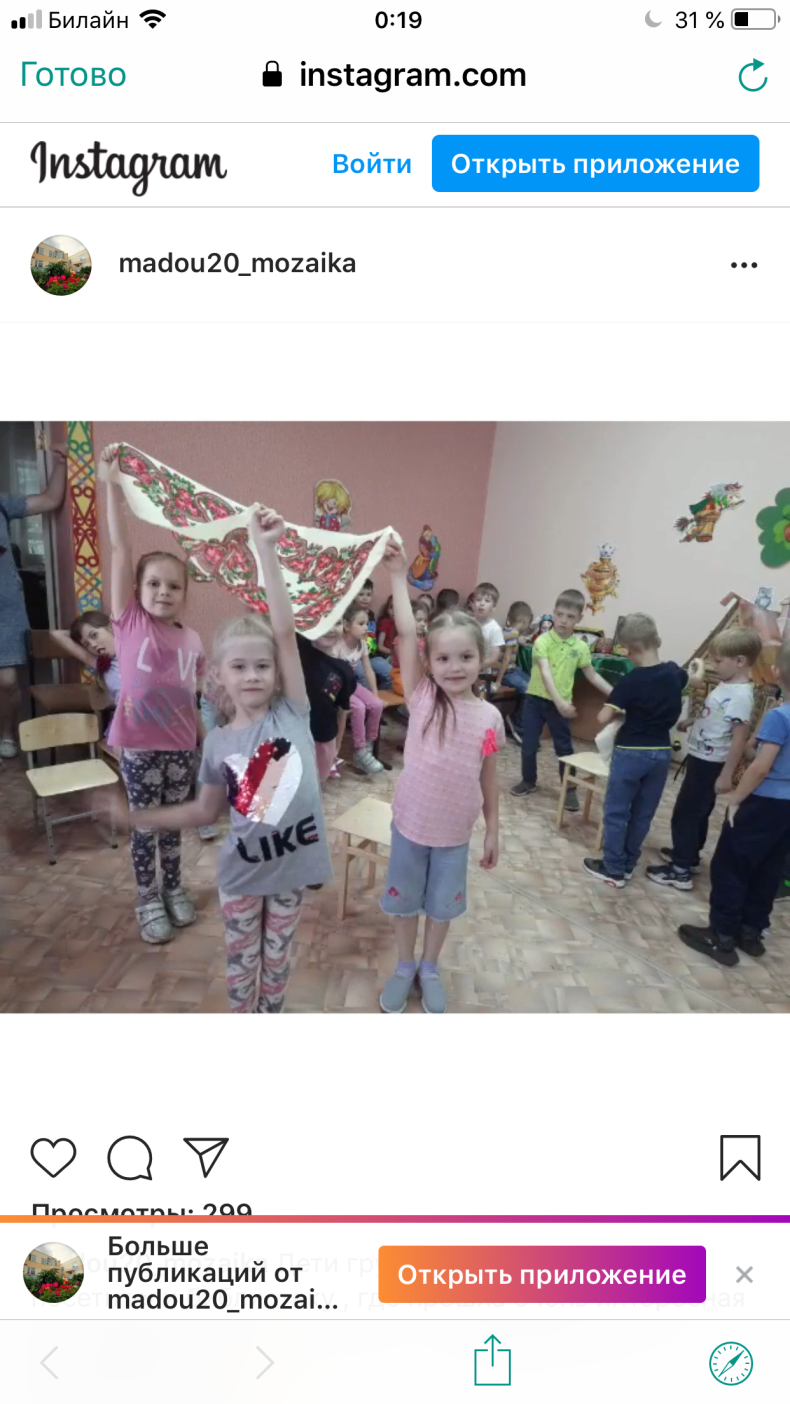 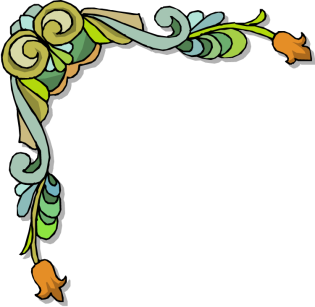 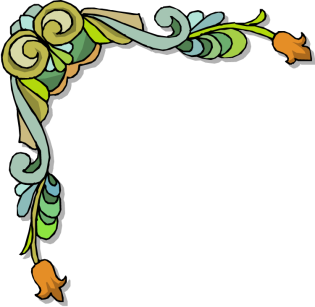 Экскурсия-беседа «Народ жив, пока живы его культура и язык»
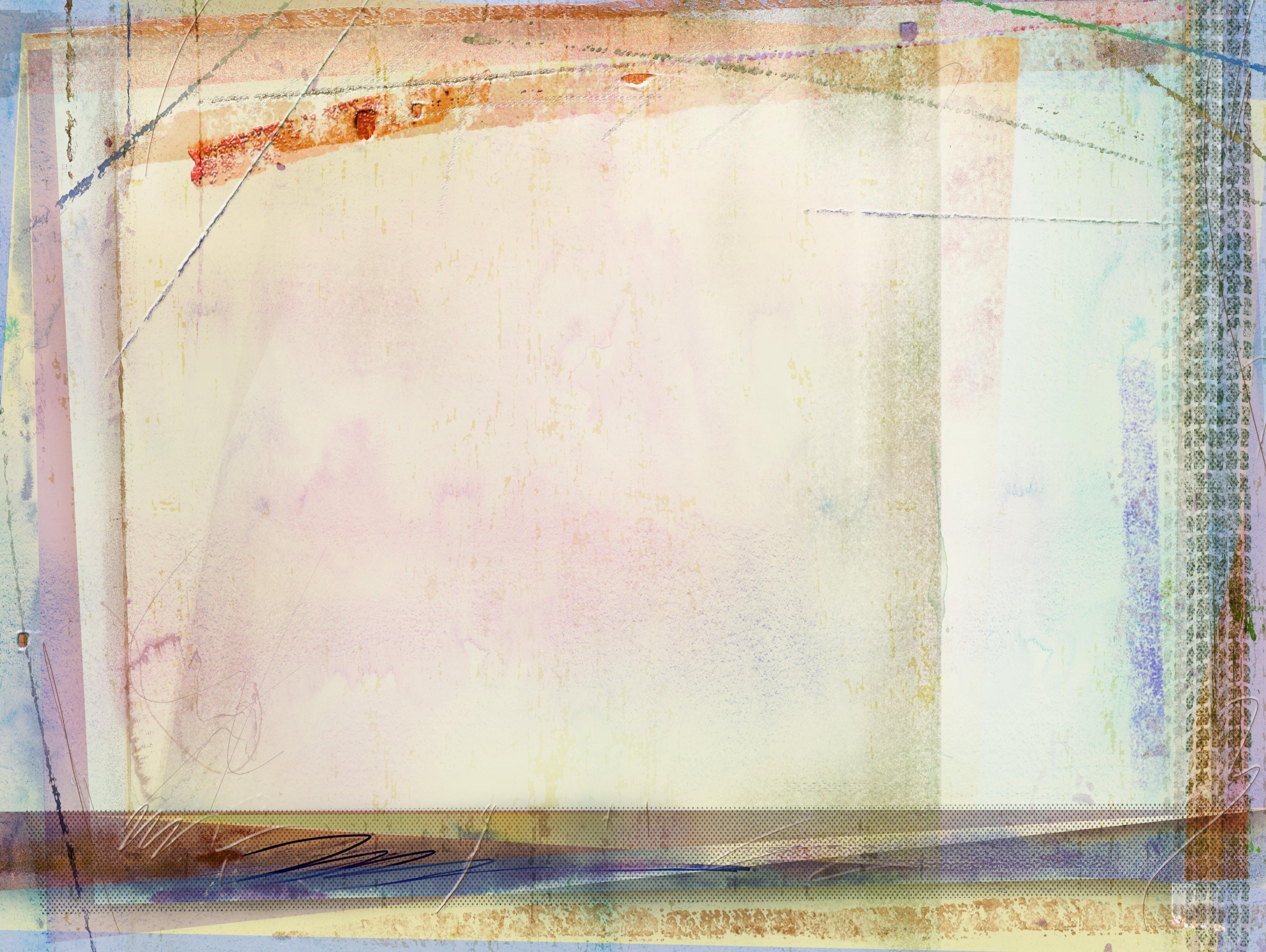 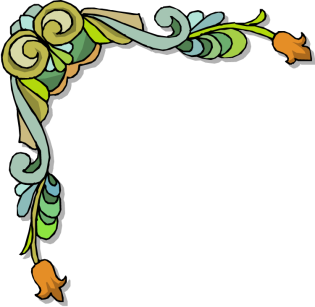 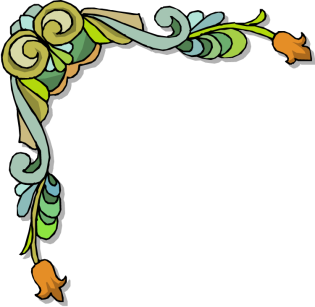 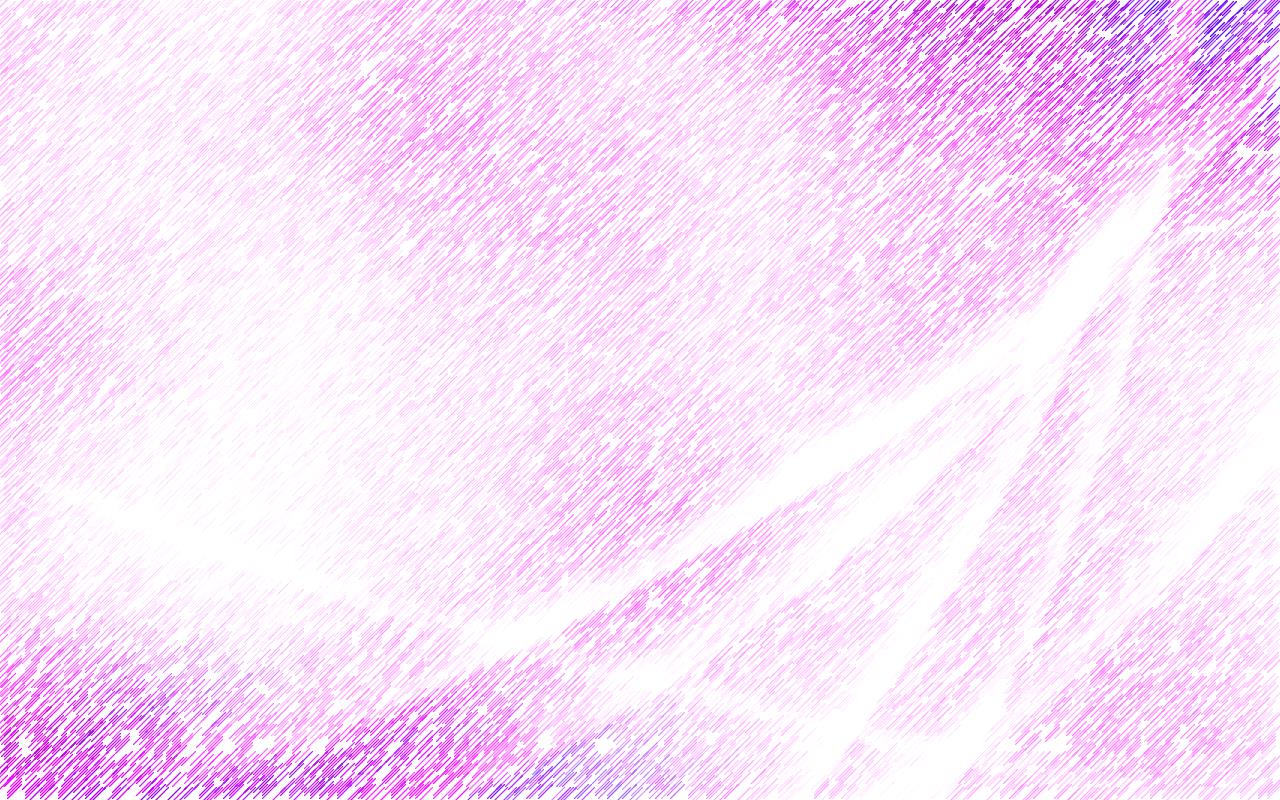 ВЗАИМОДЕЙСВИЕ С СОЦИУМОМ
Татарская женская общественная организация « Ак калфак» при Чистопольской местной организации Всемирного конгресса татар
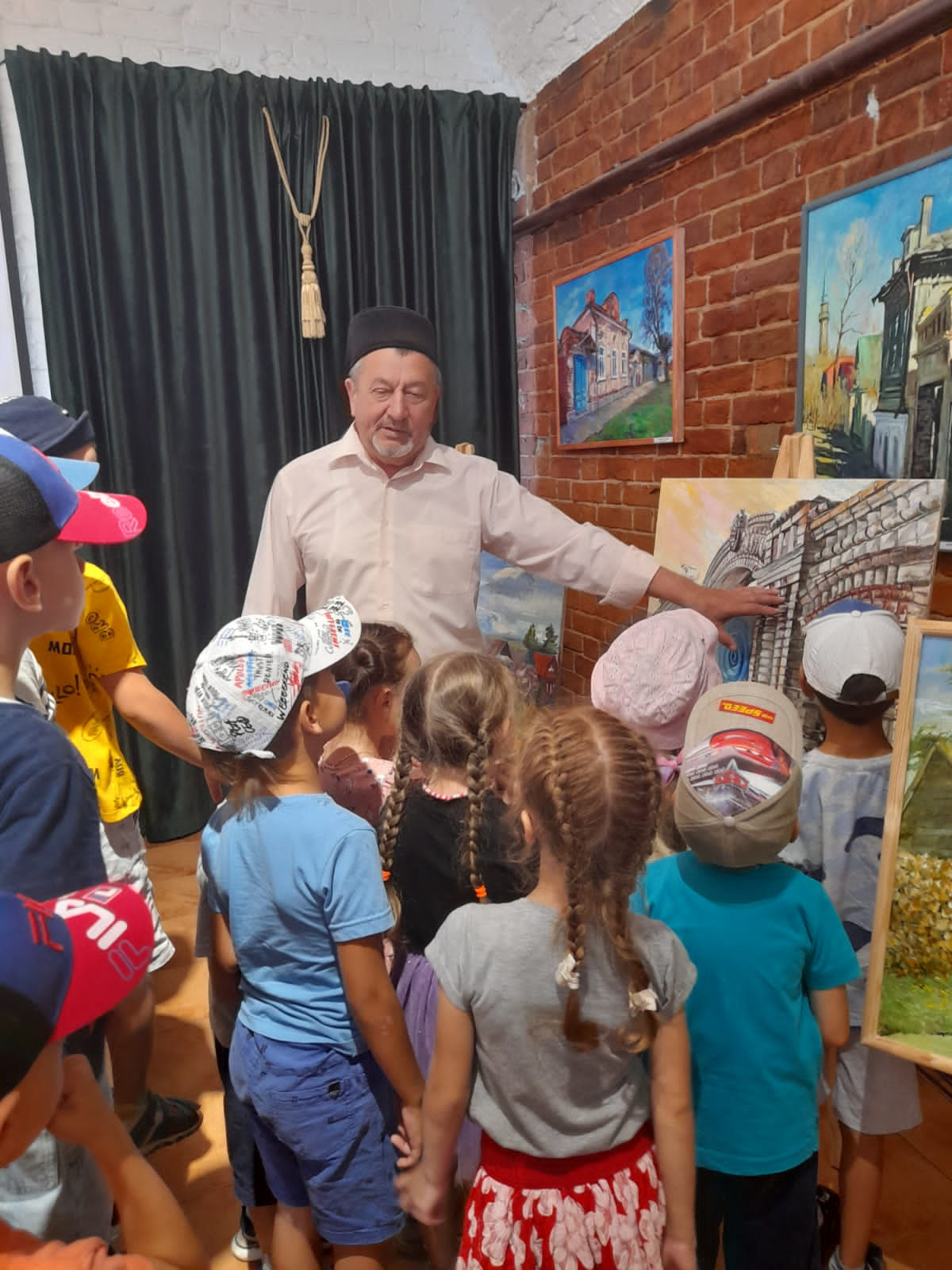 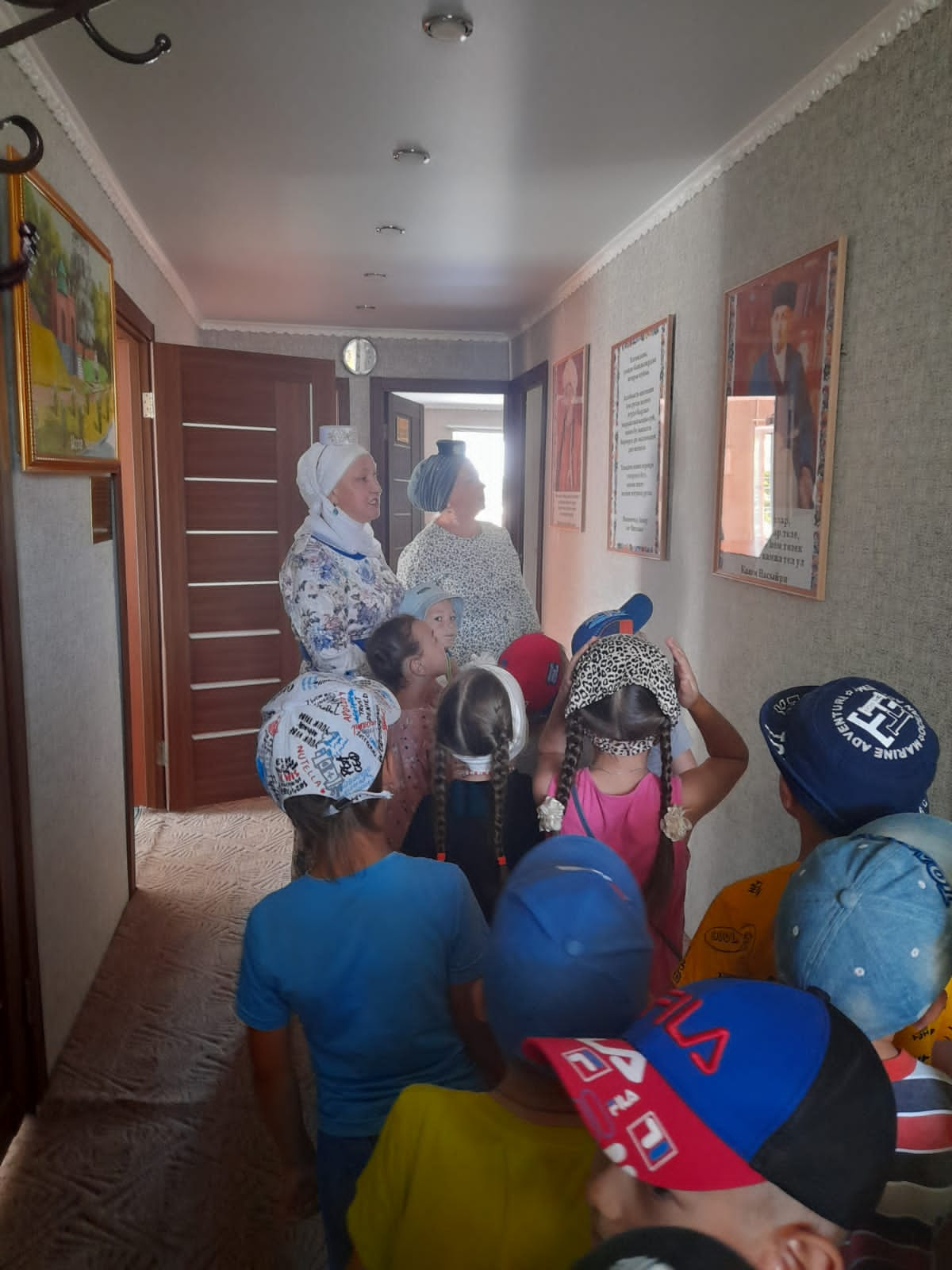 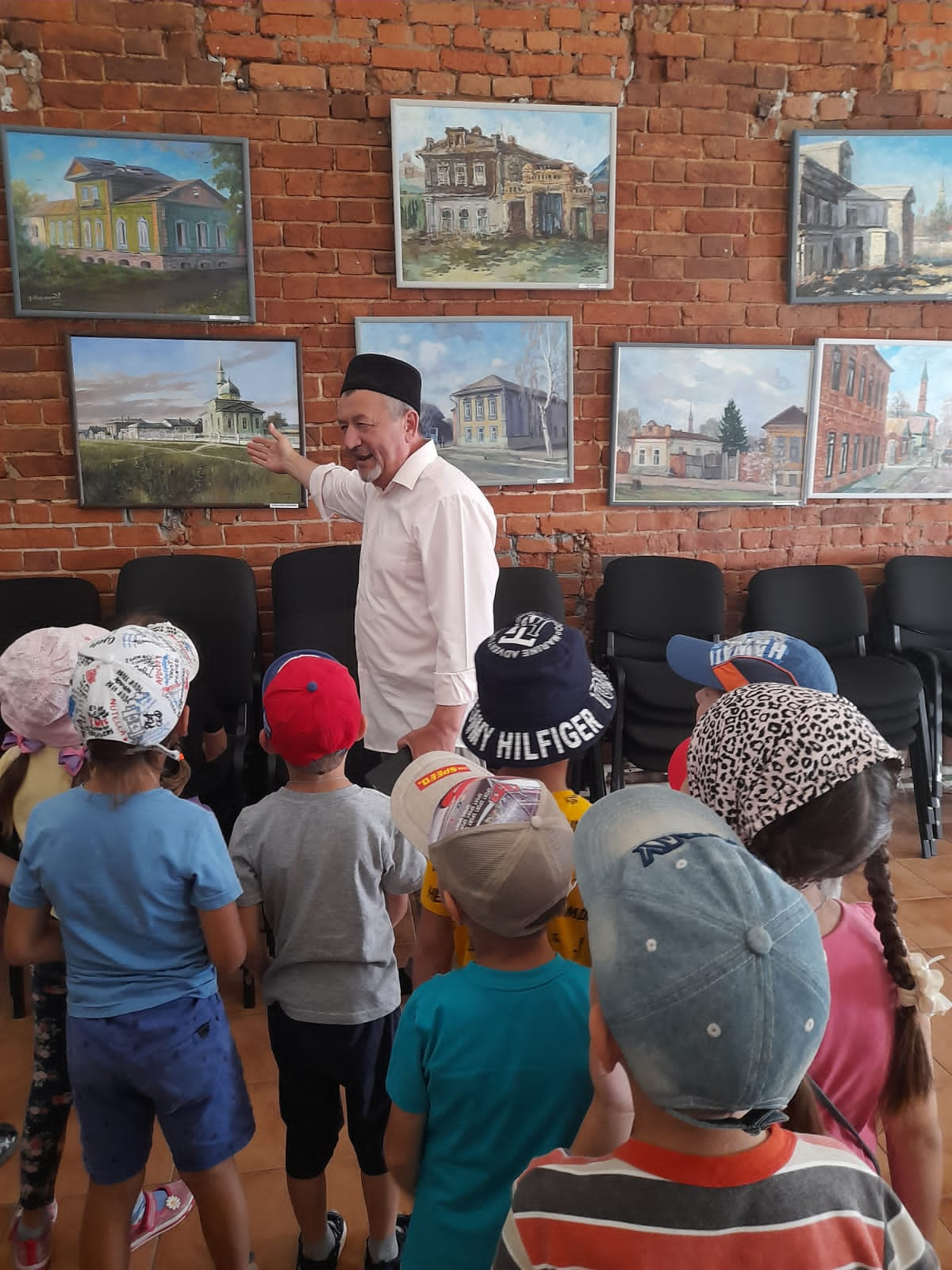 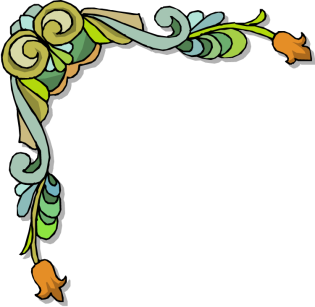 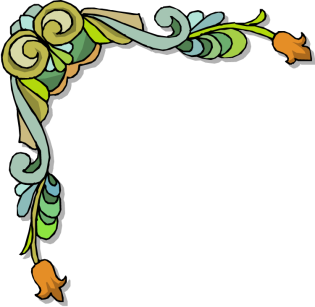 "Квест- путешествие по Исламскому центру»
"Ислам узәге буенча квест - сәяхәт"
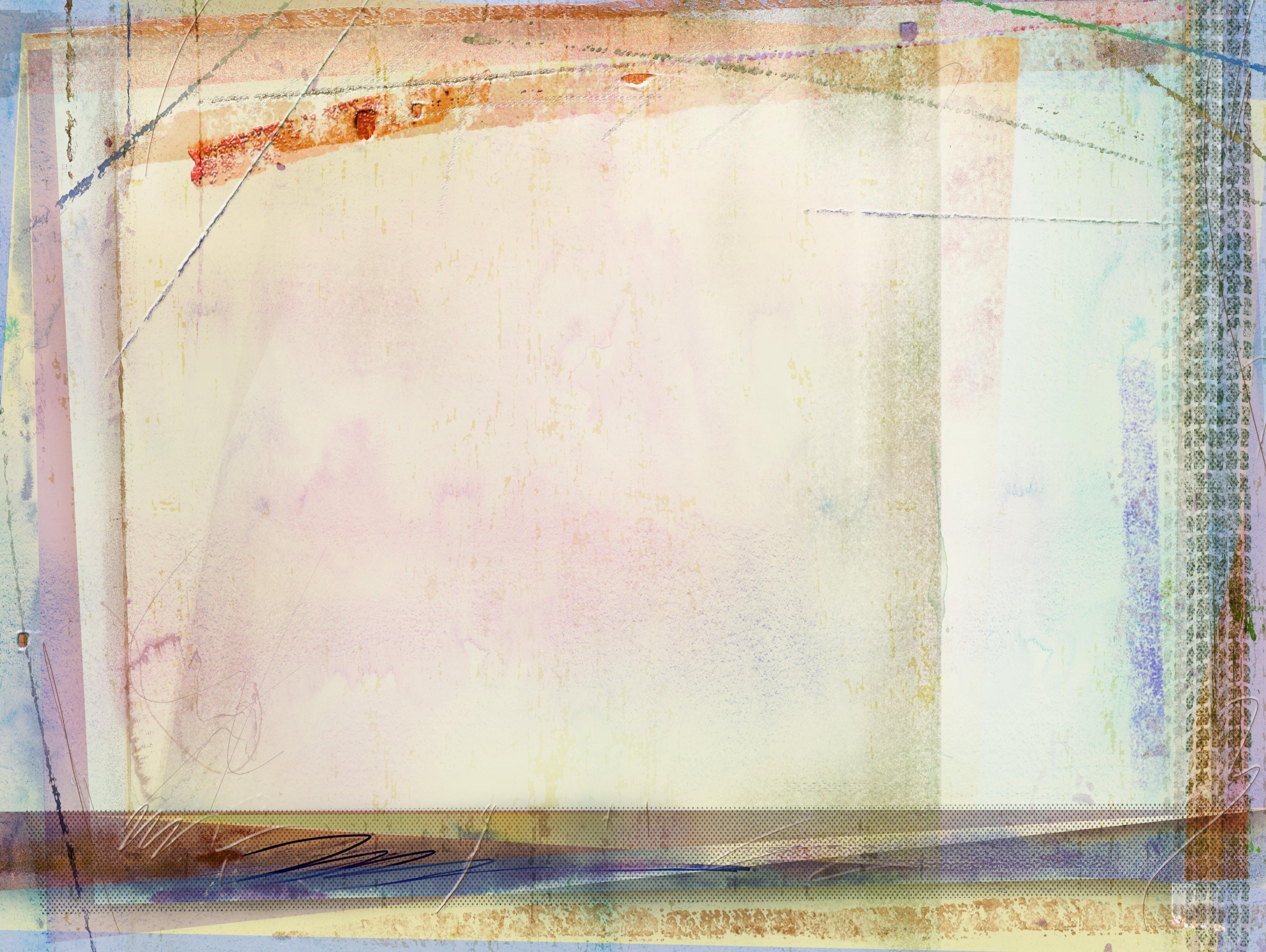 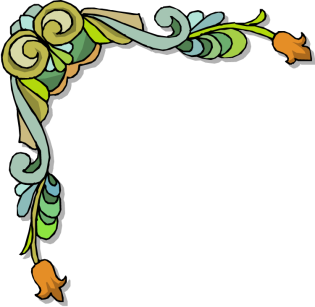 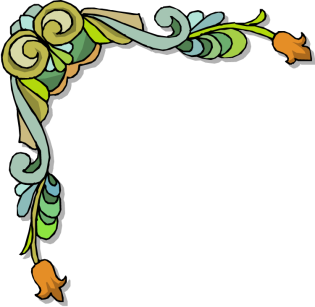 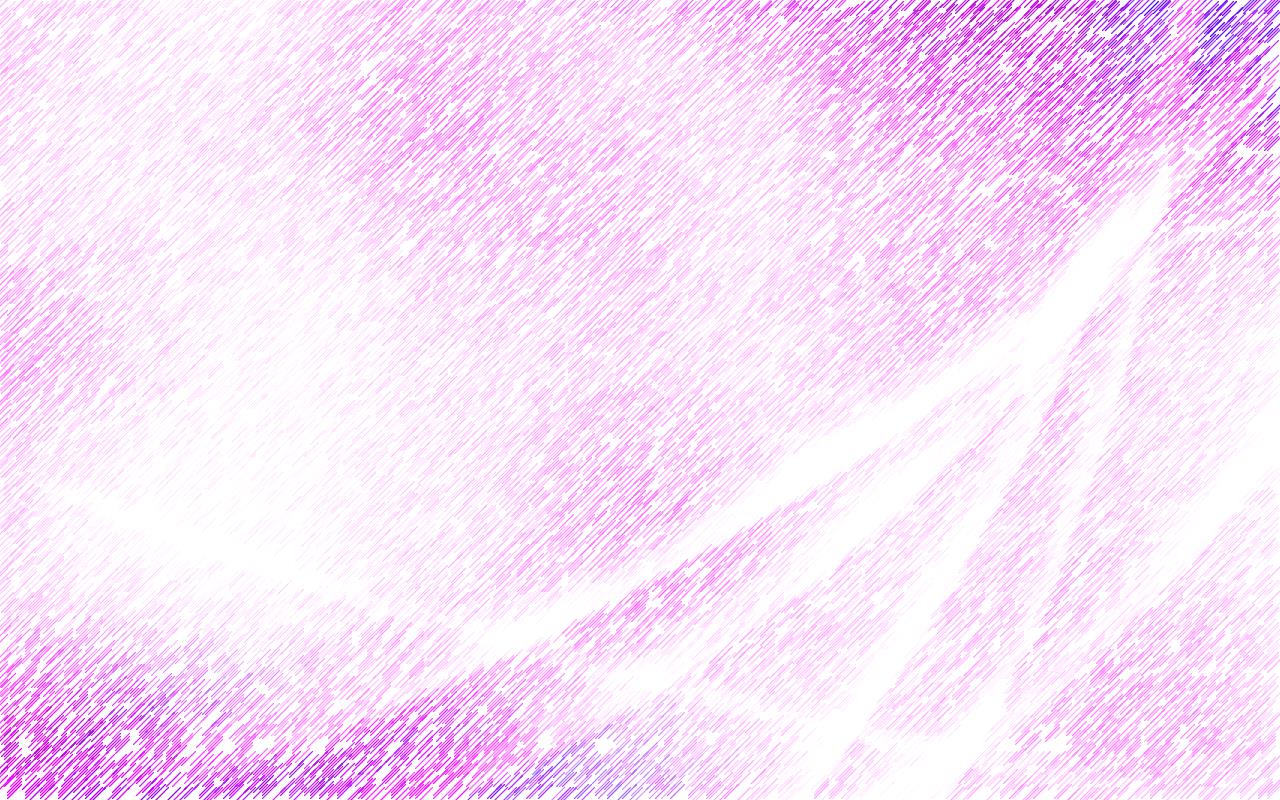 ВЗАИМОДЕЙСВИЕ С СОЦИУМОМ
Татарская женская общественная организация « Ак калфак» при Чистопольской местной организации Всемирного конгресса татар
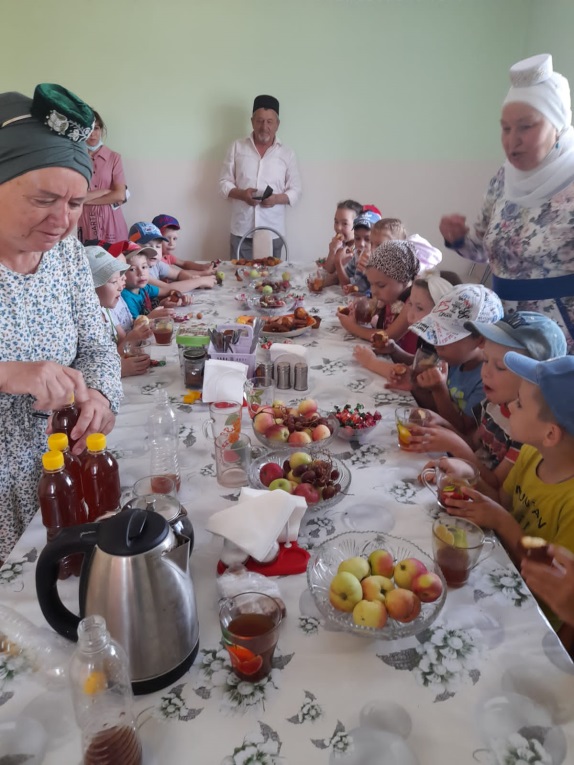 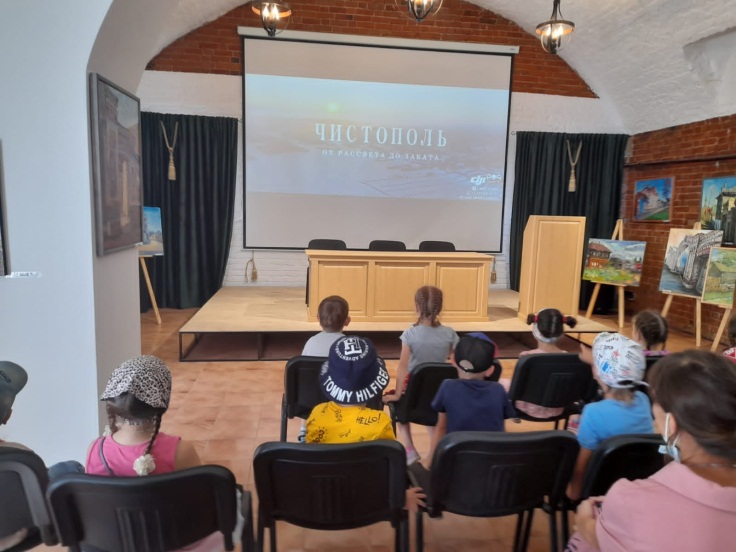 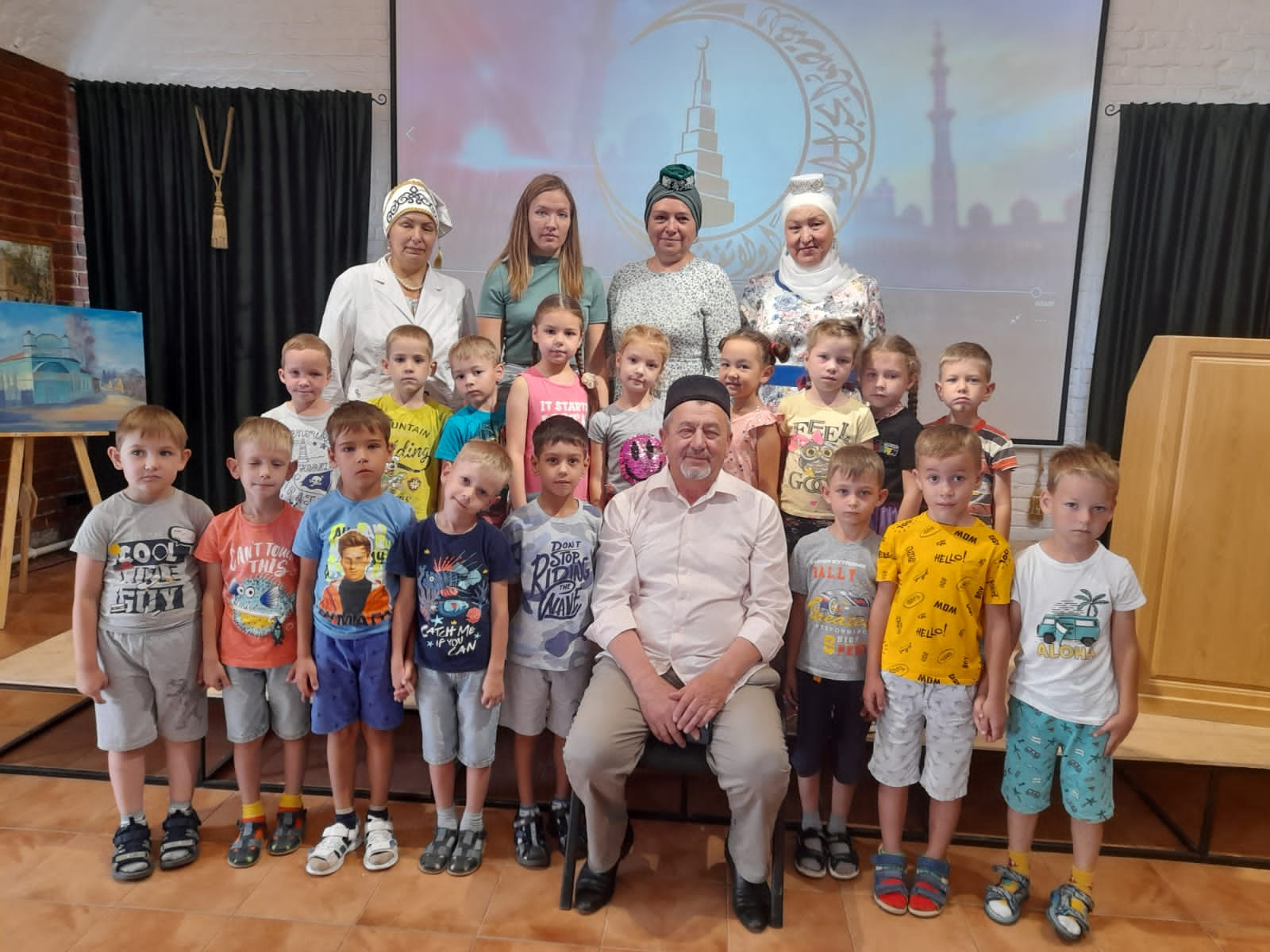 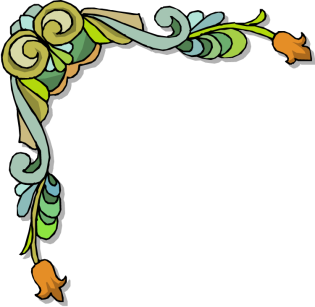 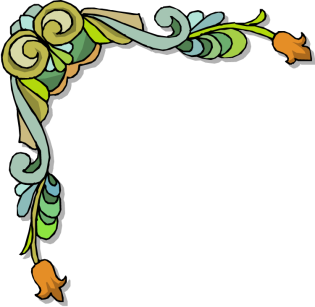 "Квест- путешествие по Исламскому центру»
"Ислам узәге буенча квест - сәяхәт"
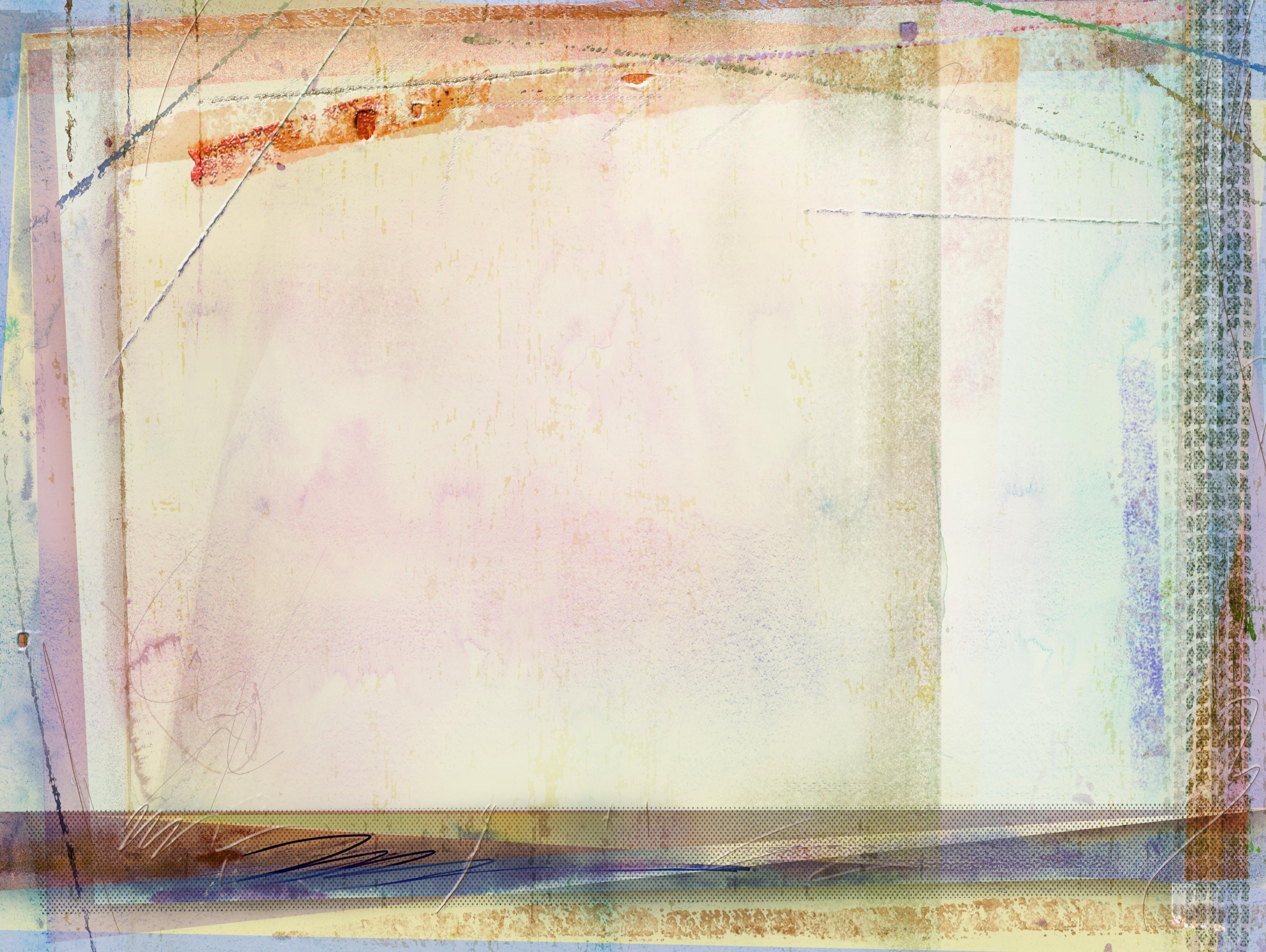 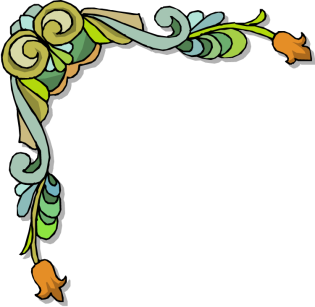 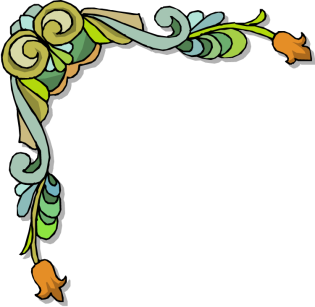 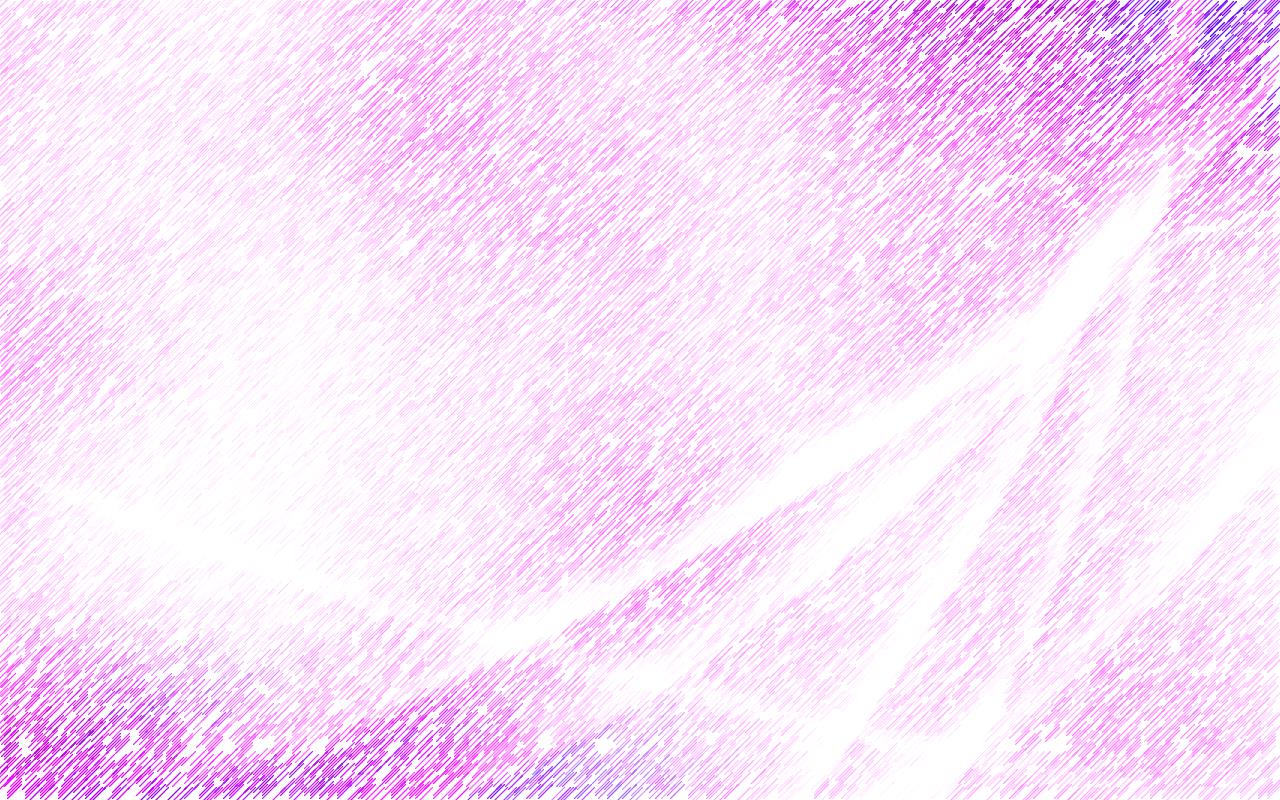 ВЗАИМОДЕЙСВИЕ С СОЦИУМОМ
Детский фольклорный ансамбль «СВЕТЁЛКА»
Чистопольского Высельского СДК
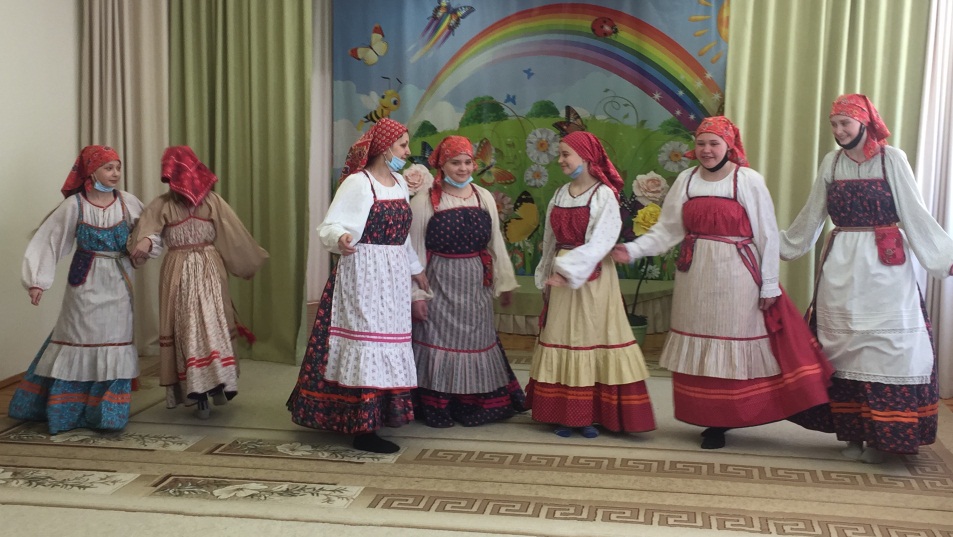 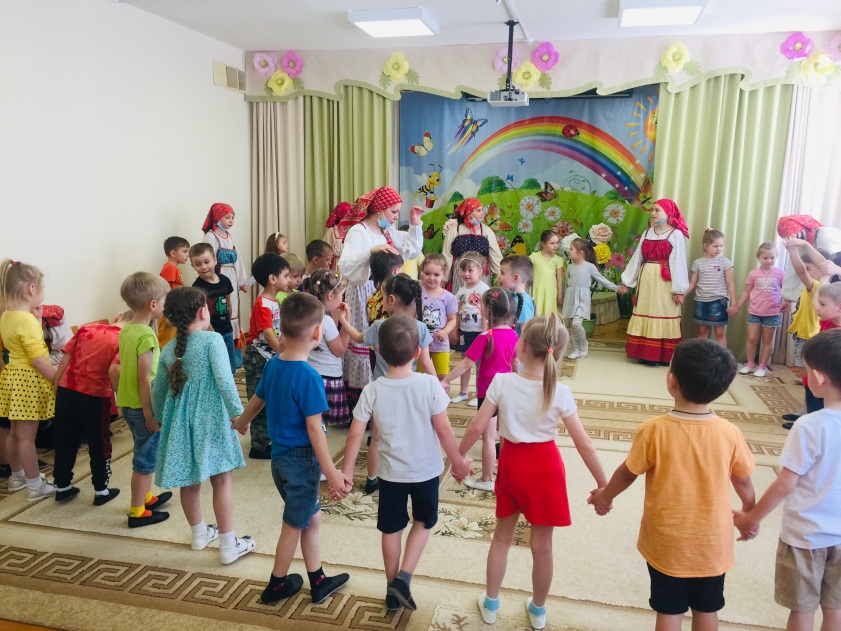 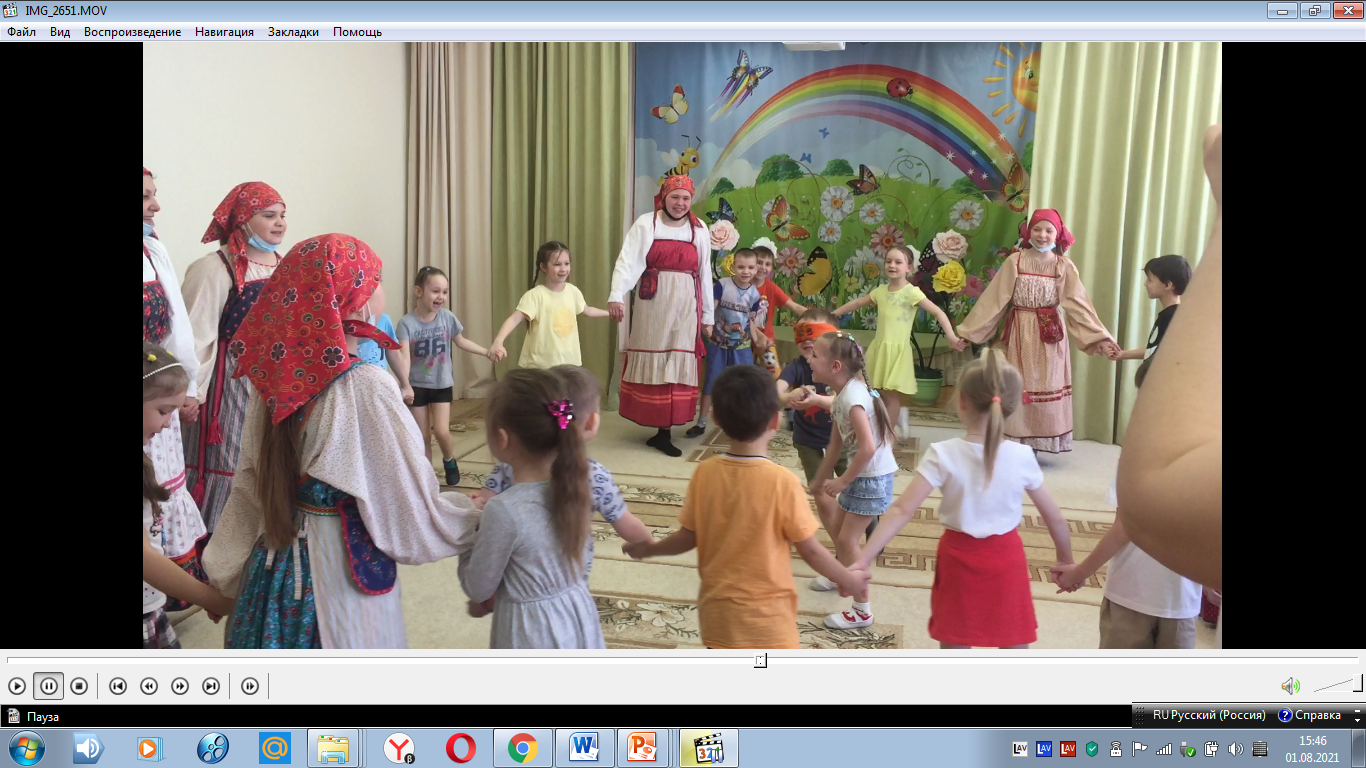 Праздничное мероприятие 
“Знакомство со старинными русскими 
народными песнями, играми, танцами”
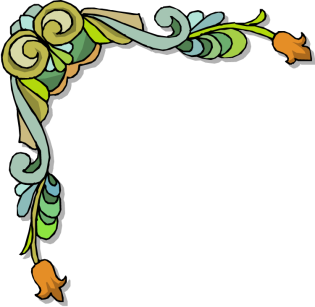 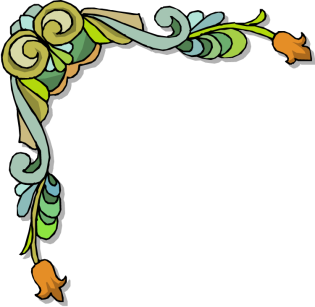 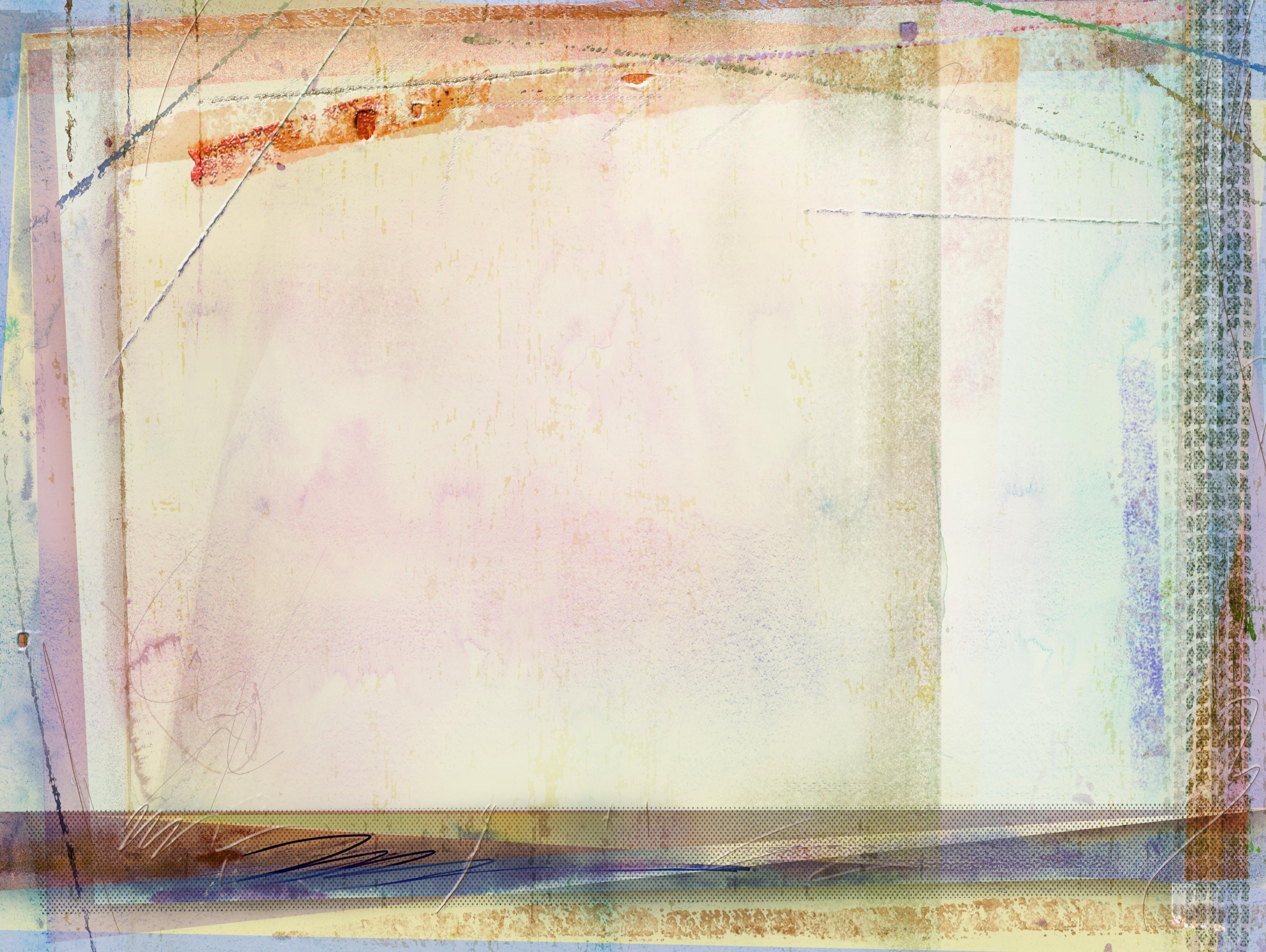 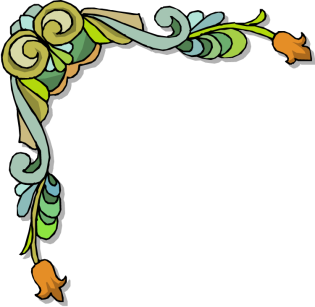 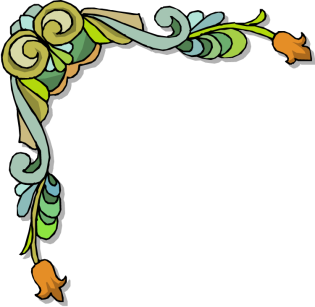 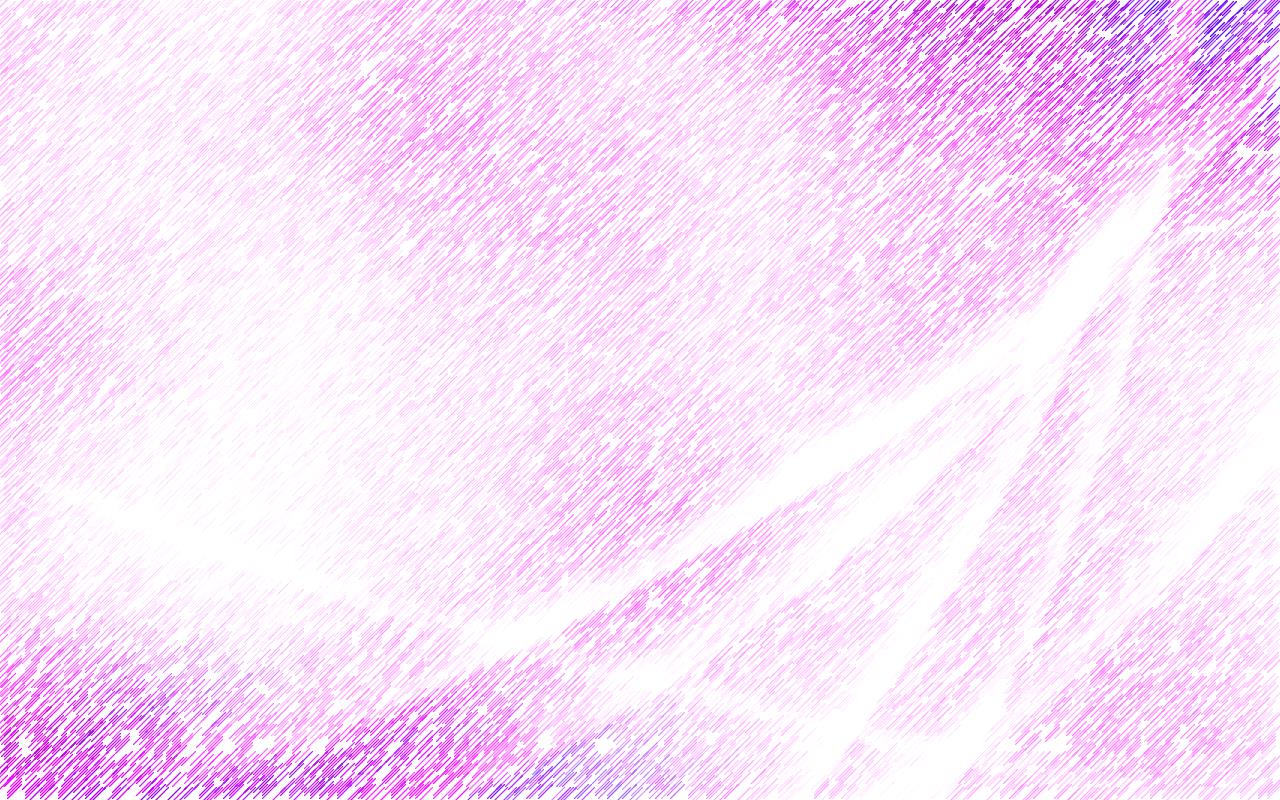 ВЗАИМОДЕЙСВИЕ С СОЦИУМОМ
Детский фольклорный ансамбль «СВЕТЁЛКА»
Чистопольского Высельского СДК
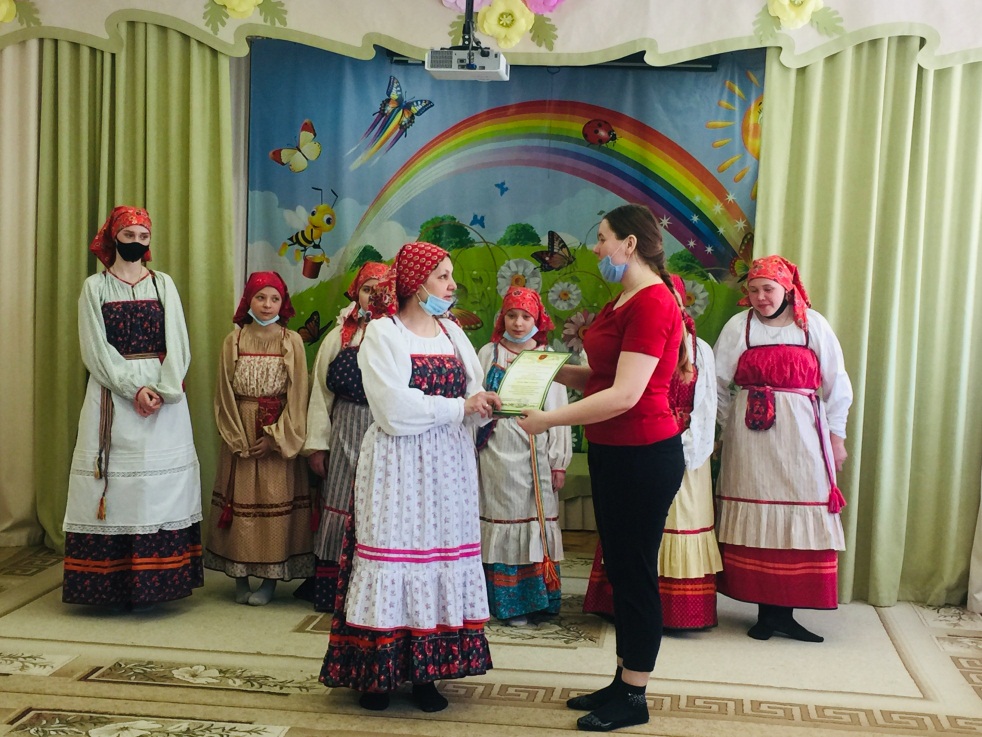 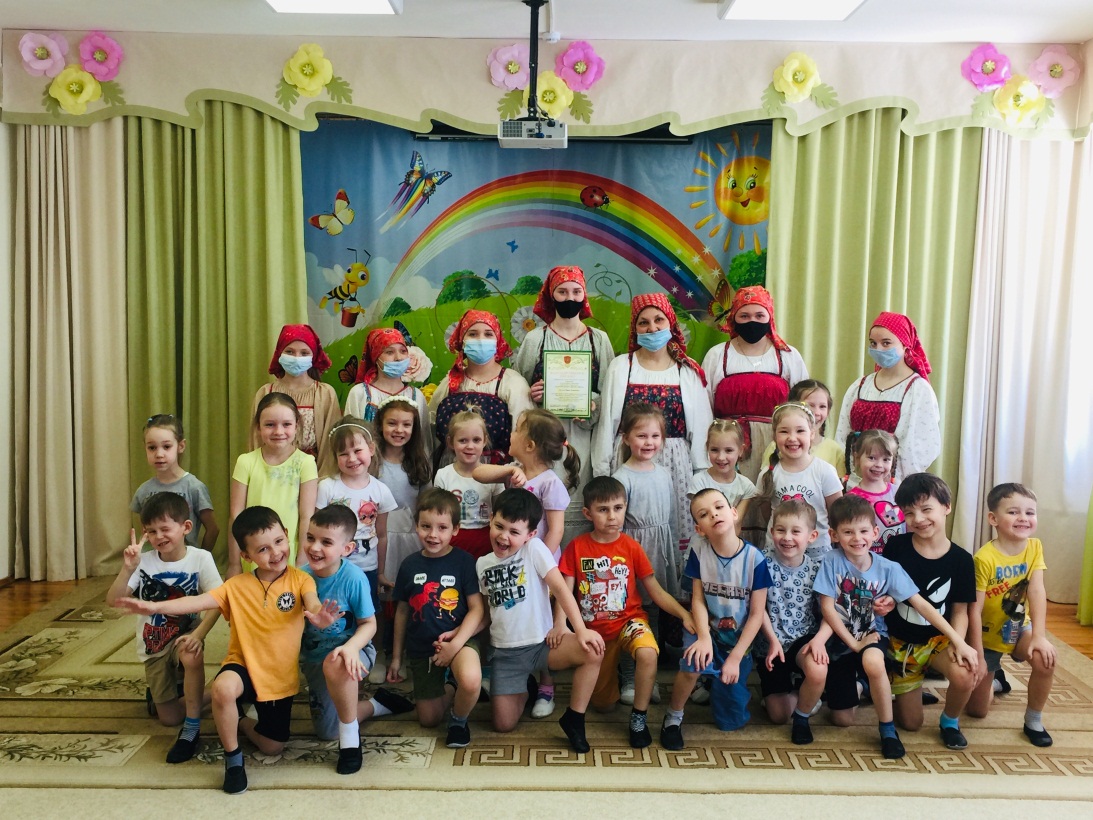 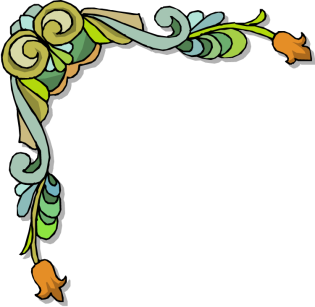 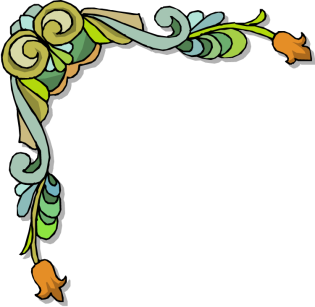 Праздничное мероприятие  “Знакомство со старинными русскими  народными песнями, играми, танцами”
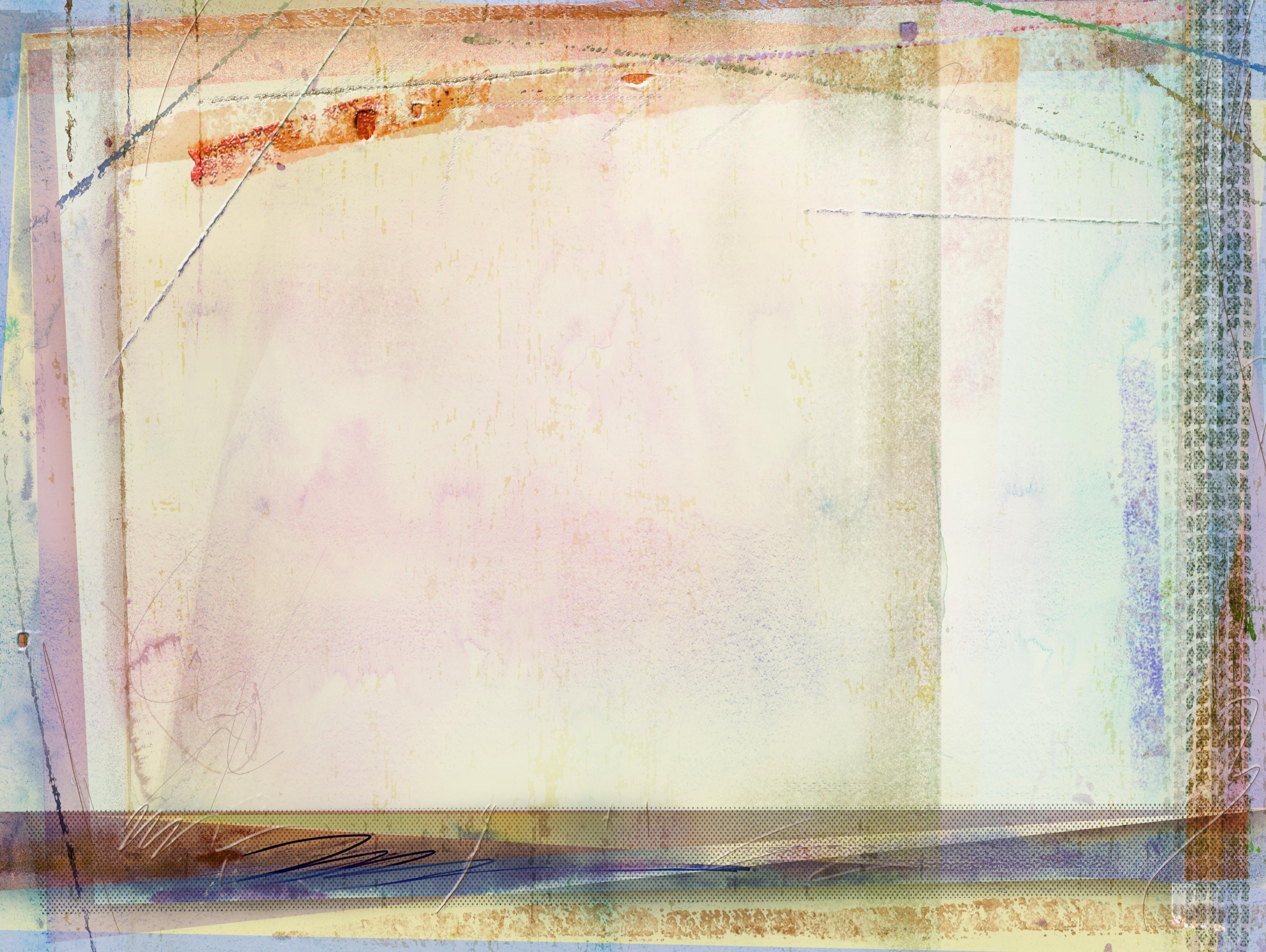 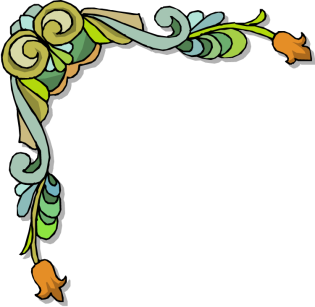 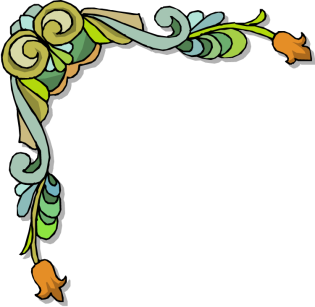 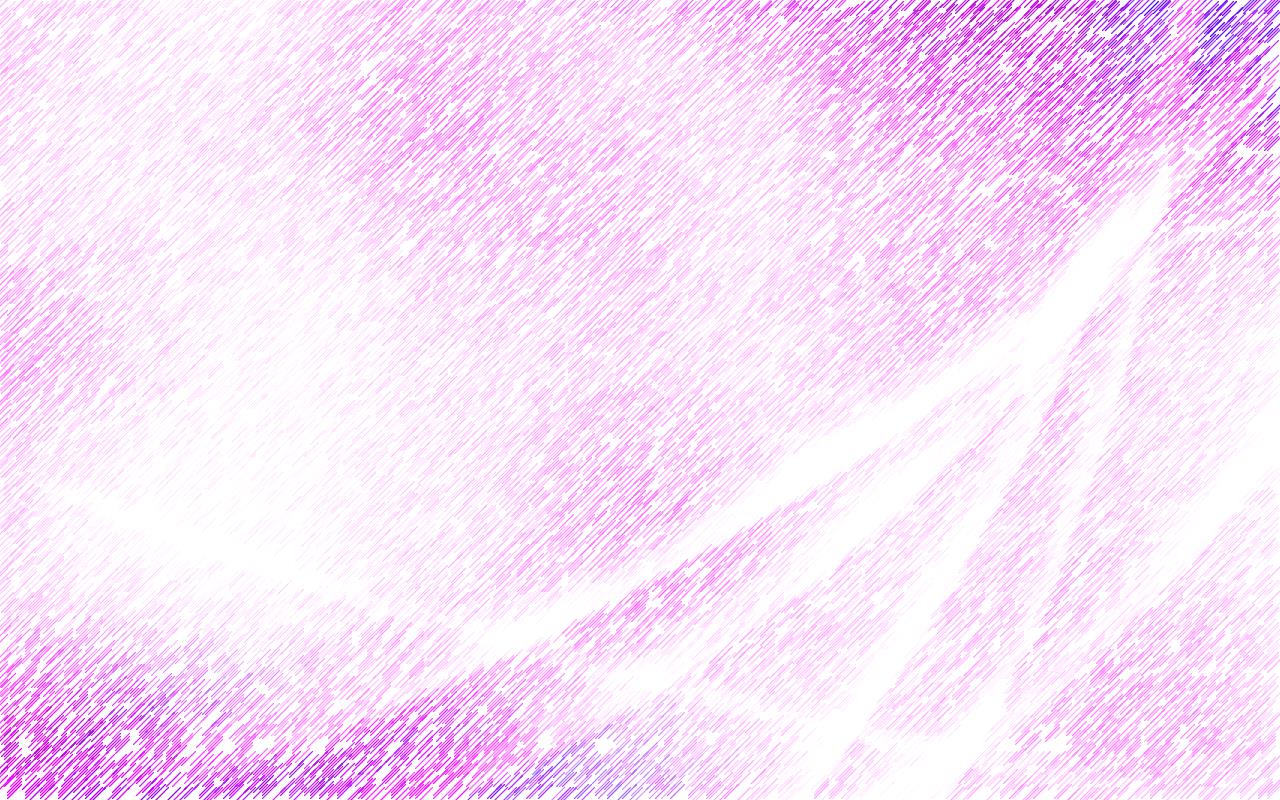 ВЗАИМОДЕЙСВИЕ С СОЦИУМОМ
Татаро – Сарзаский сельский дом культуры
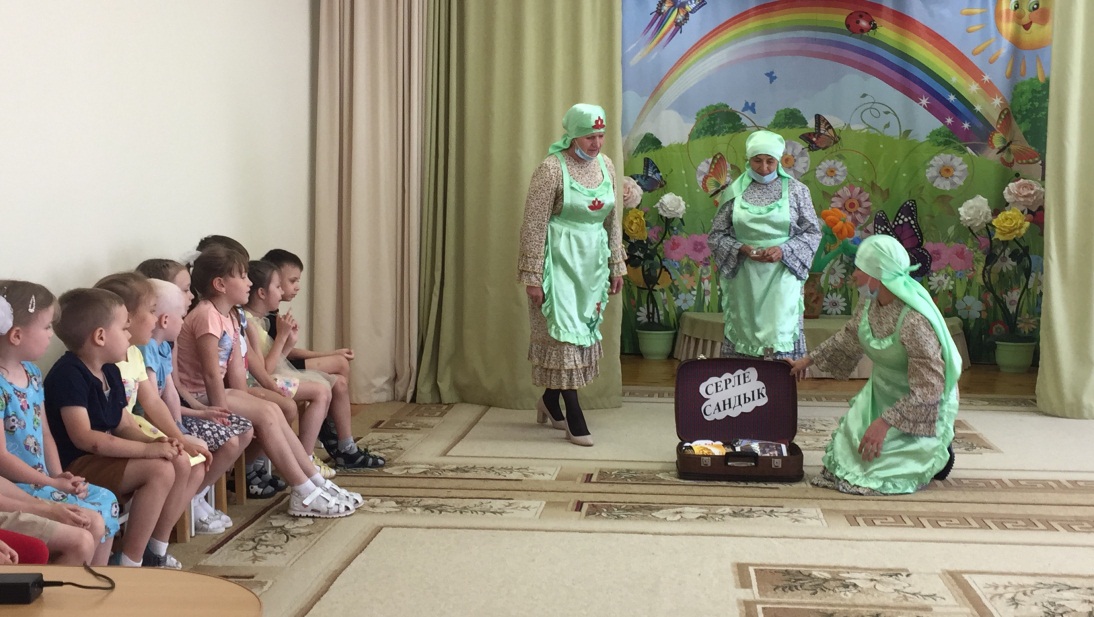 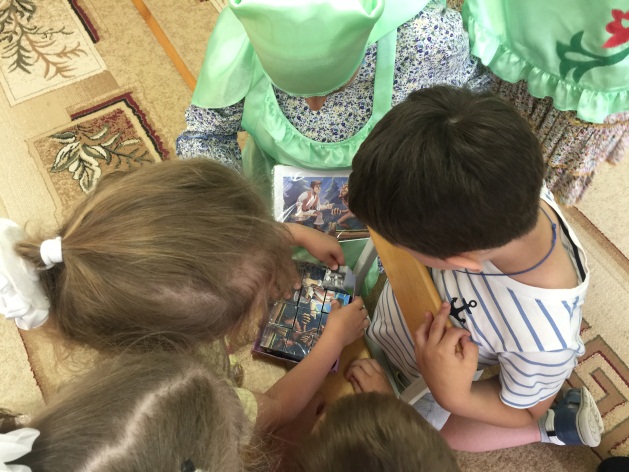 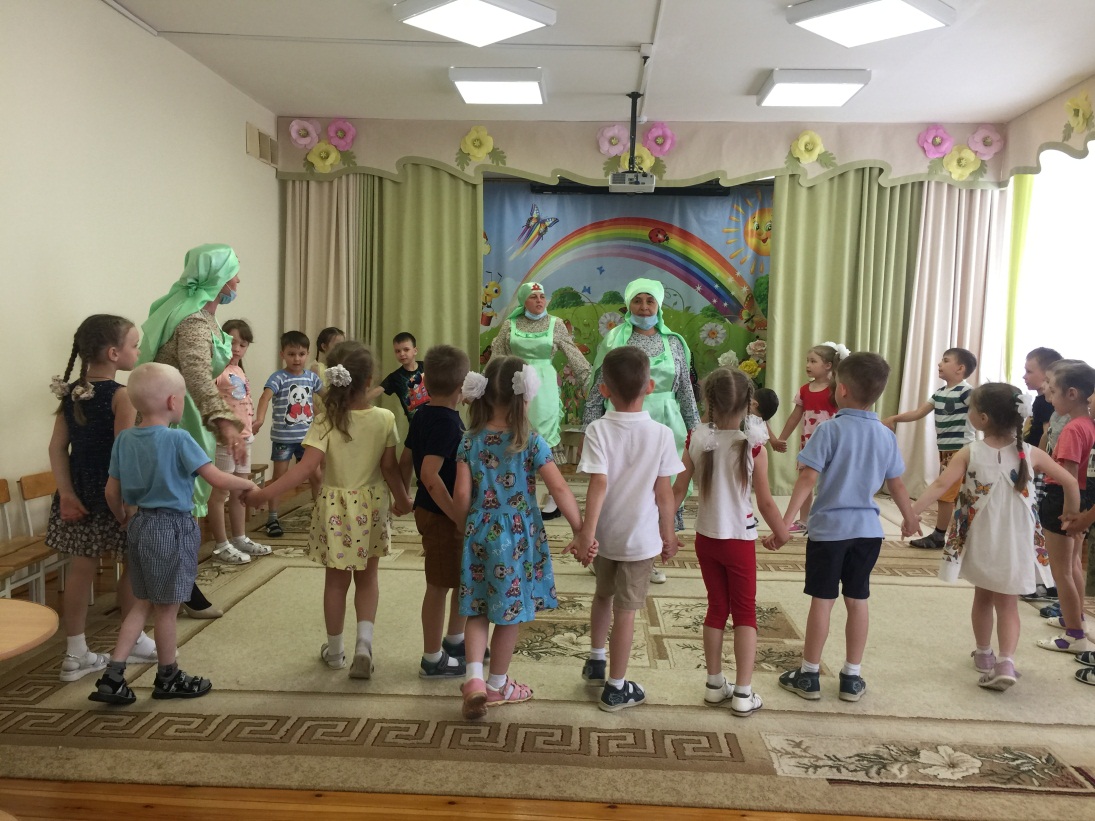 Развлечение «Знакомимся с татарской национальной культурой»
….       000000
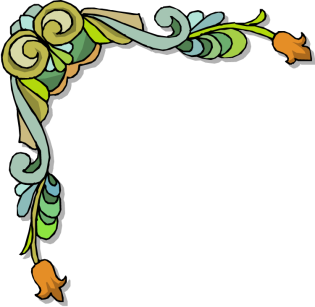 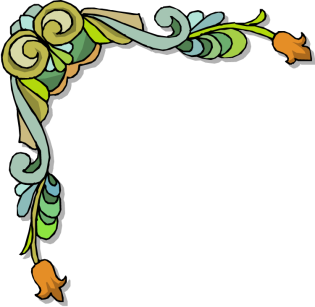 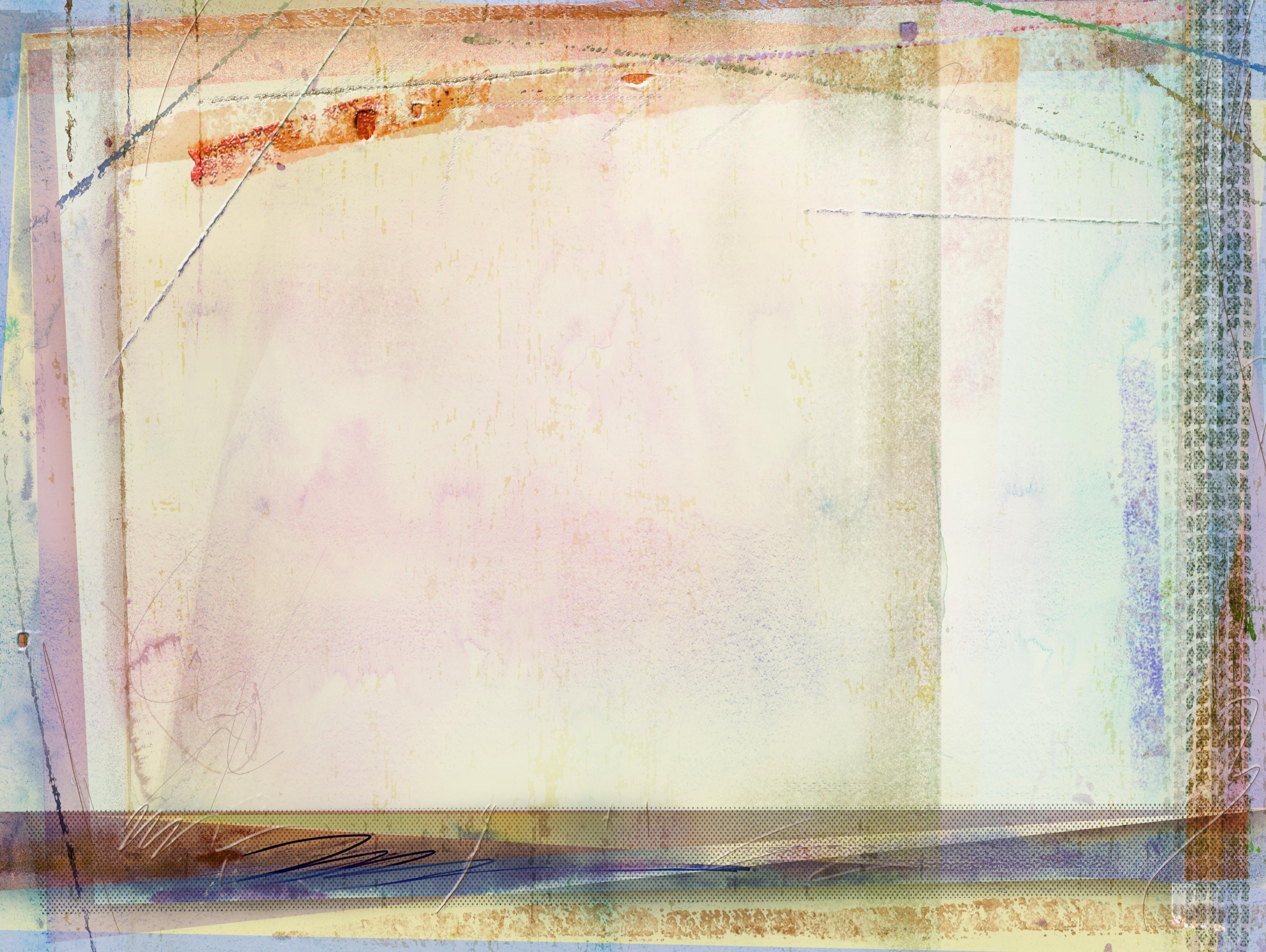 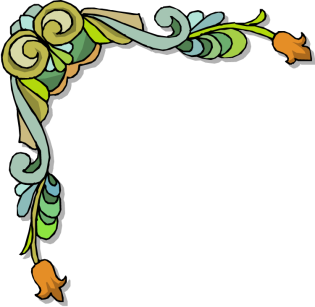 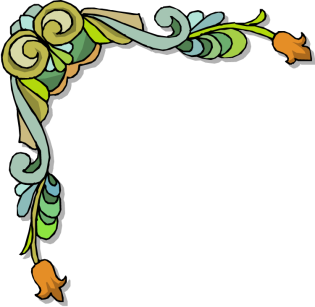 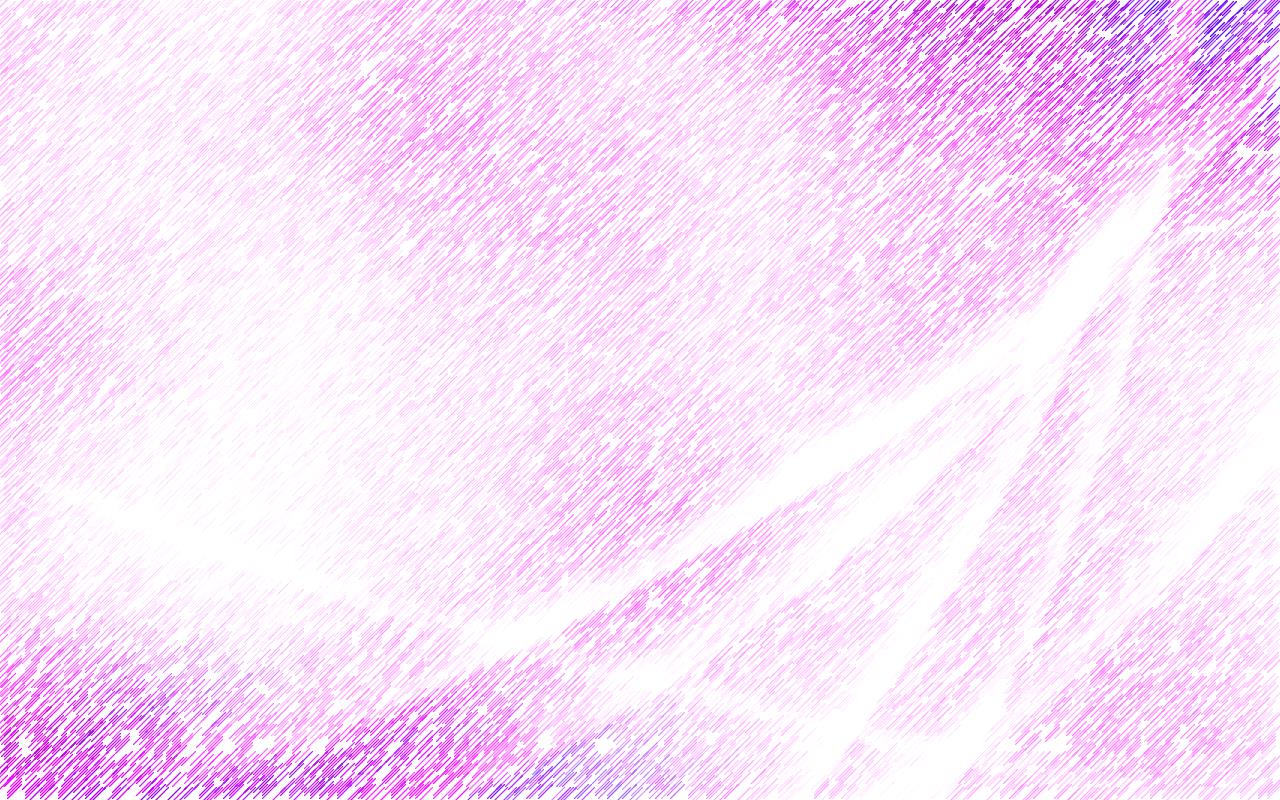 ВЗАИМОДЕЙСВИЕ С СОЦИУМОМ
Татаро – Сарзаский сельский дом культуры
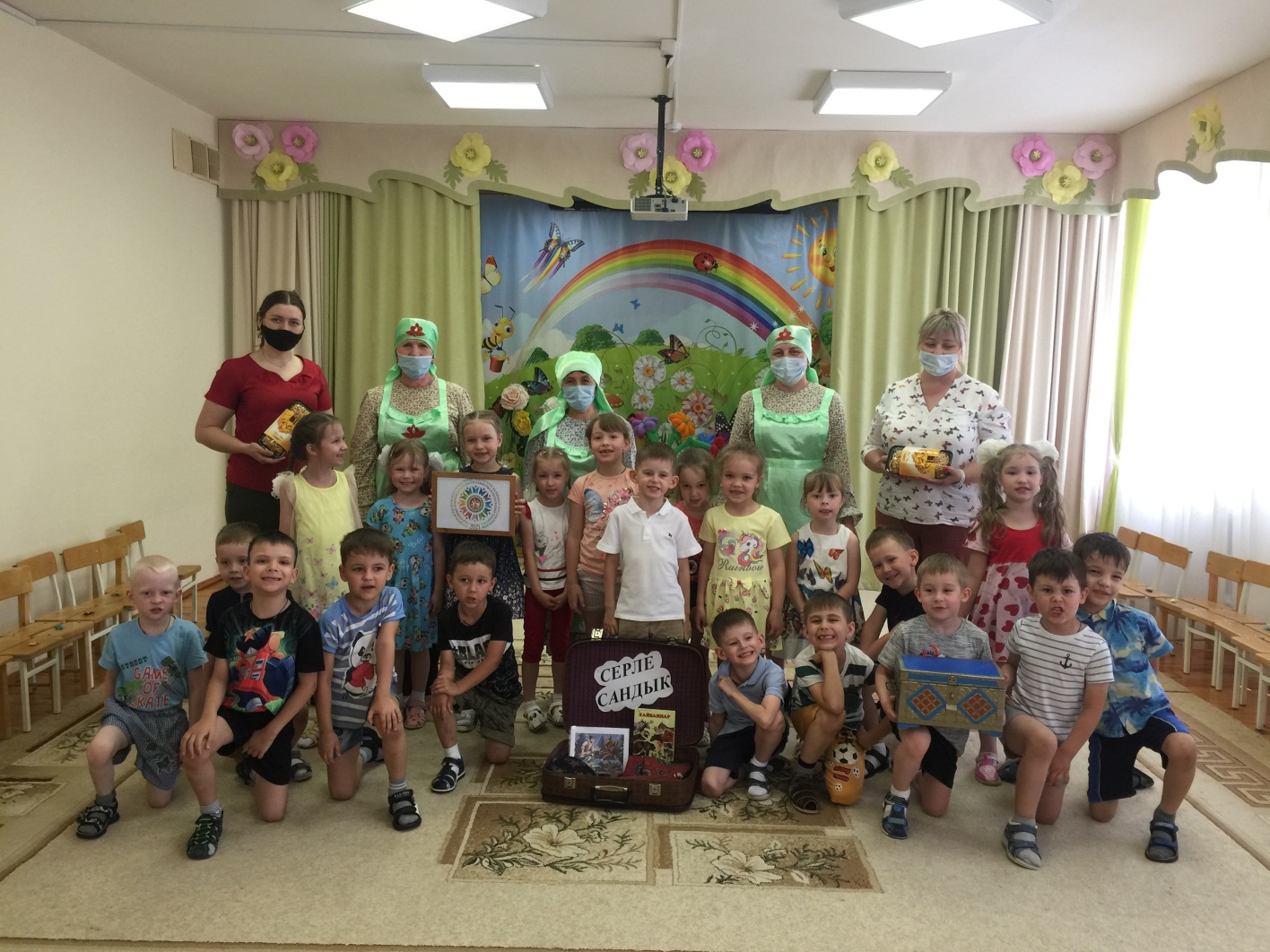 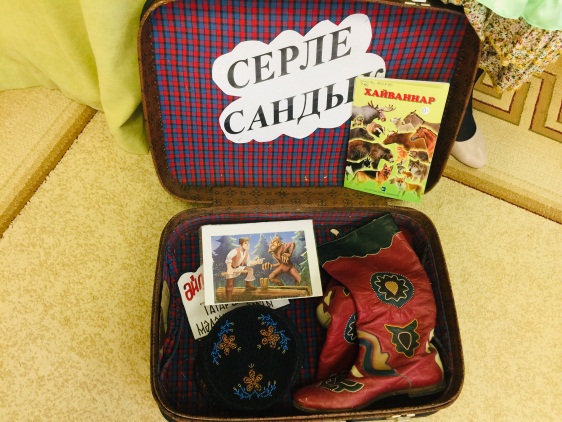 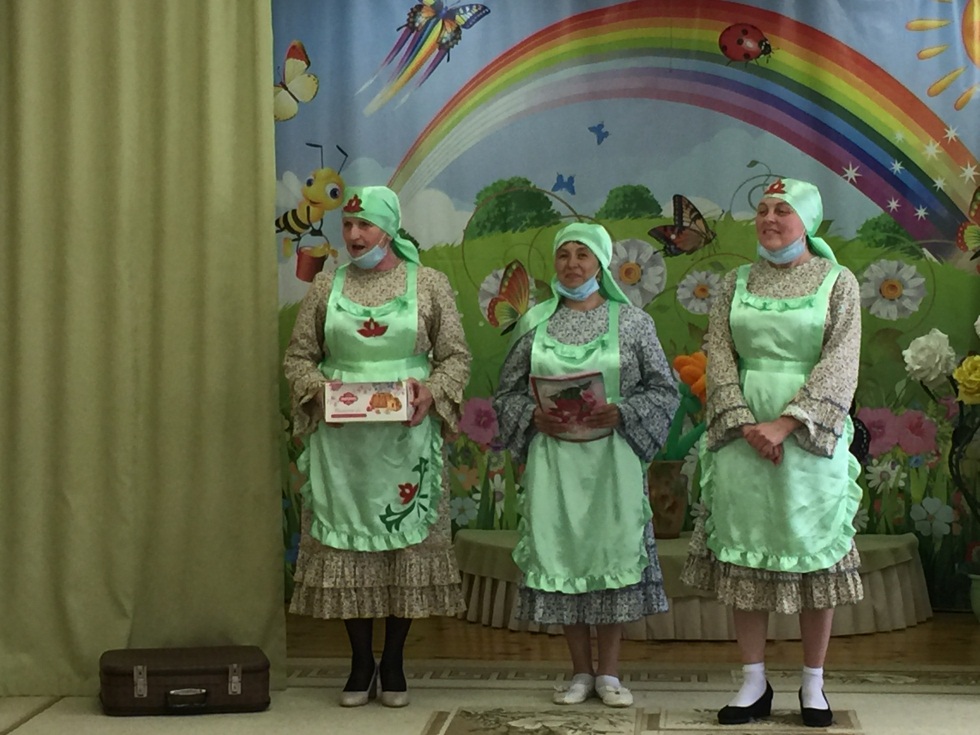 ….       000000
Развлечение «Знакомимся с татарской национальной культурой»
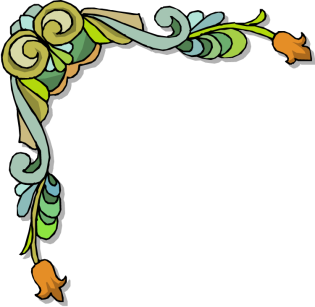 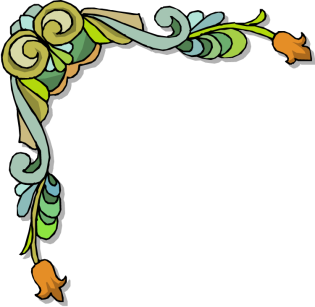 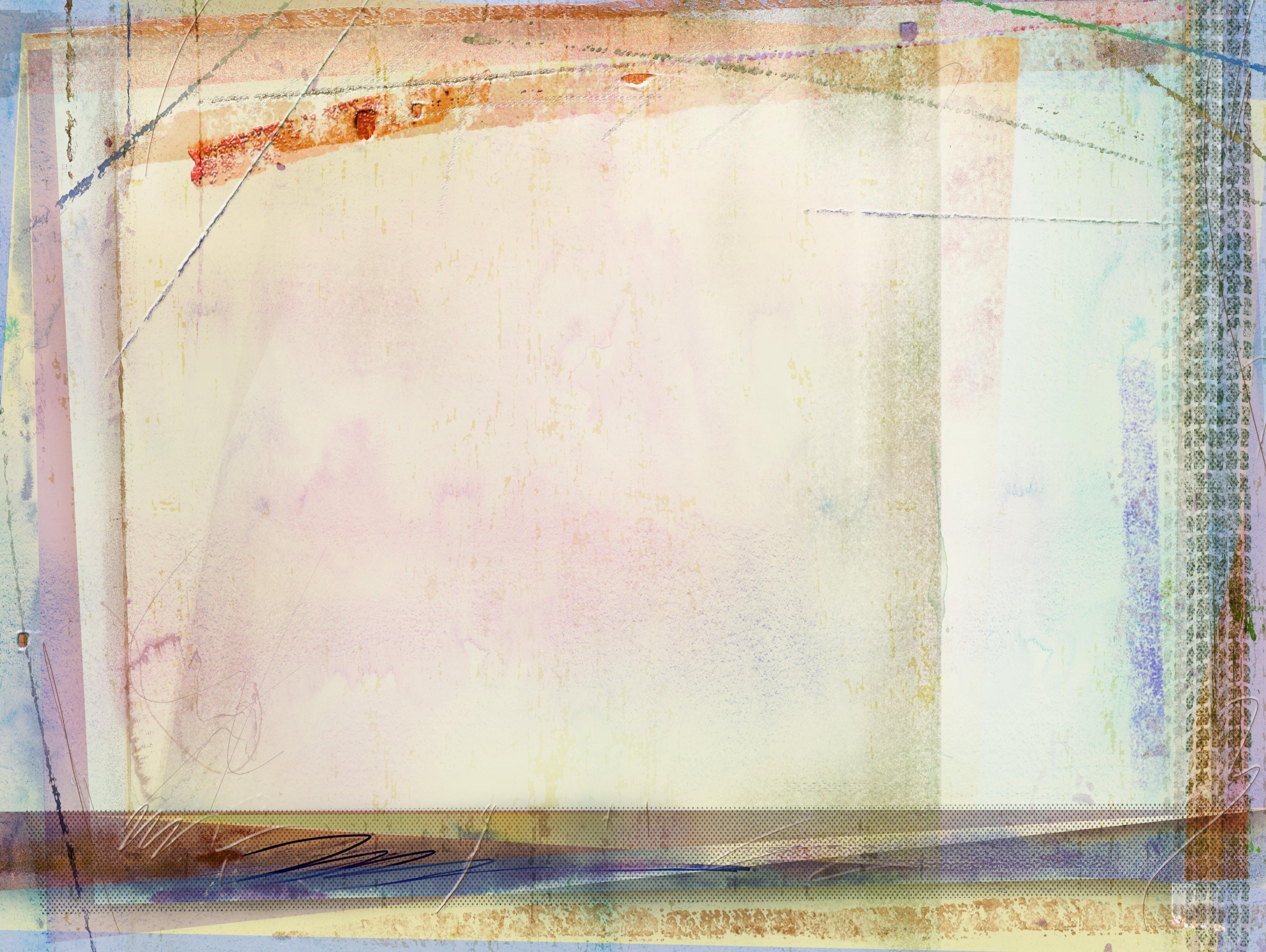 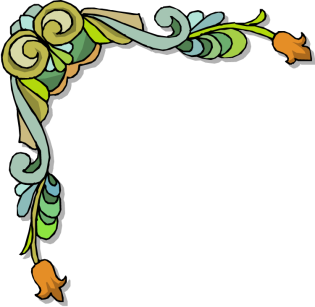 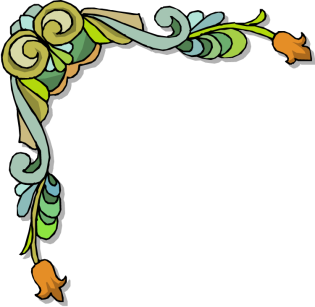 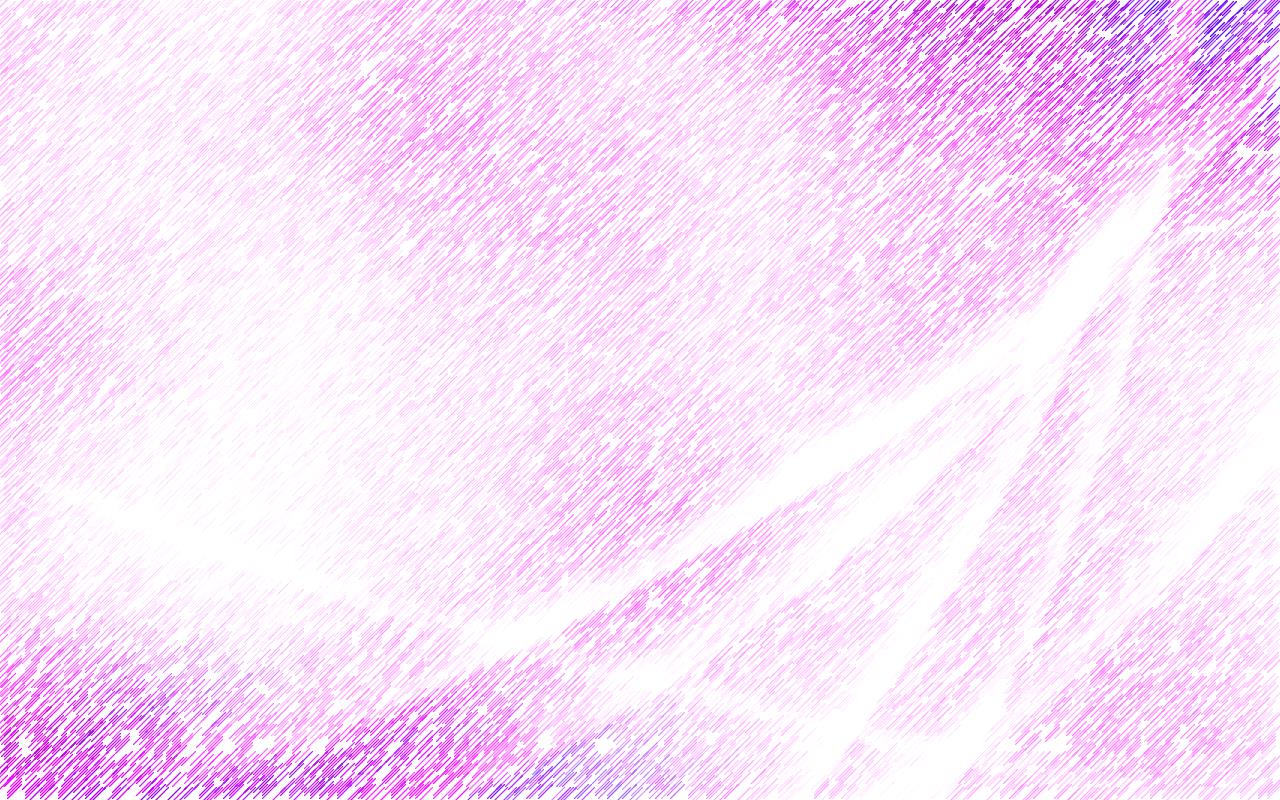 ВЗАИМОДЕЙСВИЕ С СОЦИУМОМ
Союз мусульман по Чистопольскому муниципальному району
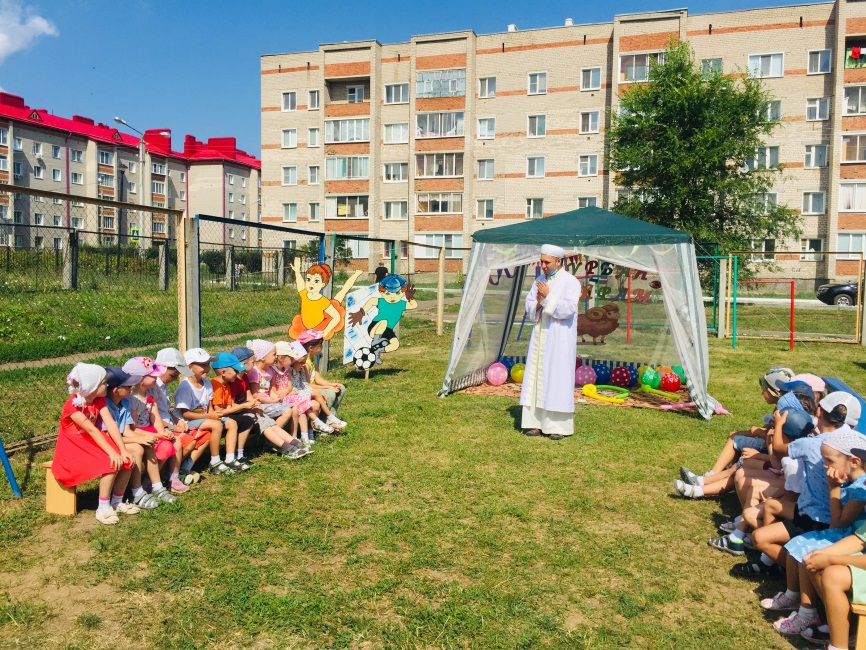 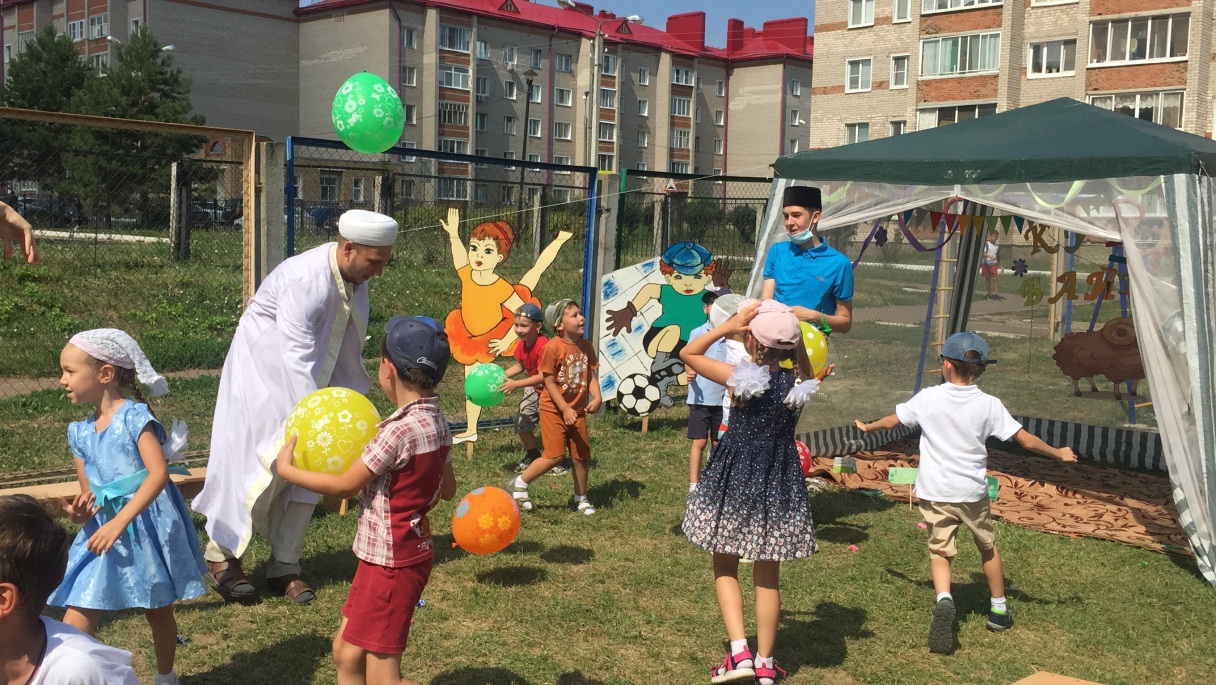 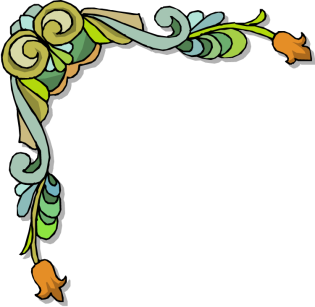 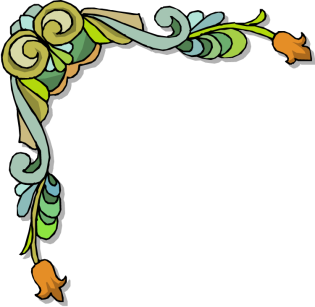 Праздник «Курбан-байрам» с участием воспитанников и представителей 
союза мусульман города на базе ДОУ
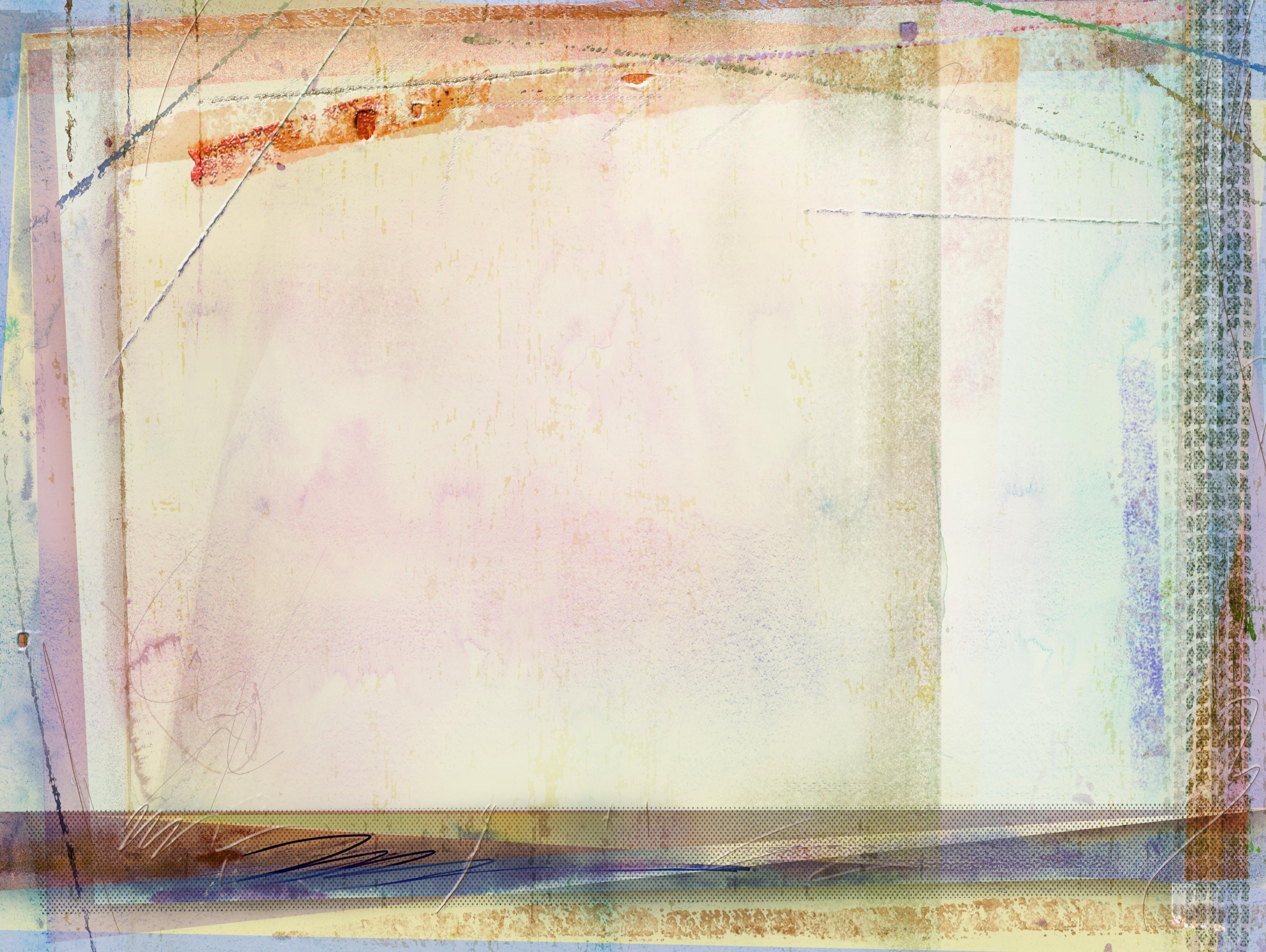 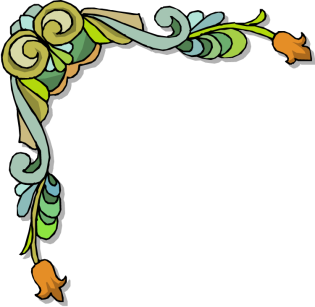 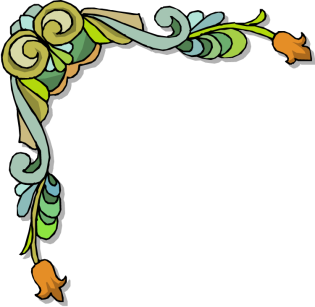 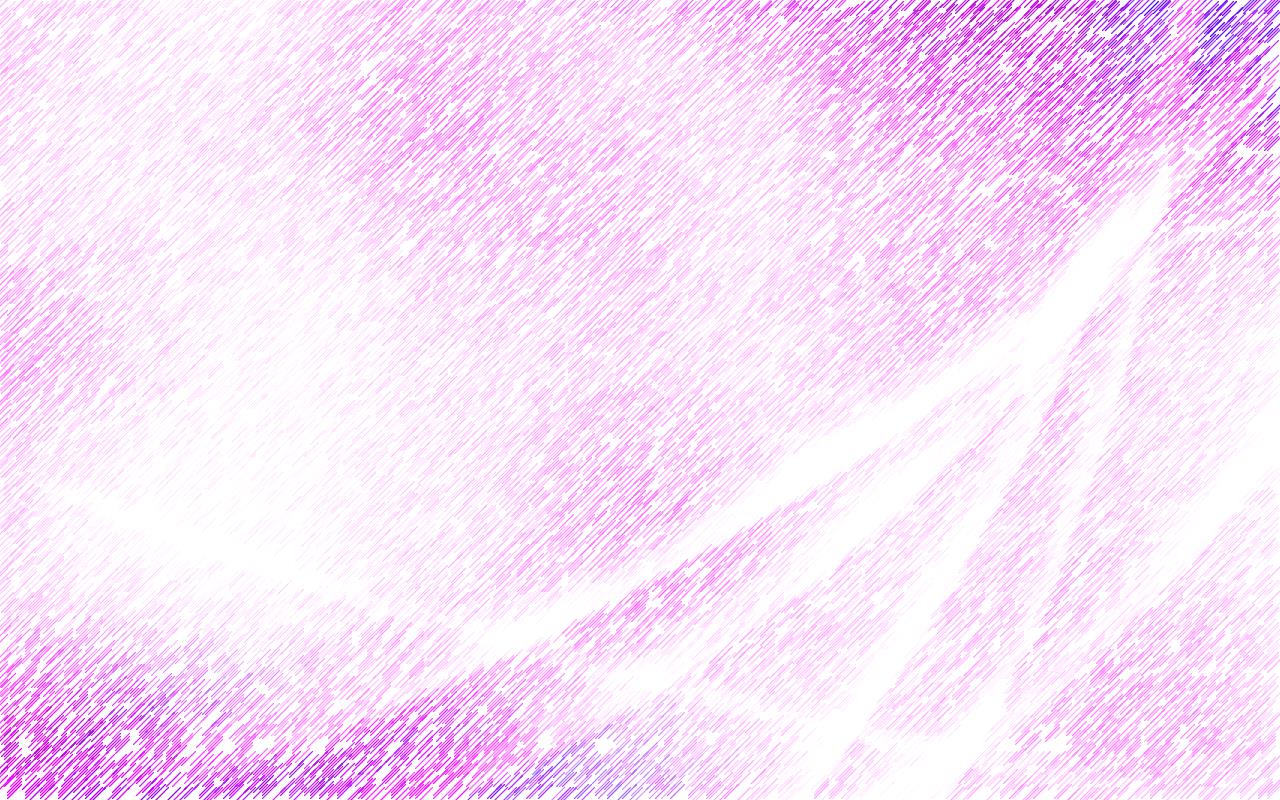 ВЗАИМОДЕЙСВИЕ С СОЦИУМОМ
Союз мусульман по Чистопольскому муниципальному району
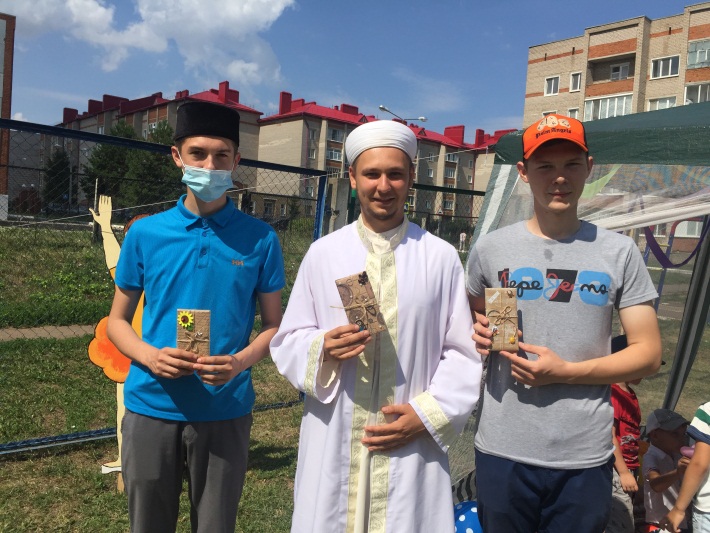 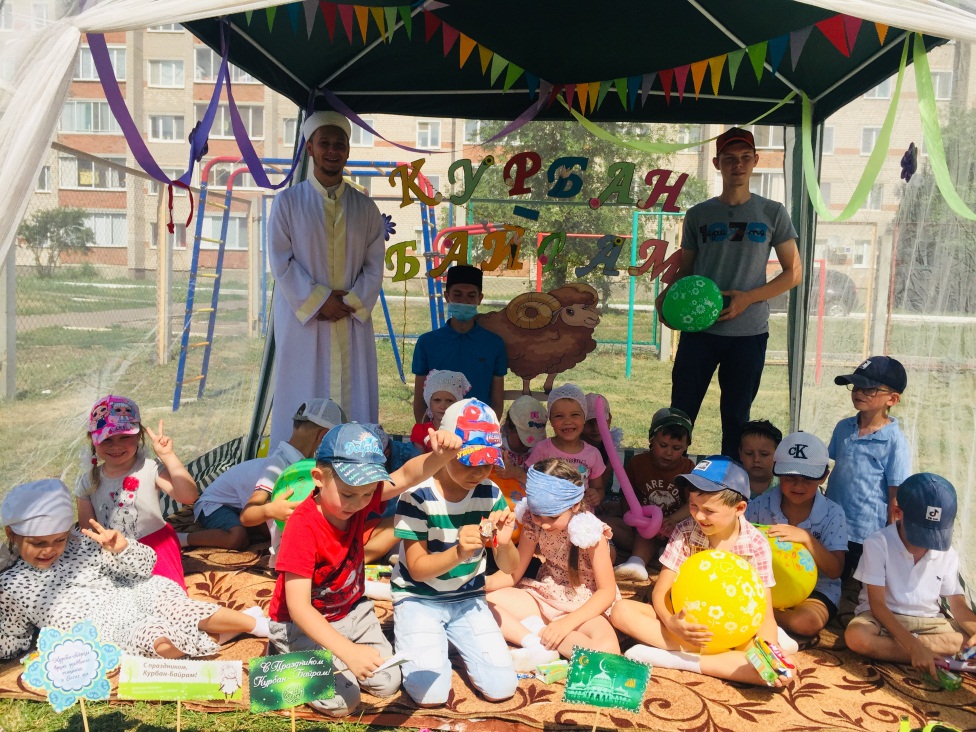 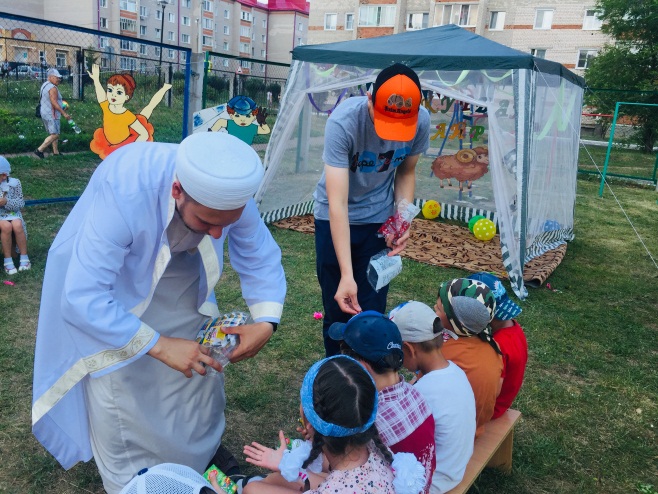 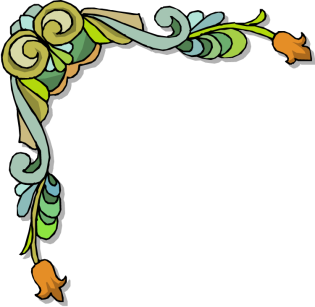 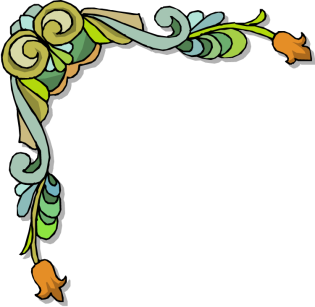 Праздник «Курбан-байрам» с участием воспитанников и представителей 
союза мусульман города на базе ДОУ
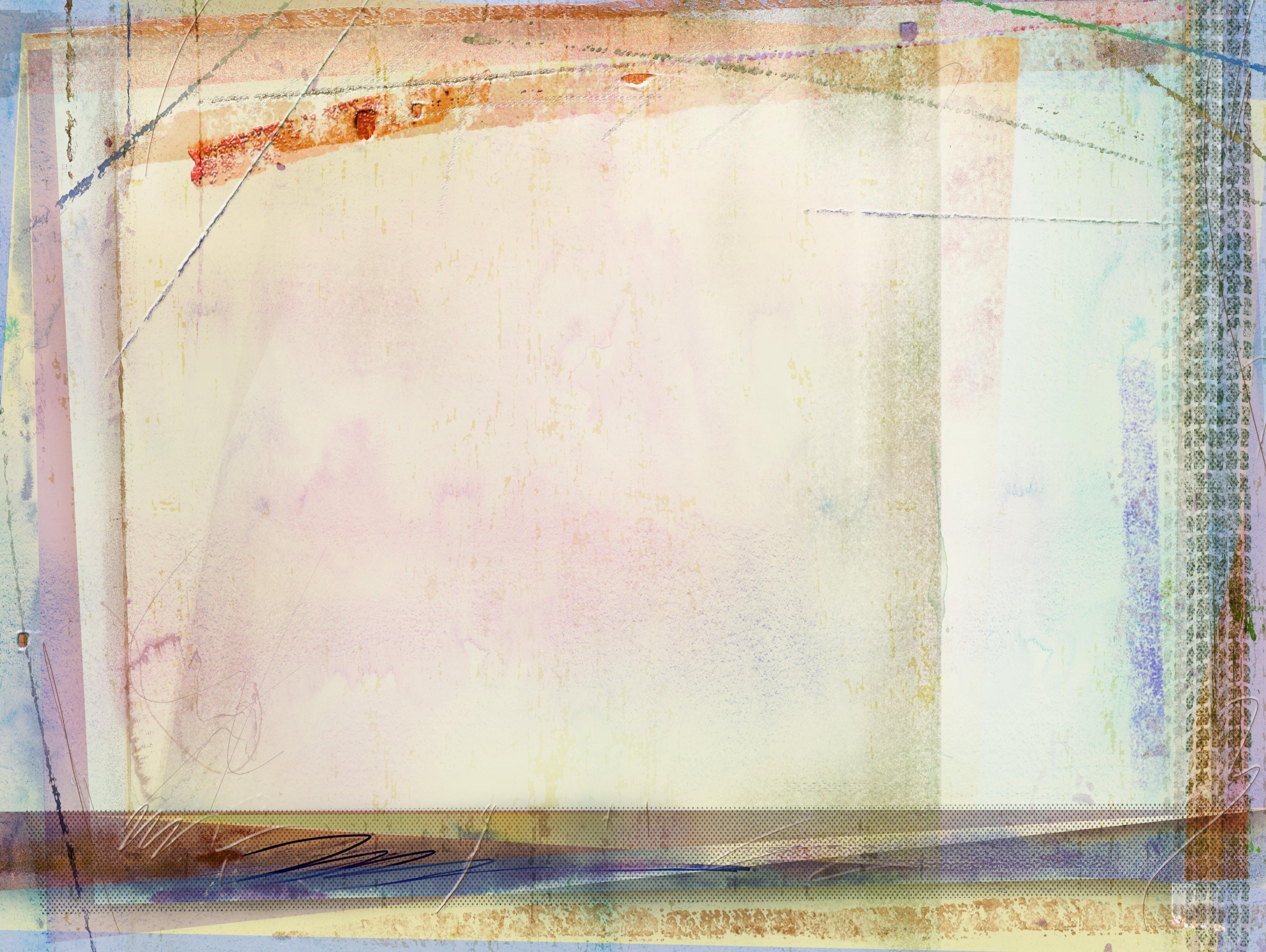 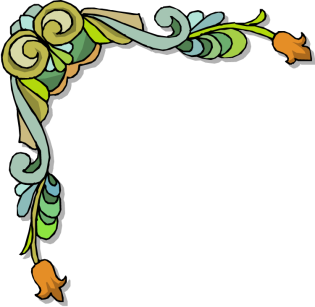 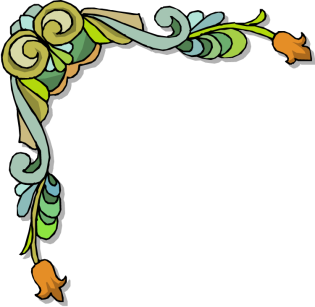 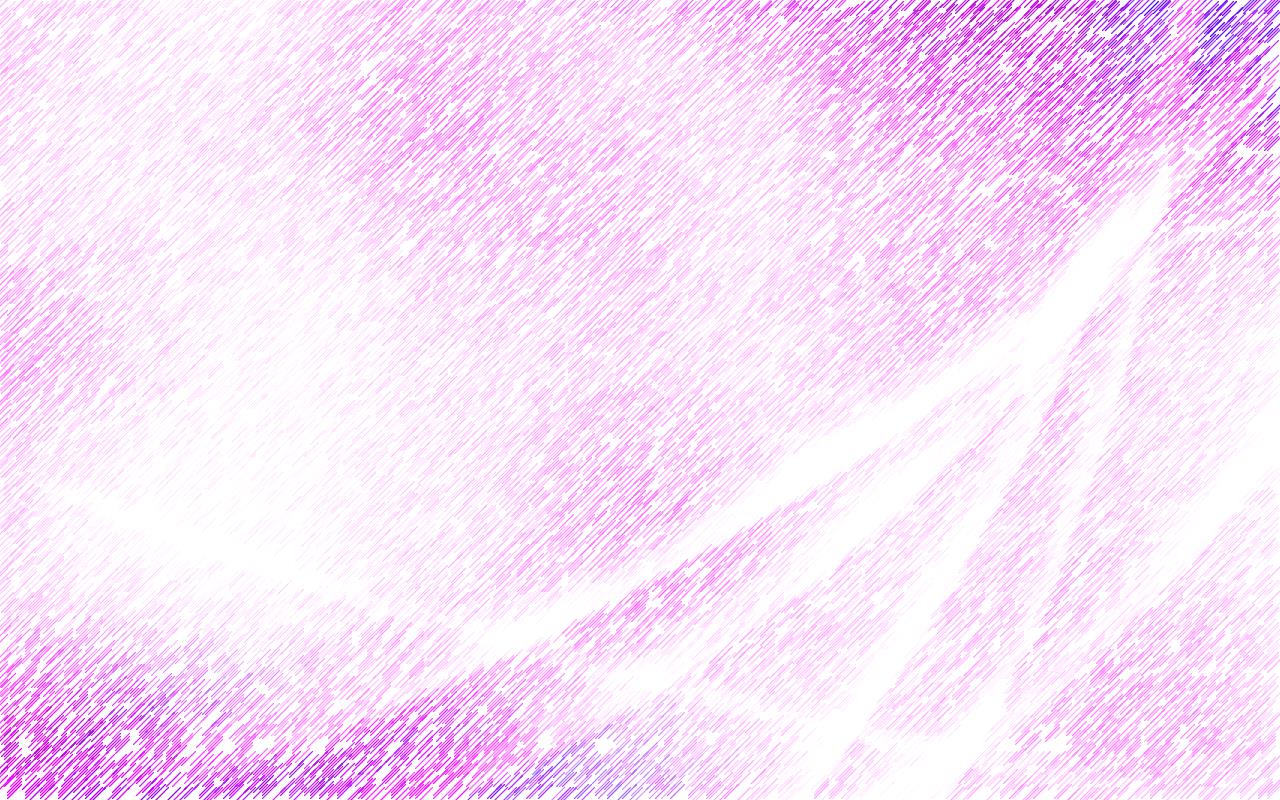 ВЗАИМОДЕЙСВИЕ С СОЦИУМОМ
Союз мусульман по Чистопольскому муниципальному району
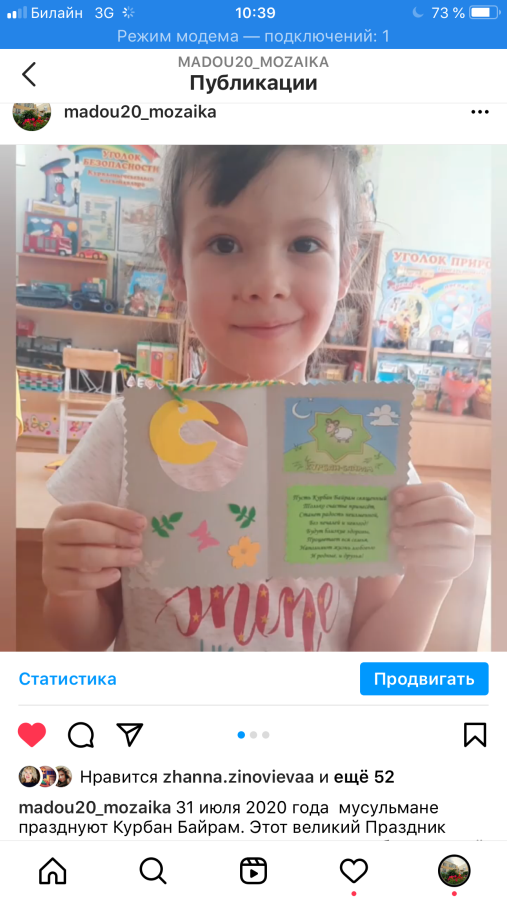 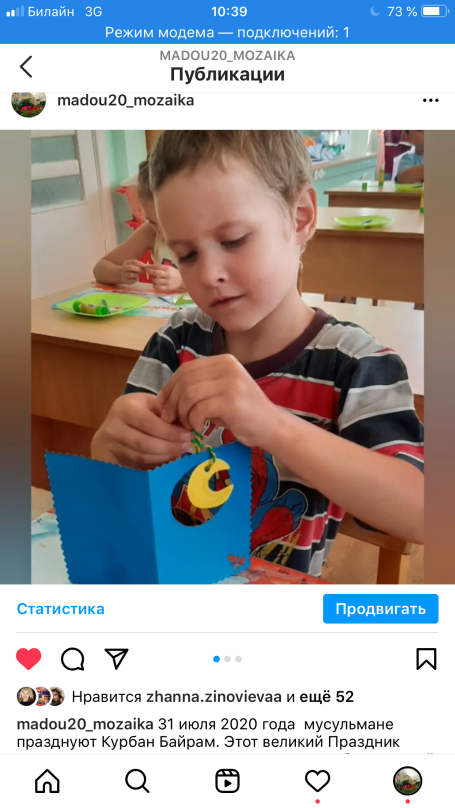 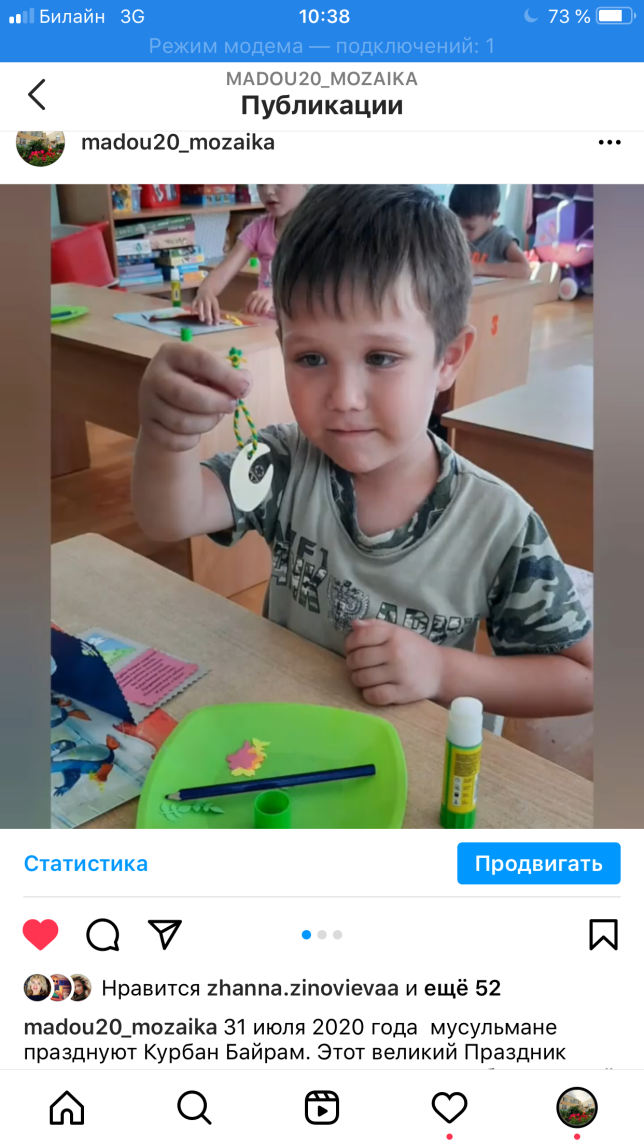 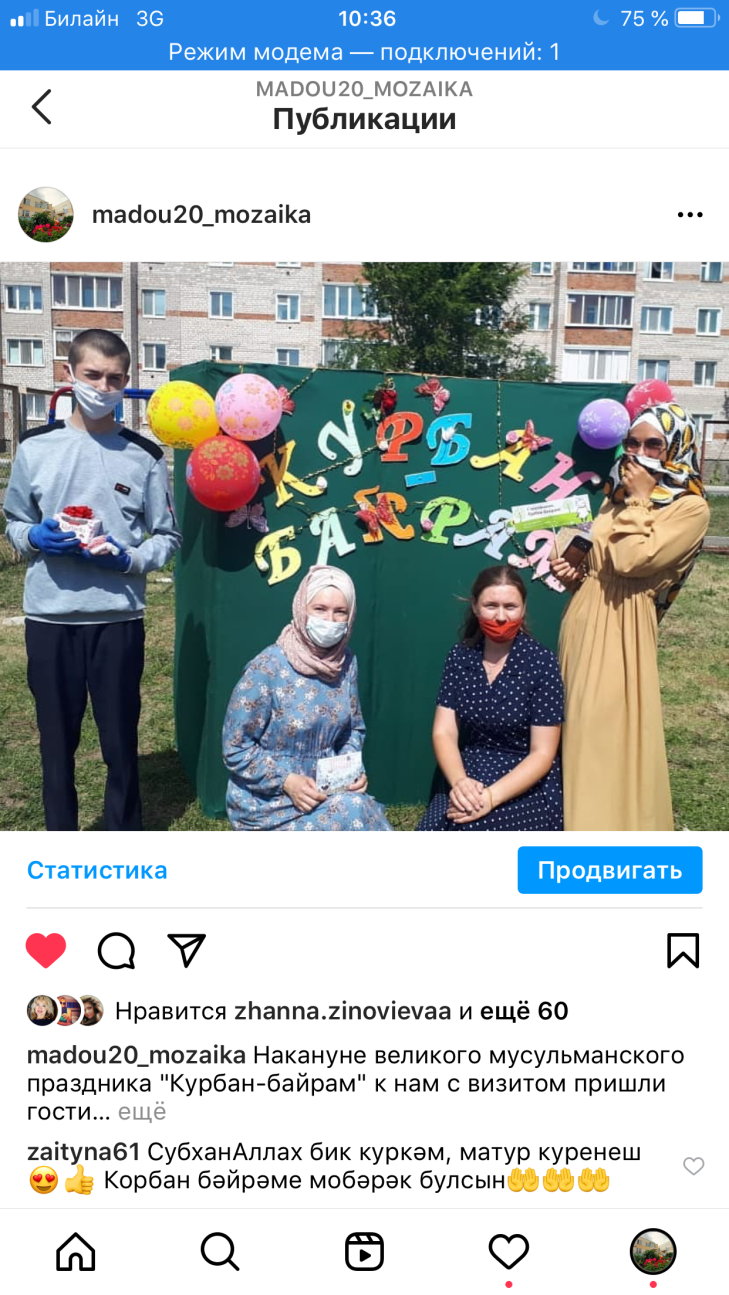 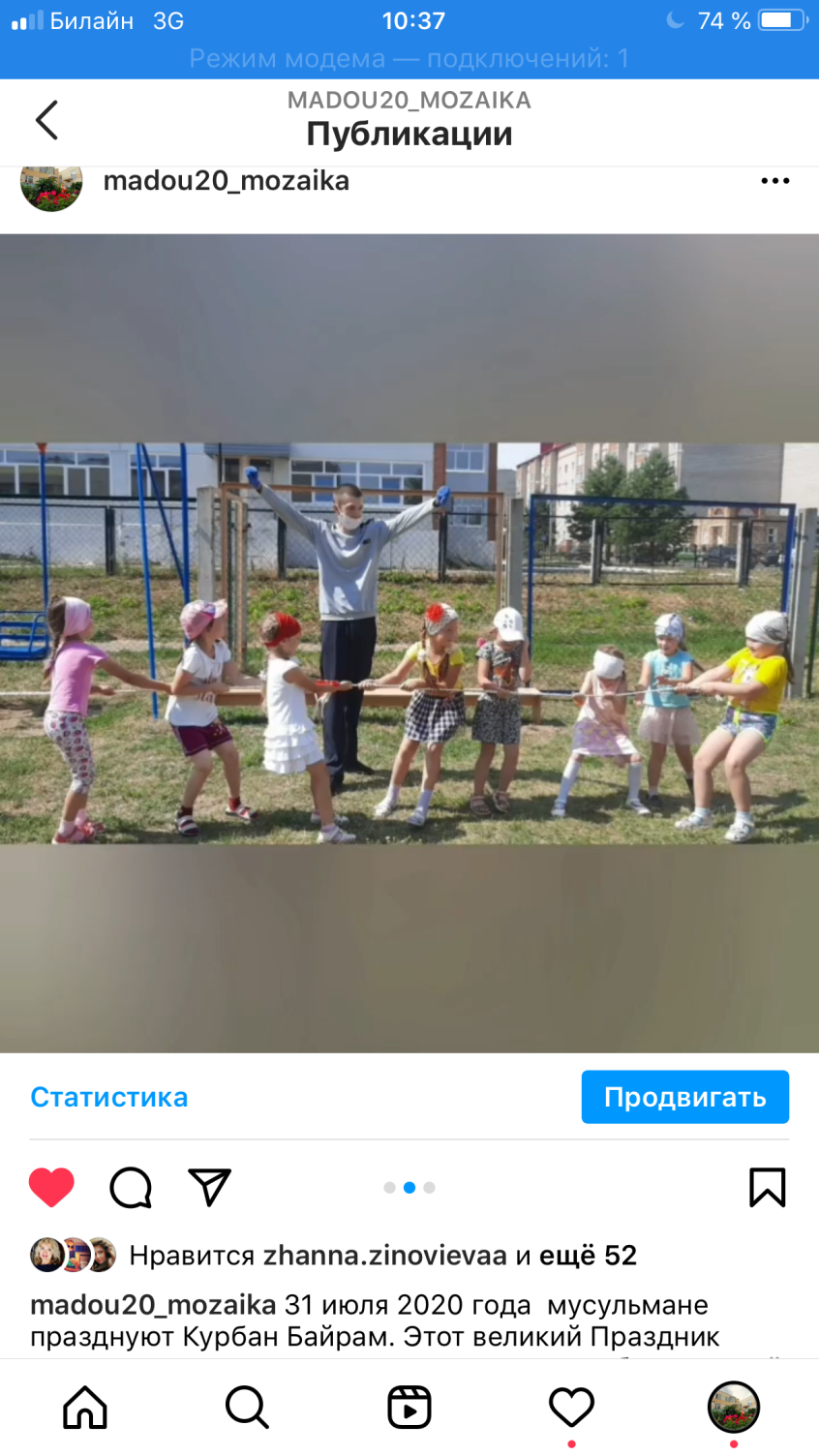 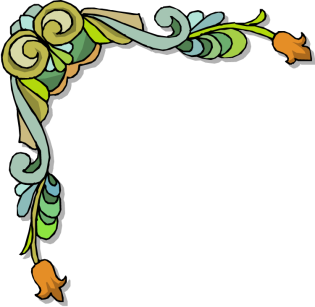 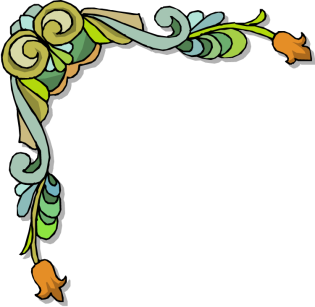 Развлечение «Дружба народов» с участием воспитанников и представителей союза мусульман города на базе ДОУ
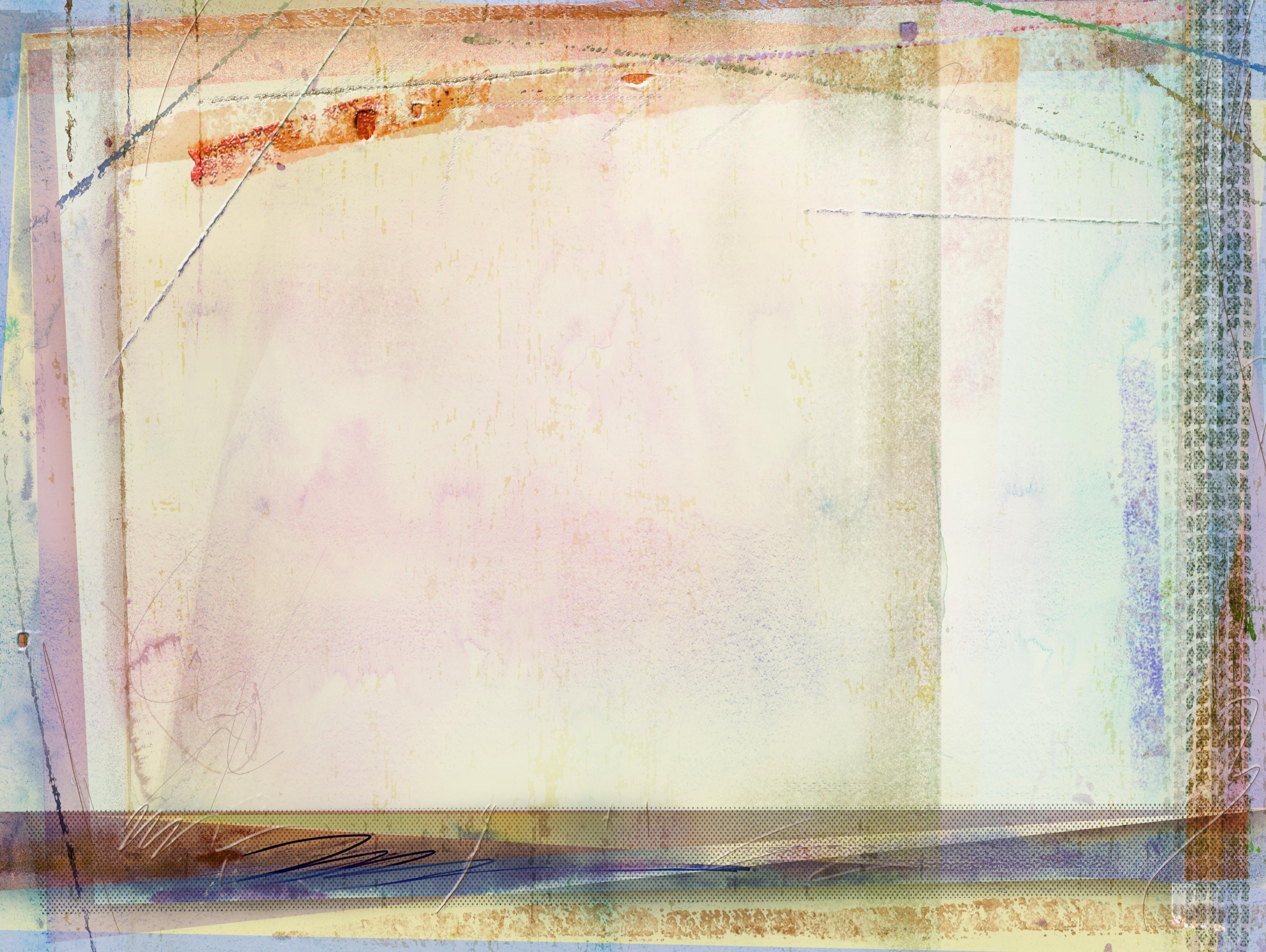 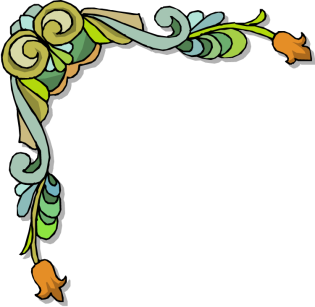 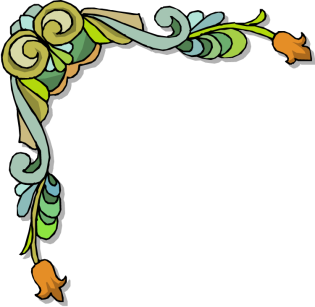 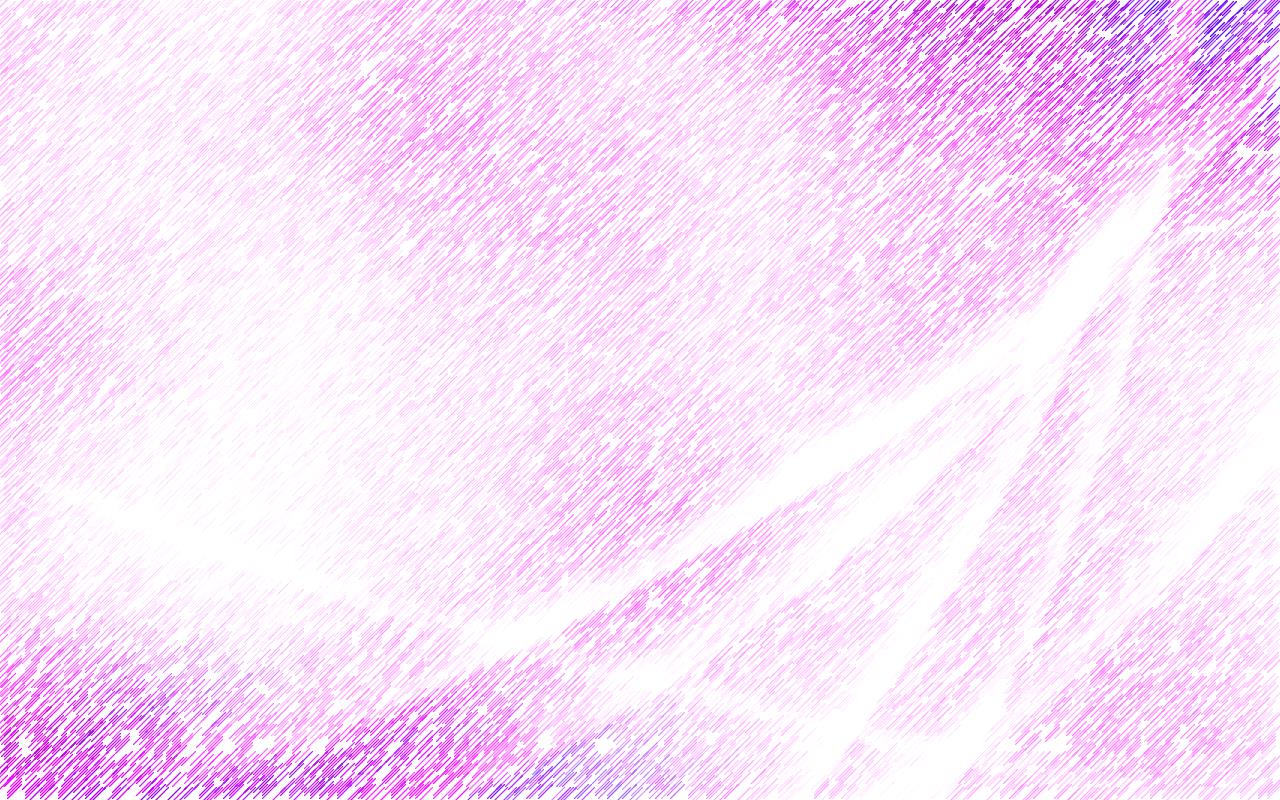 ВЗАИМОДЕЙСВИЕ С СОЦИУМОМ
АМУ «КЦ «Чистай»
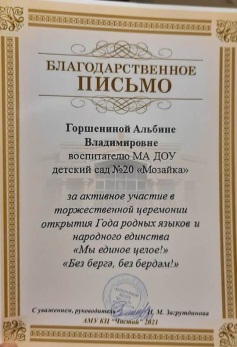 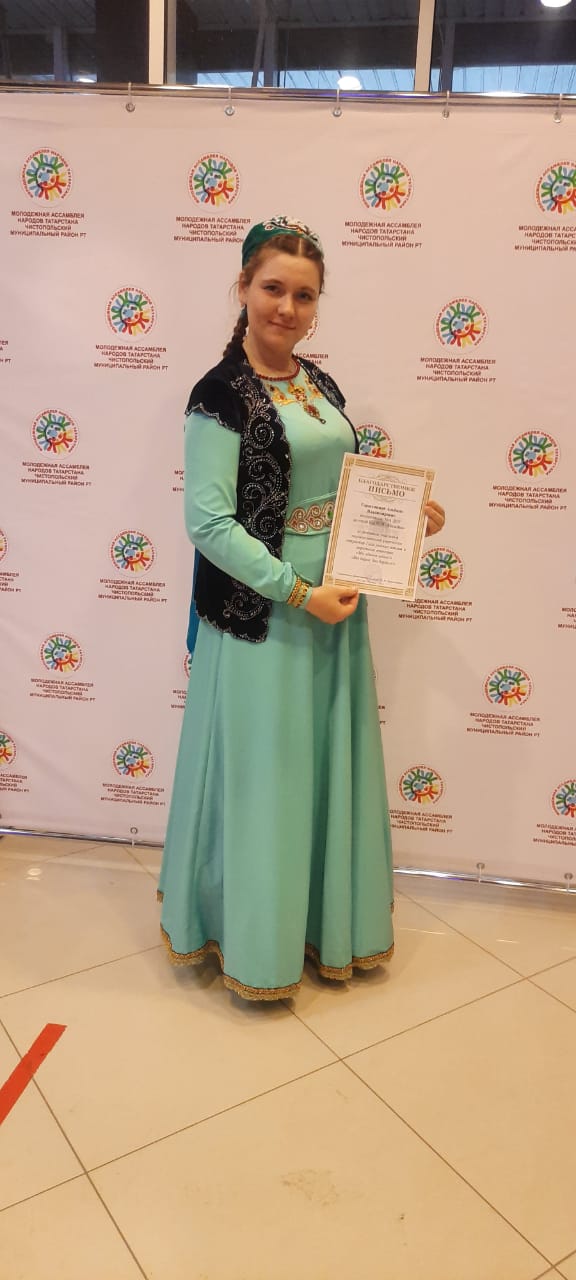 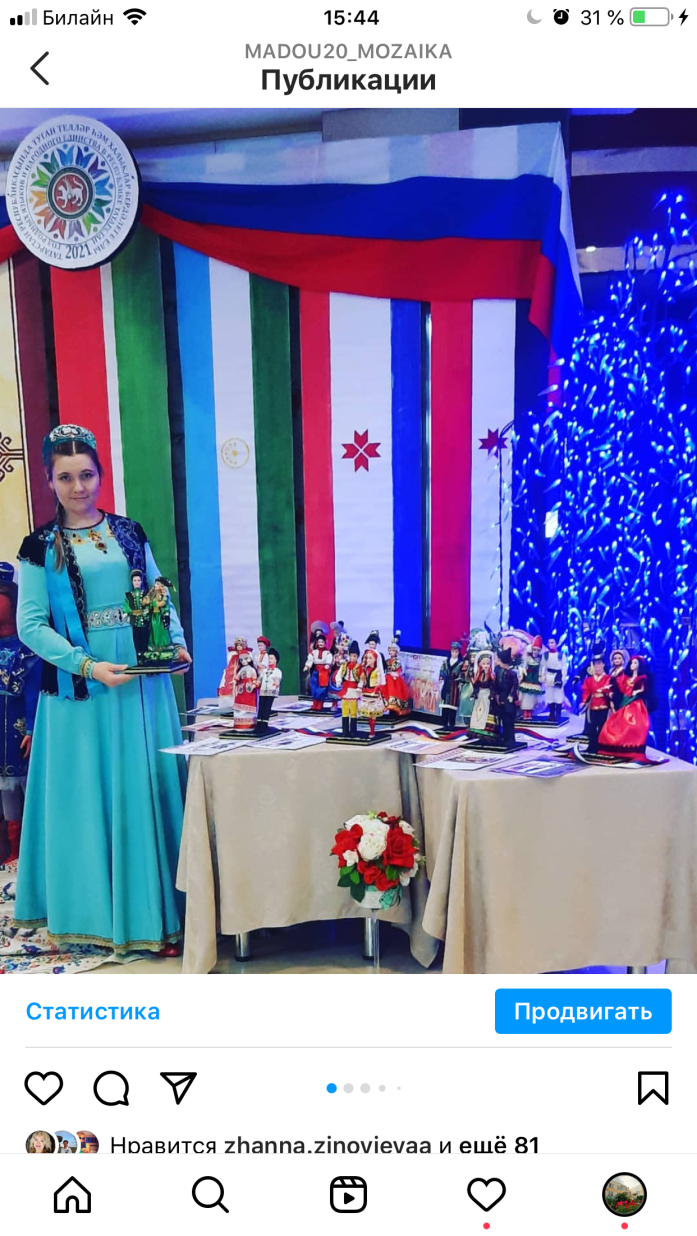 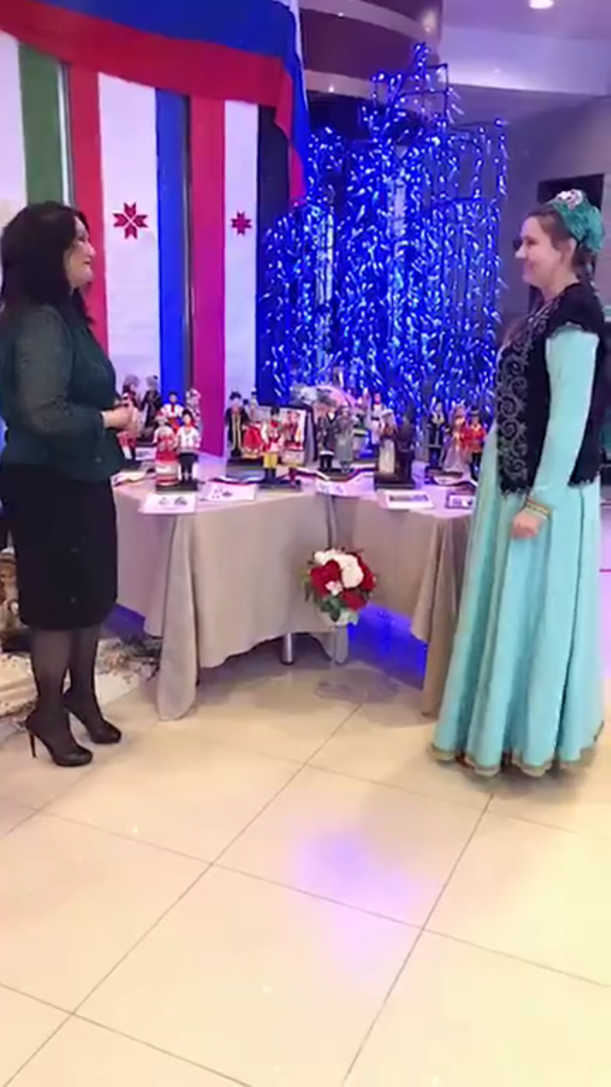 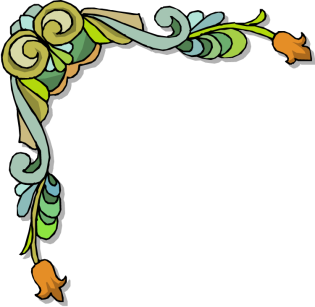 Участие педагога с выставкой «Куклы народов Поволжья» 
в торжественной церемонии открытия года родных языков и народного единства 
«Мы единое целое»
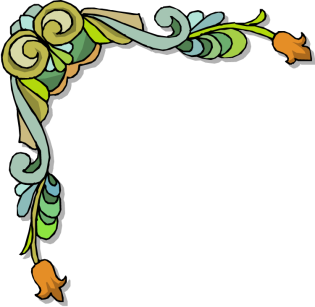 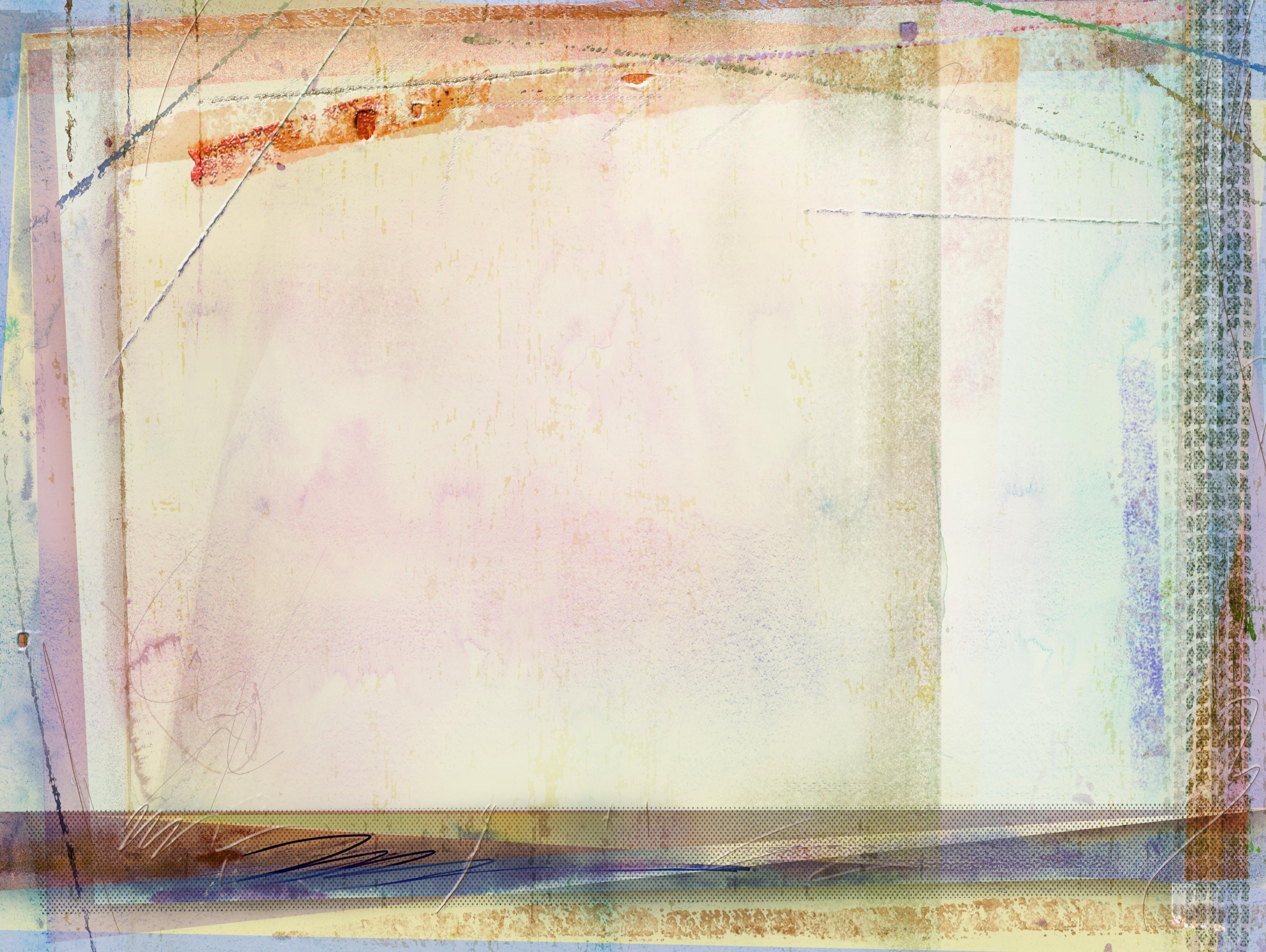 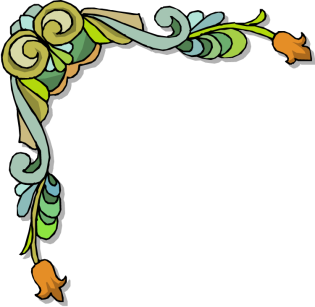 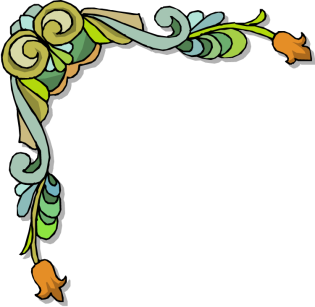 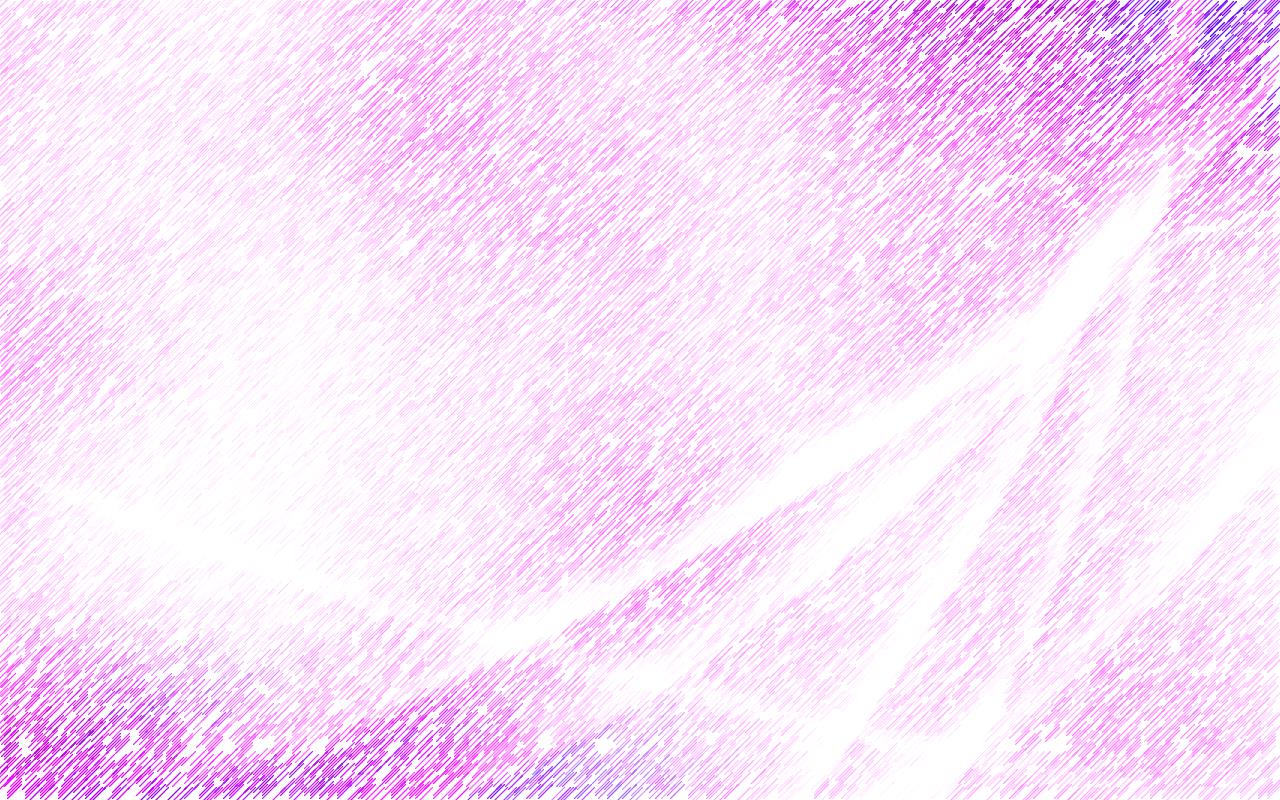 ВЗАИМОДЕЙСВИЕ С СОЦИУМОМ
КДЦ «Восток»
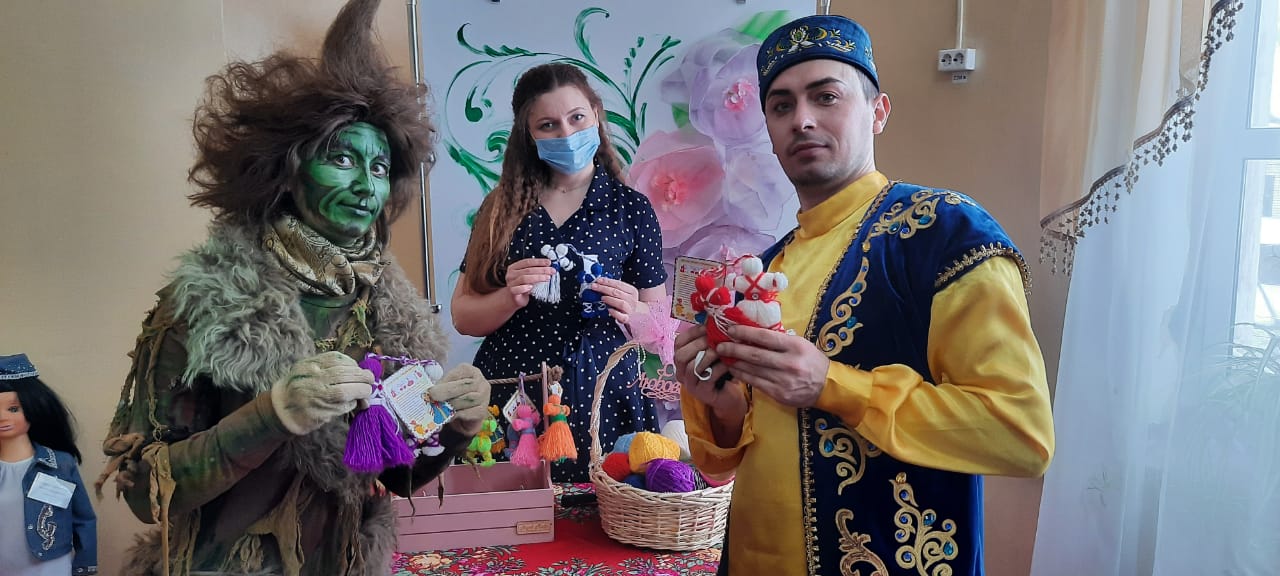 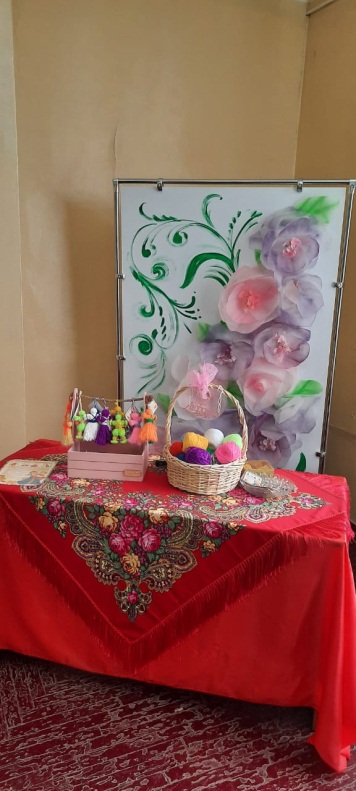 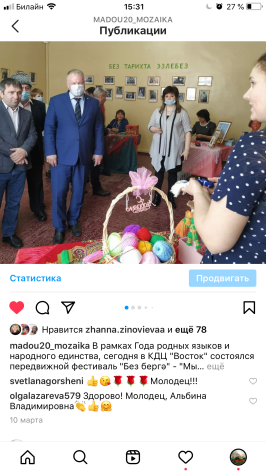 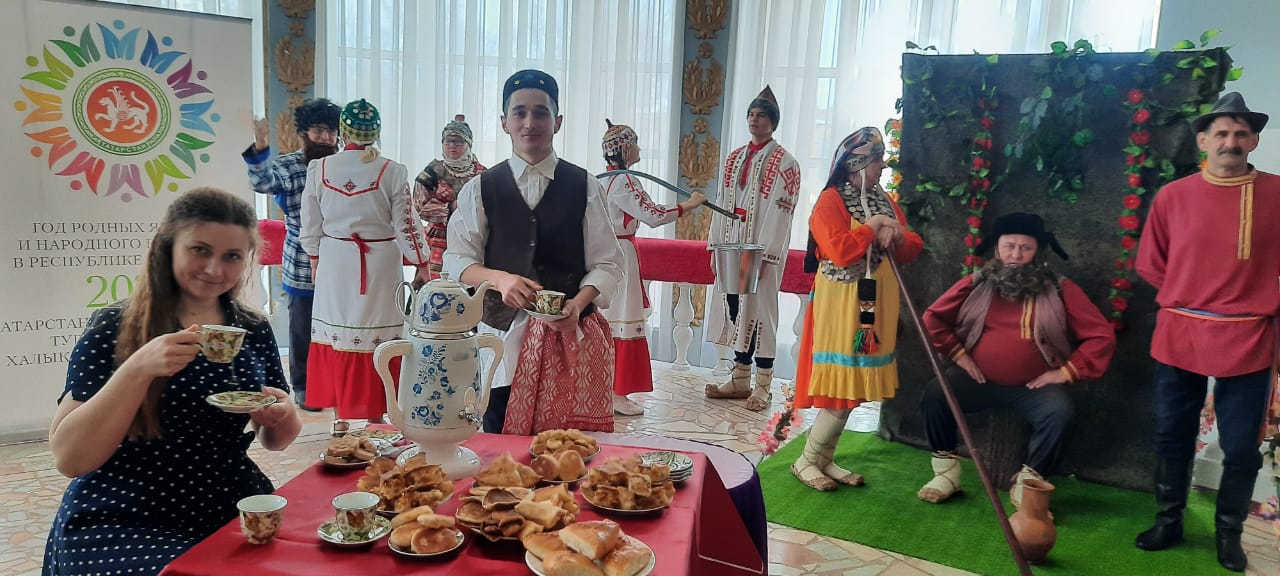 Передвижной фестиваль «Без берге», организованный Ассамблеей и Домом дружбы народов Татарстана (на базе КДЦ «Восток») Мастер-класс по изготовлению куклы «Мартиничка»
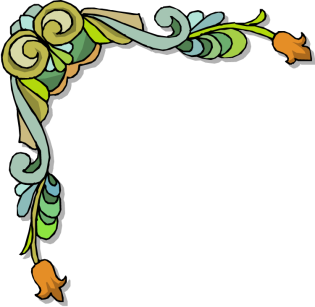 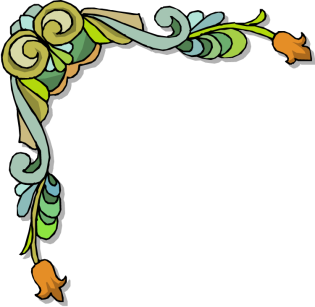 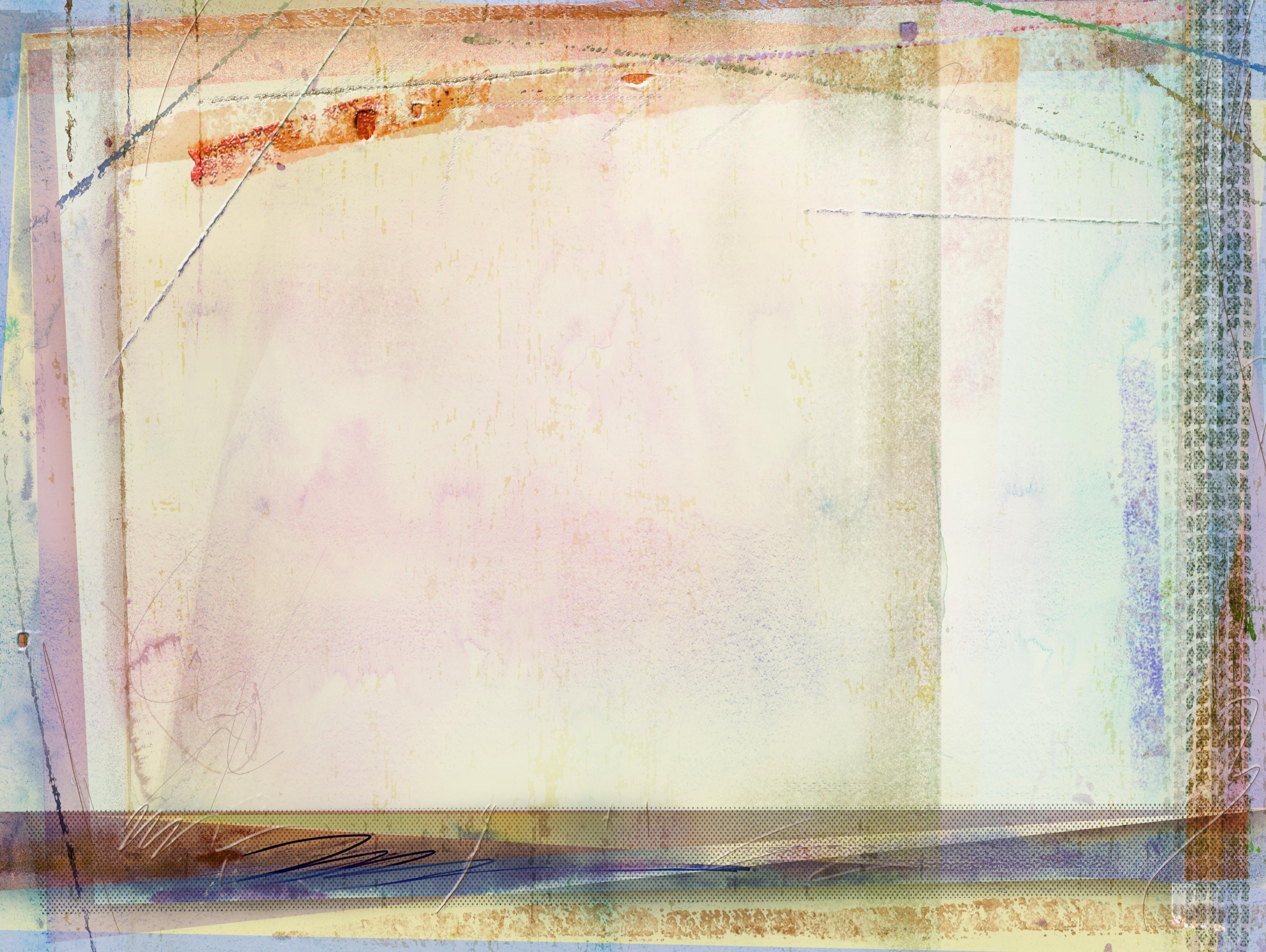 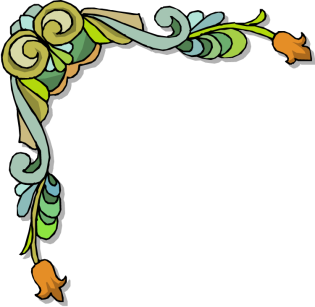 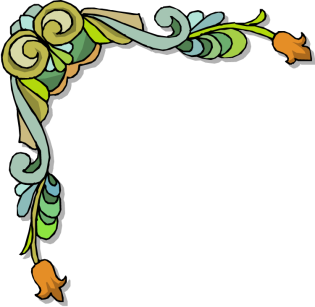 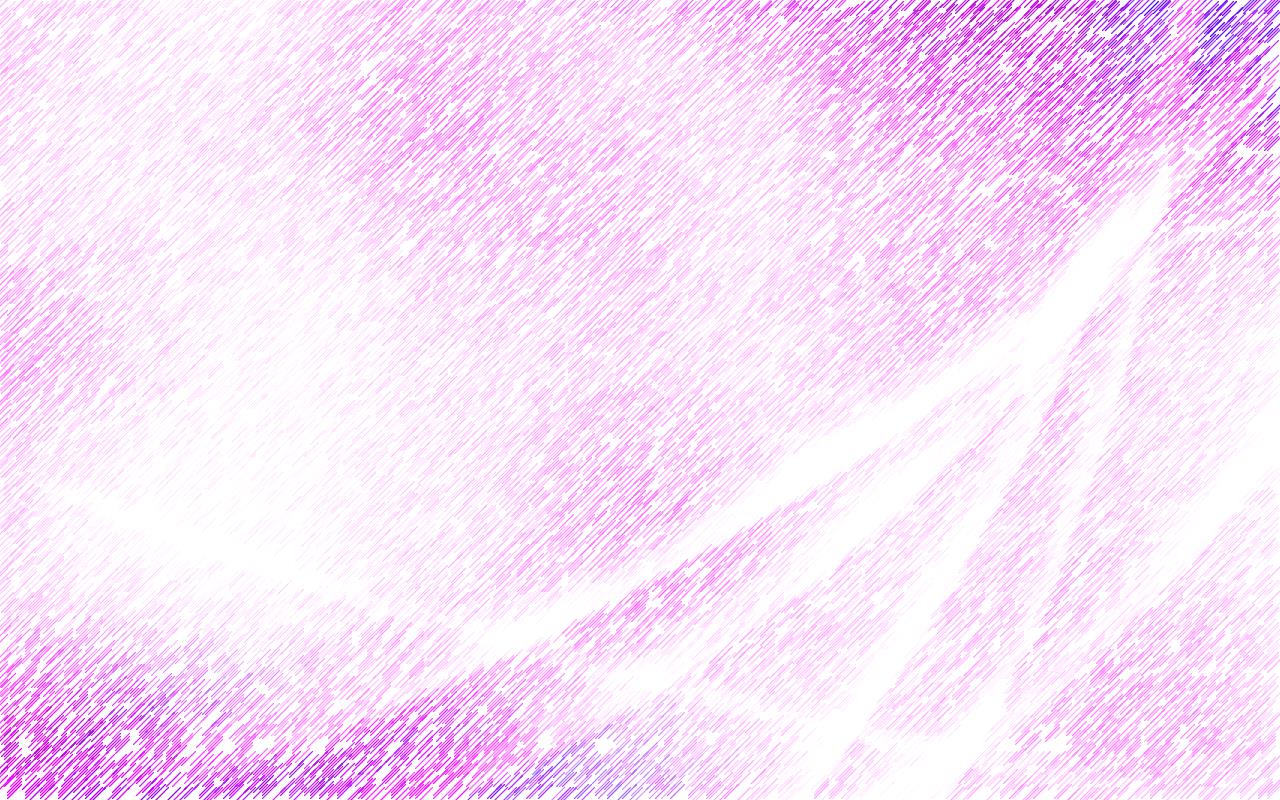 ВЗАИМОДЕЙСВИЕ С СОЦИУМОМ
МБУ «КЦ «Молодёжный центр»
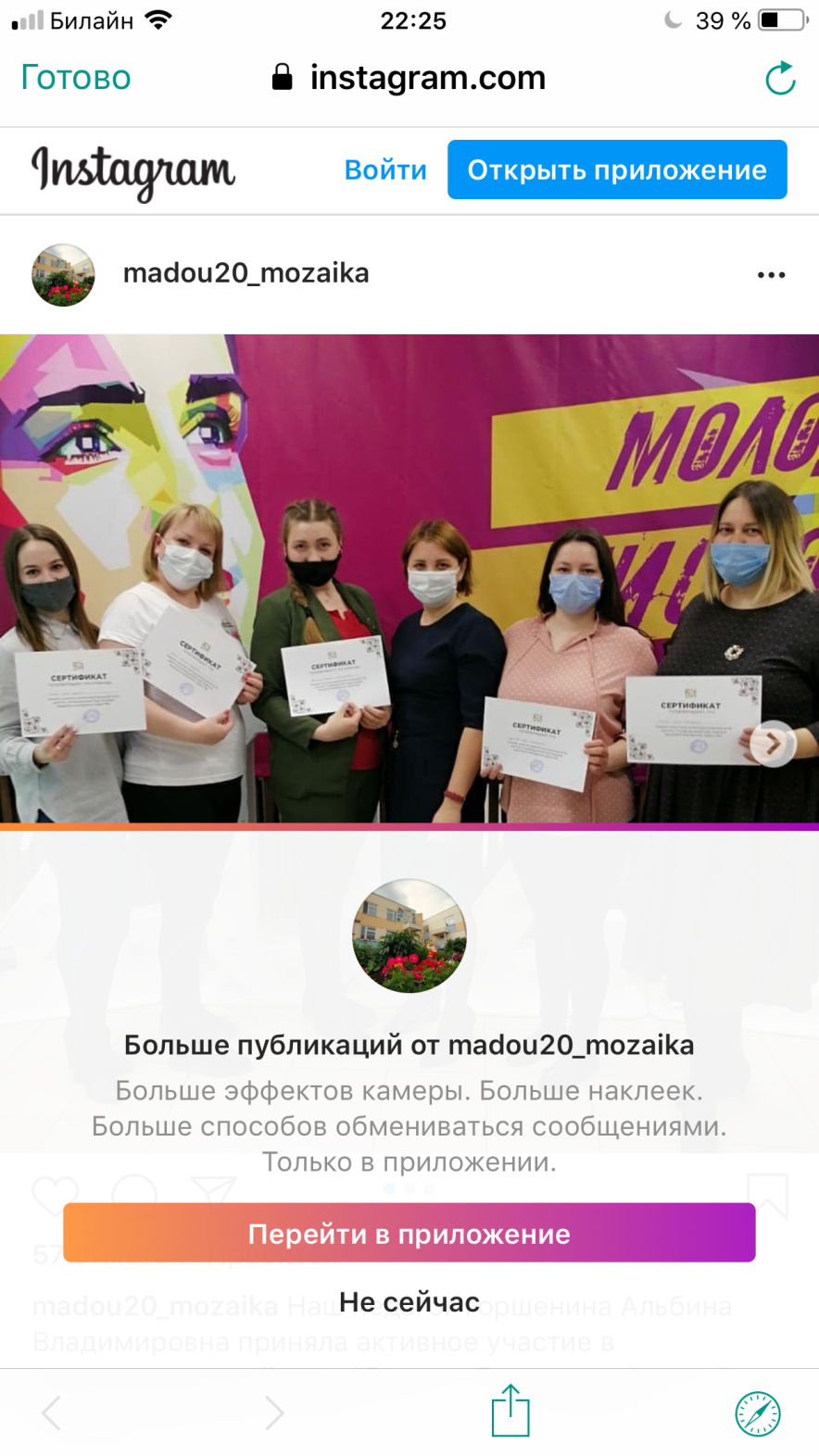 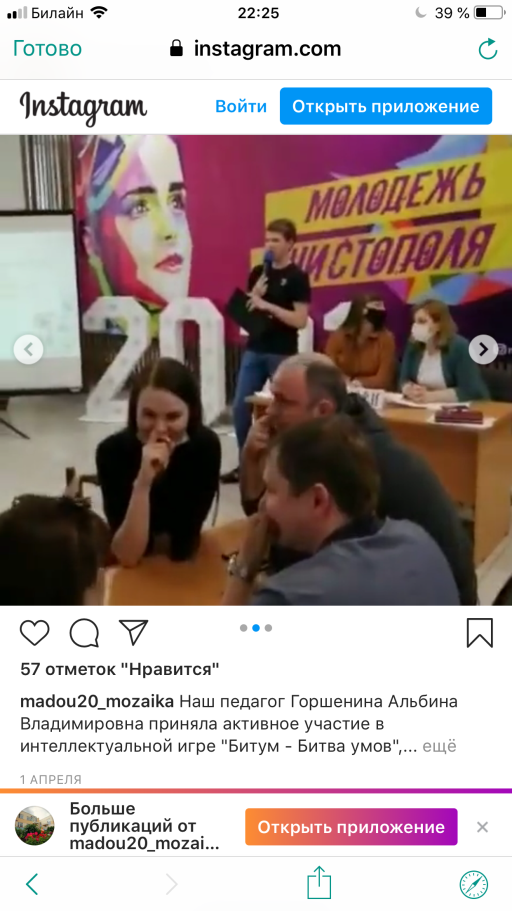 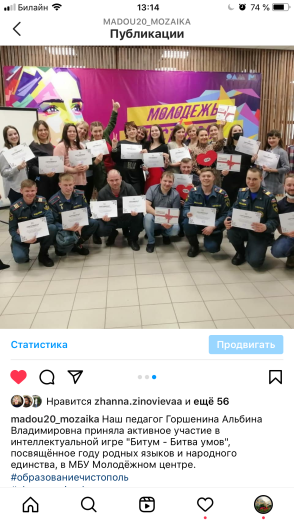 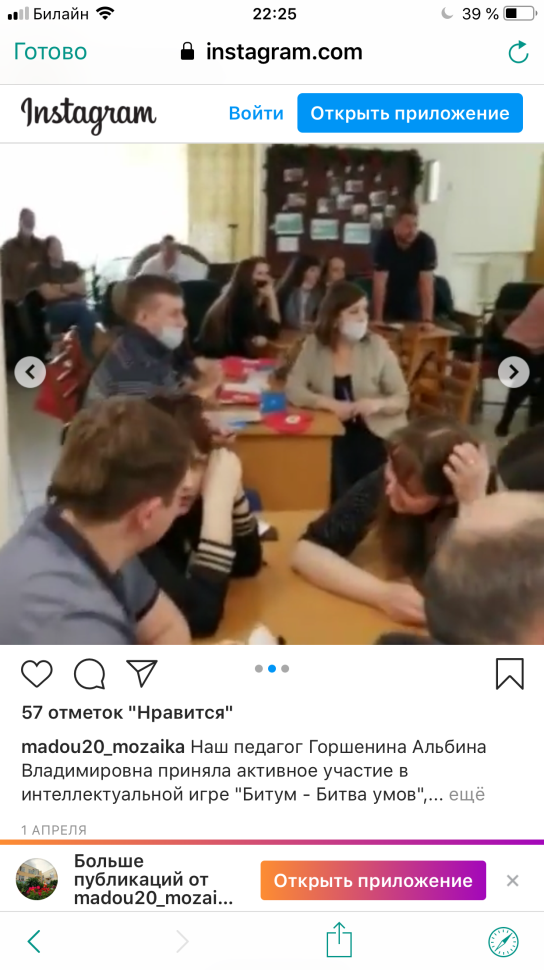 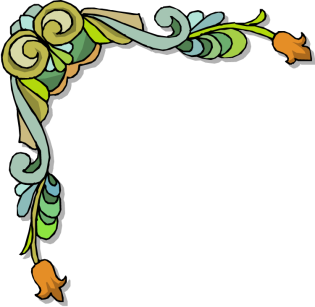 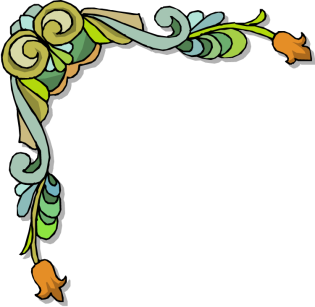 Участие педагога в интеллектуальной игре, посвящённой году родных языков и народного единства
«Битум - Битва умов»
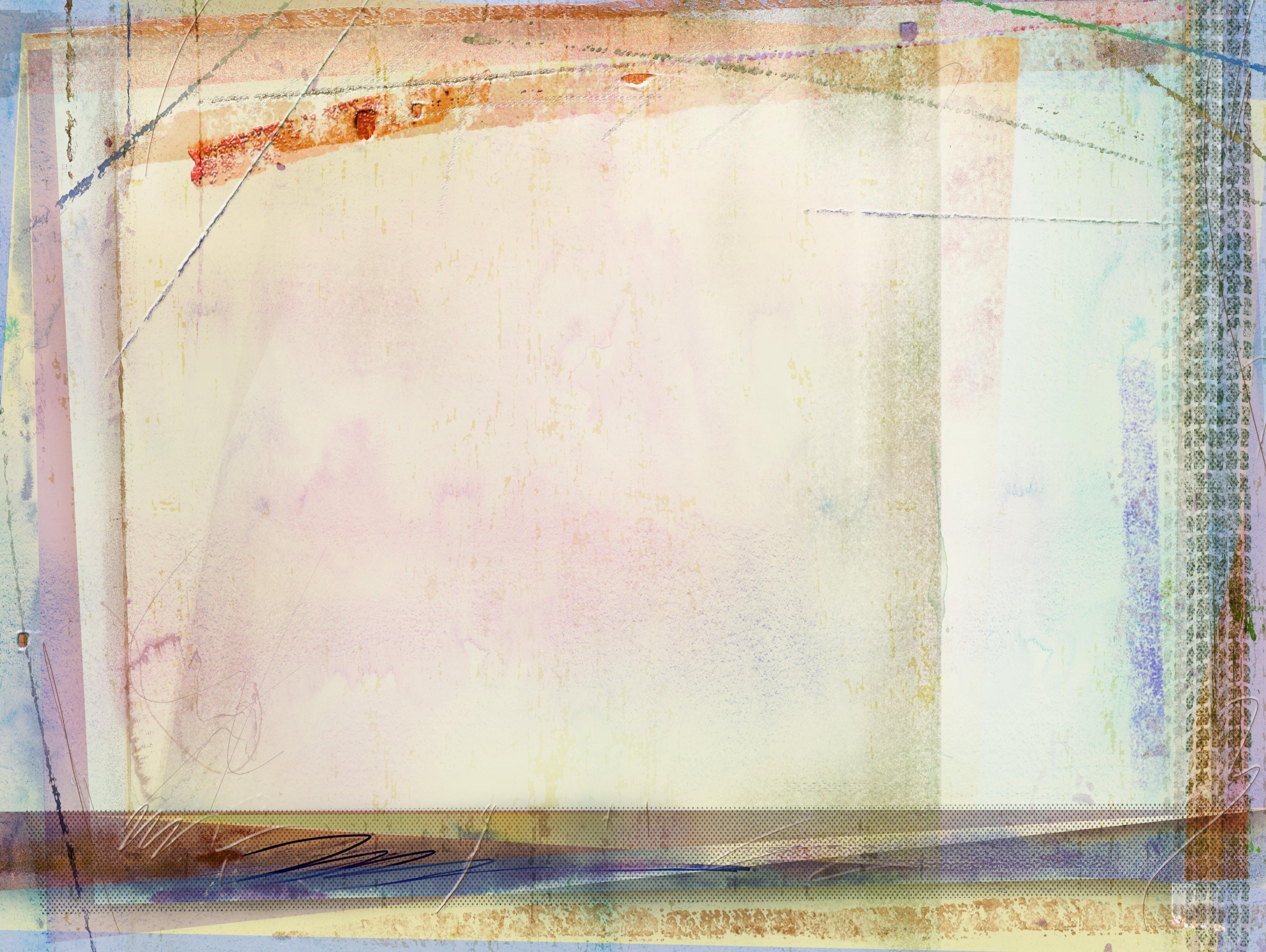 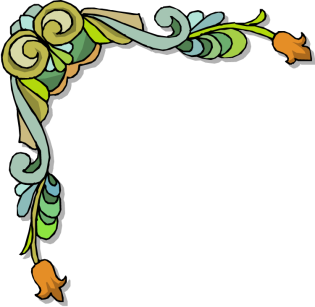 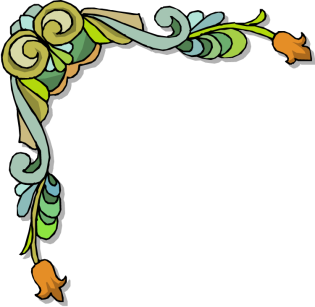 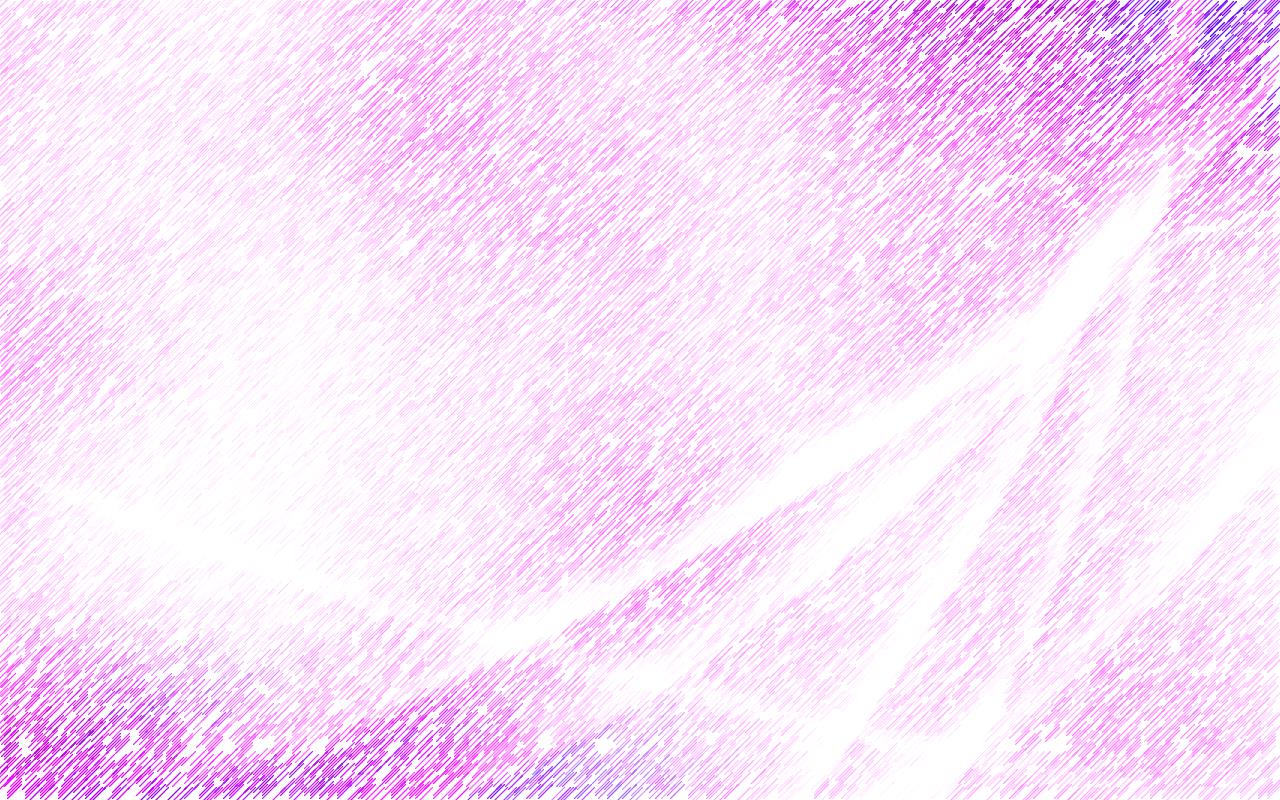 ВЗАИМОДЕЙСВИЕ С СОЦИУМОМ
Чистопольский  государственный историко- архитектурный
литературный музей - заповедник
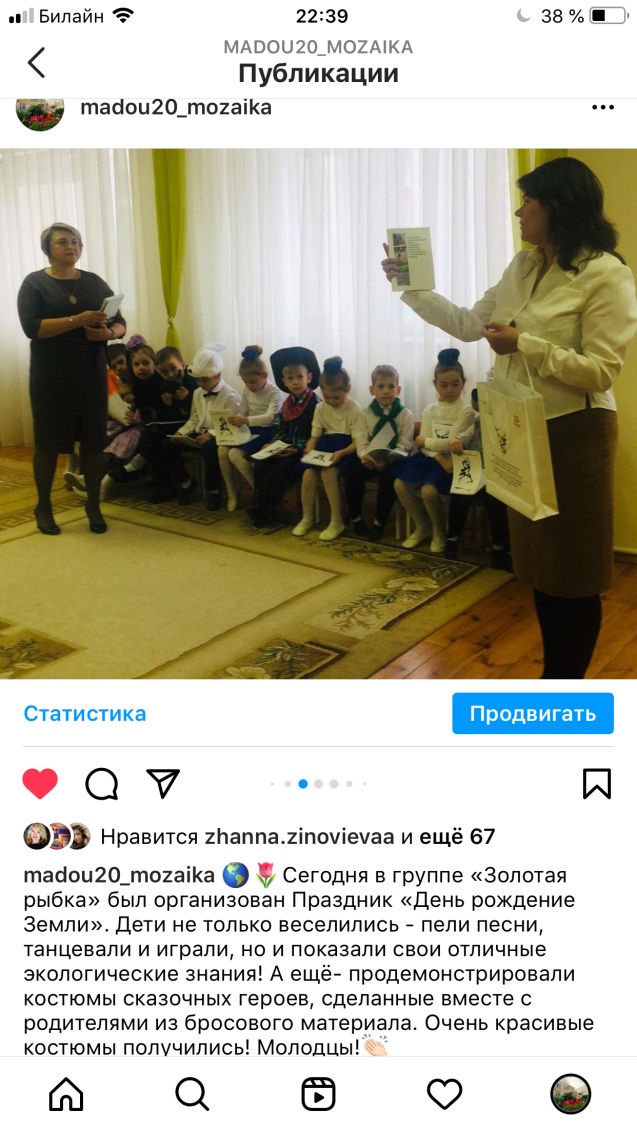 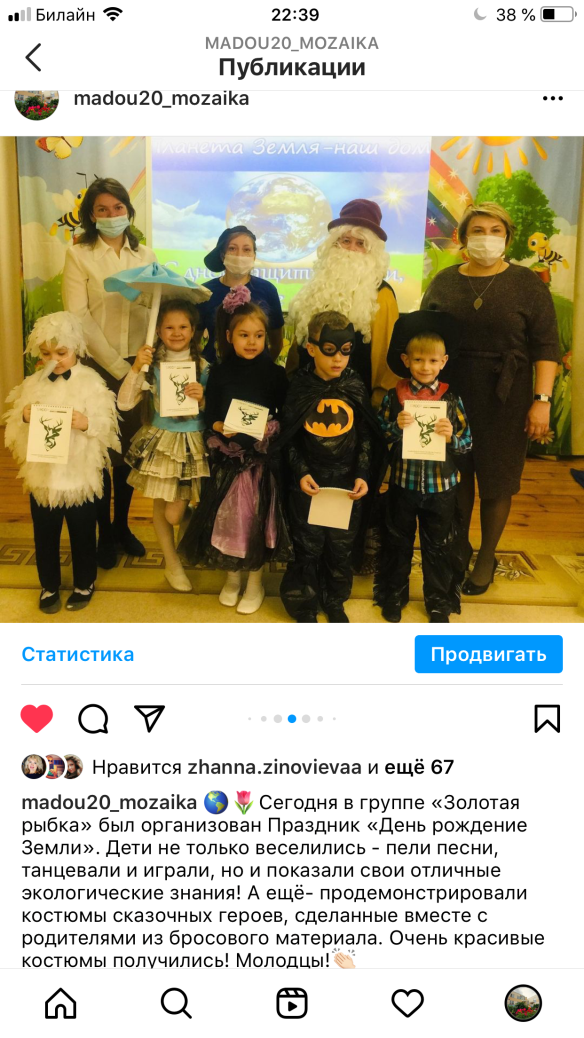 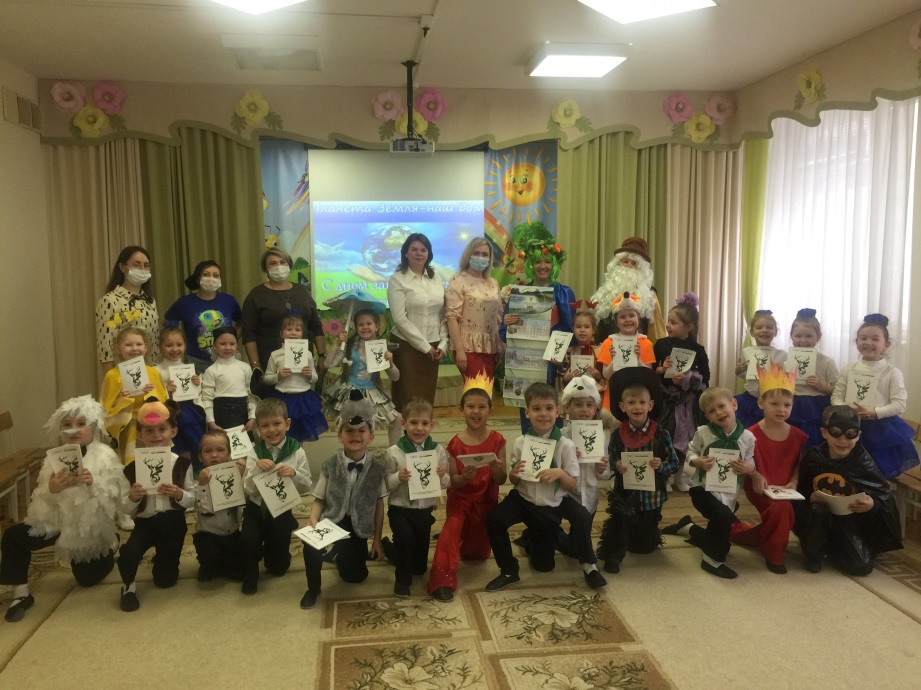 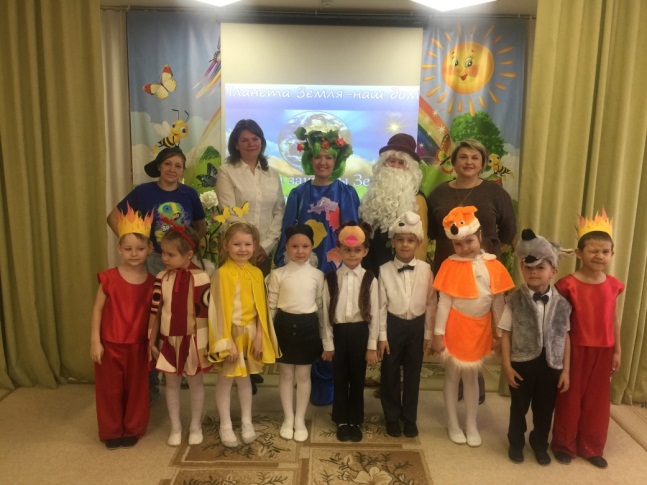 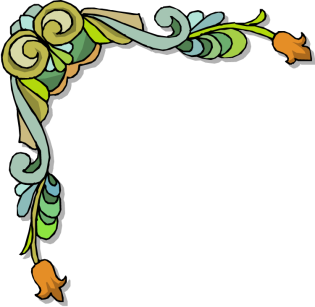 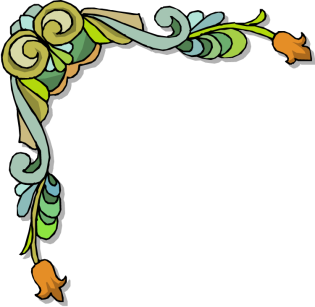 Викторина  «Цвети, мой родной Татарстан», организованная совместно педагогами ДОУ 
и представителями историко-архитектурного музея - заповедника
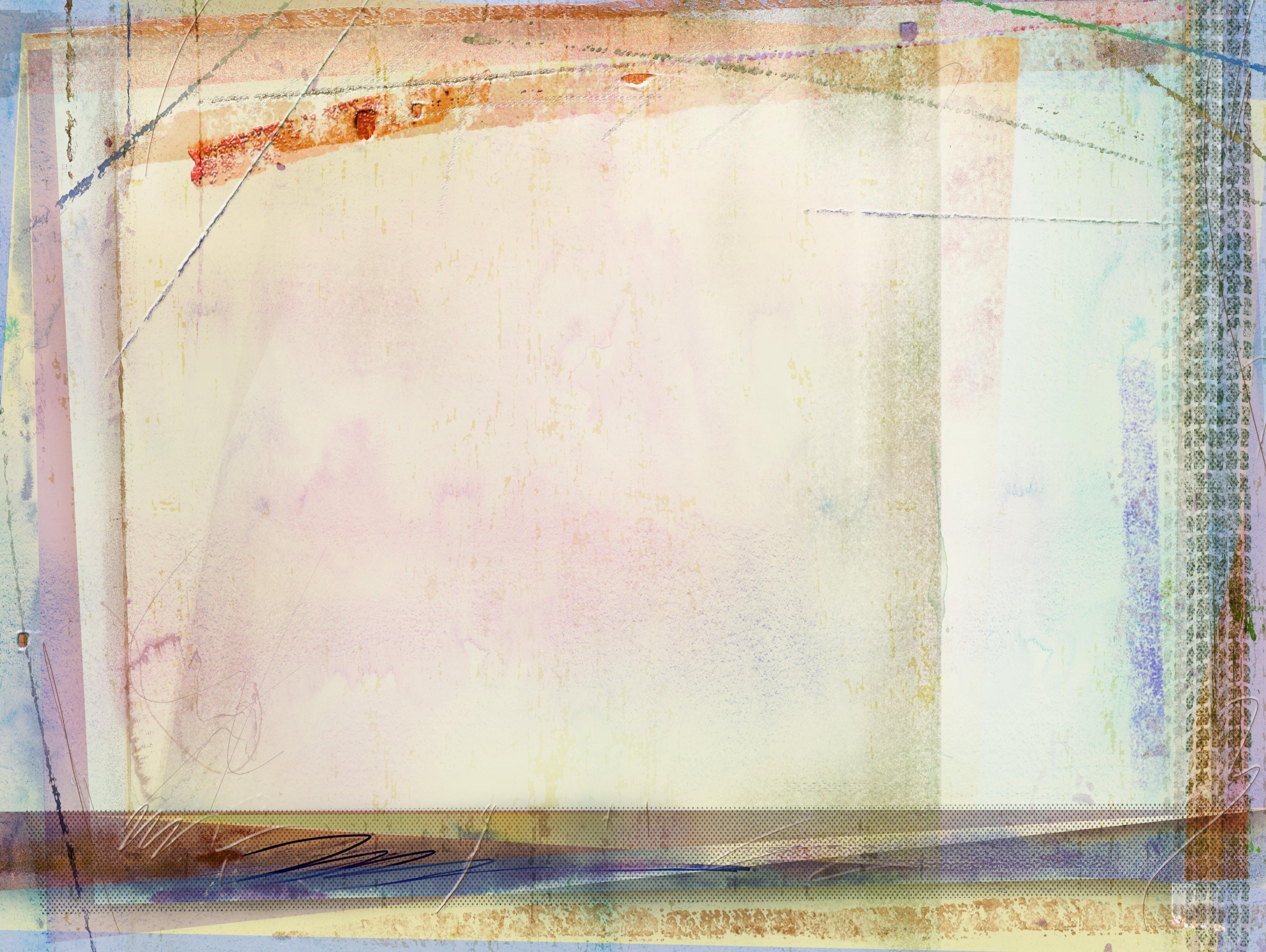 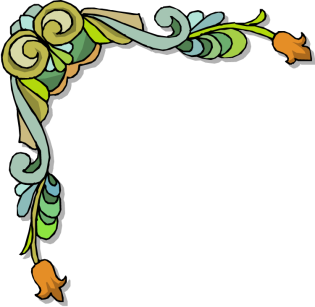 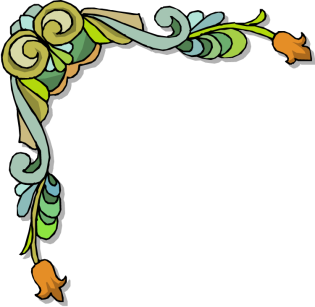 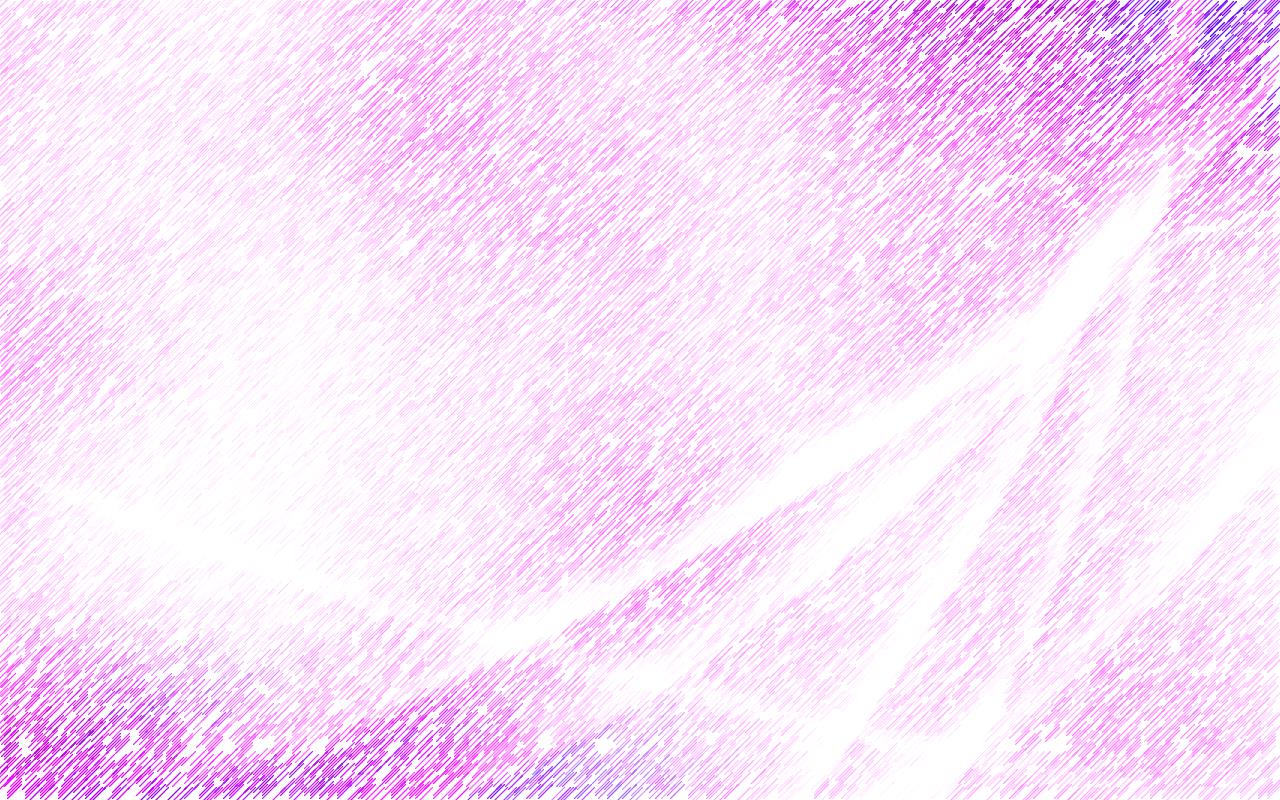 ВЗАИМОДЕЙСВИЕ С СОЦИУМОМ
Чистопольский  государственный историко- архитектурный
литературный музей - заповедник
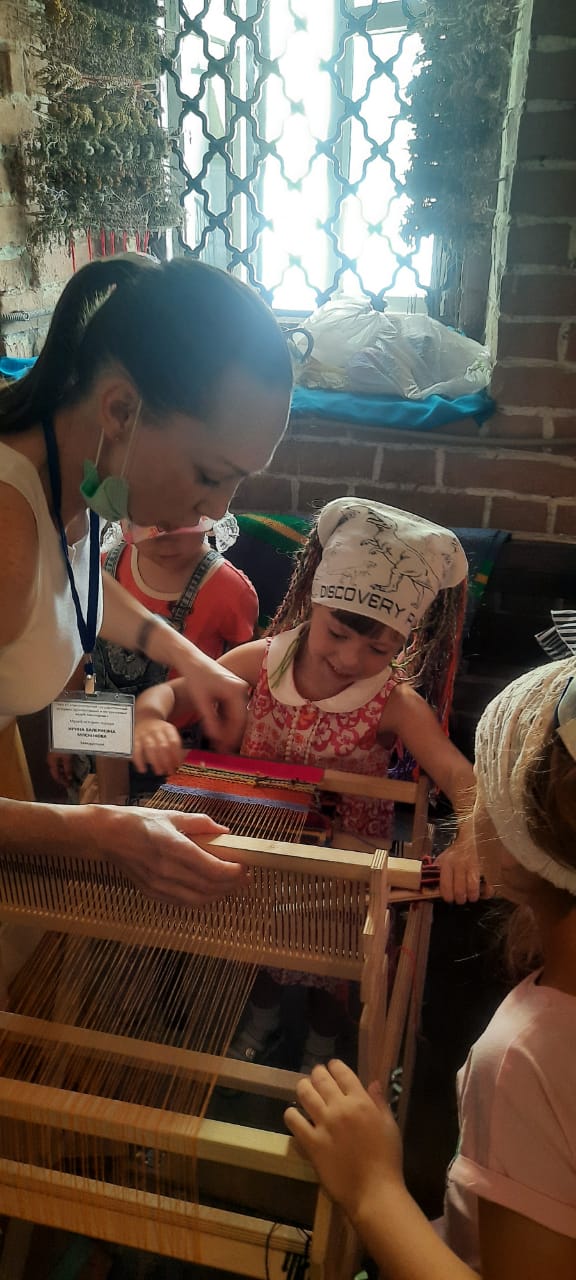 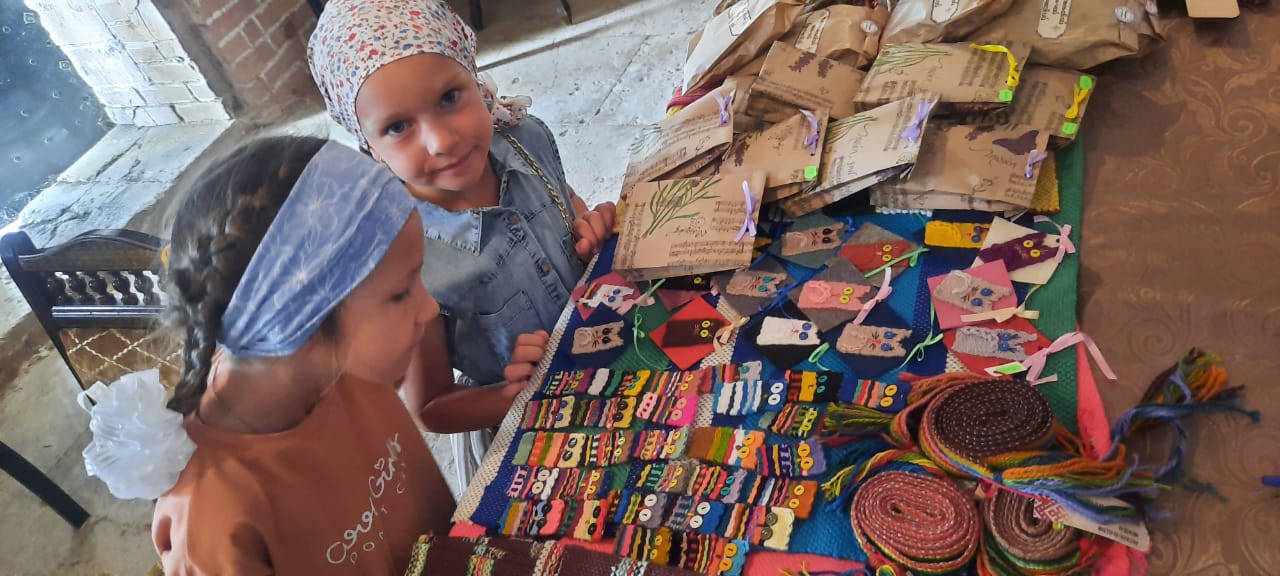 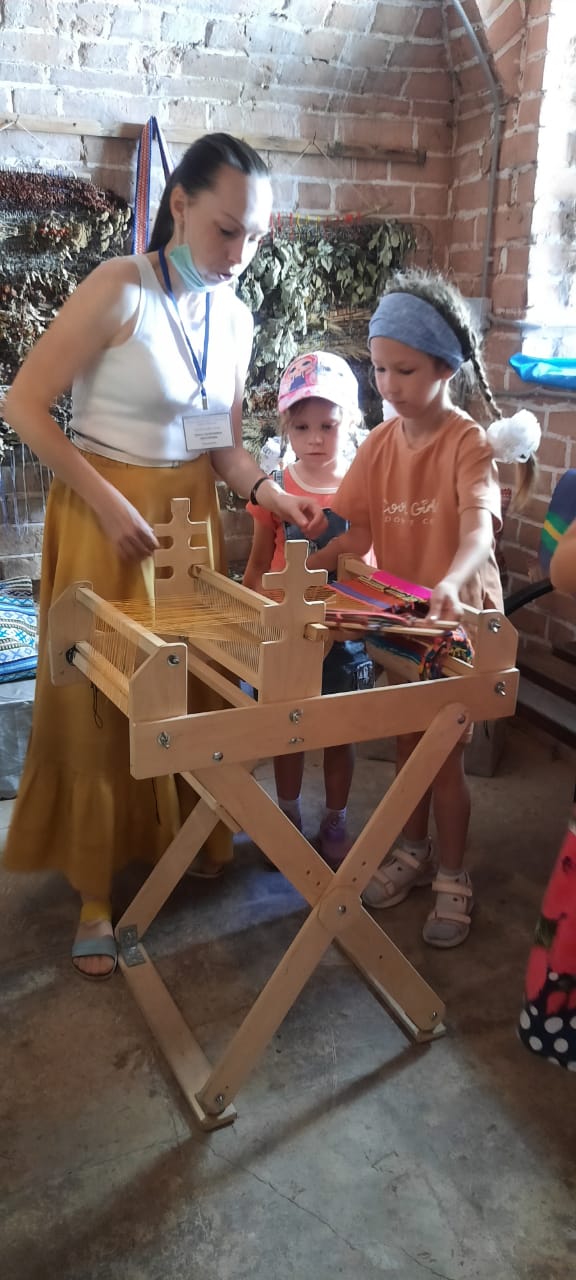 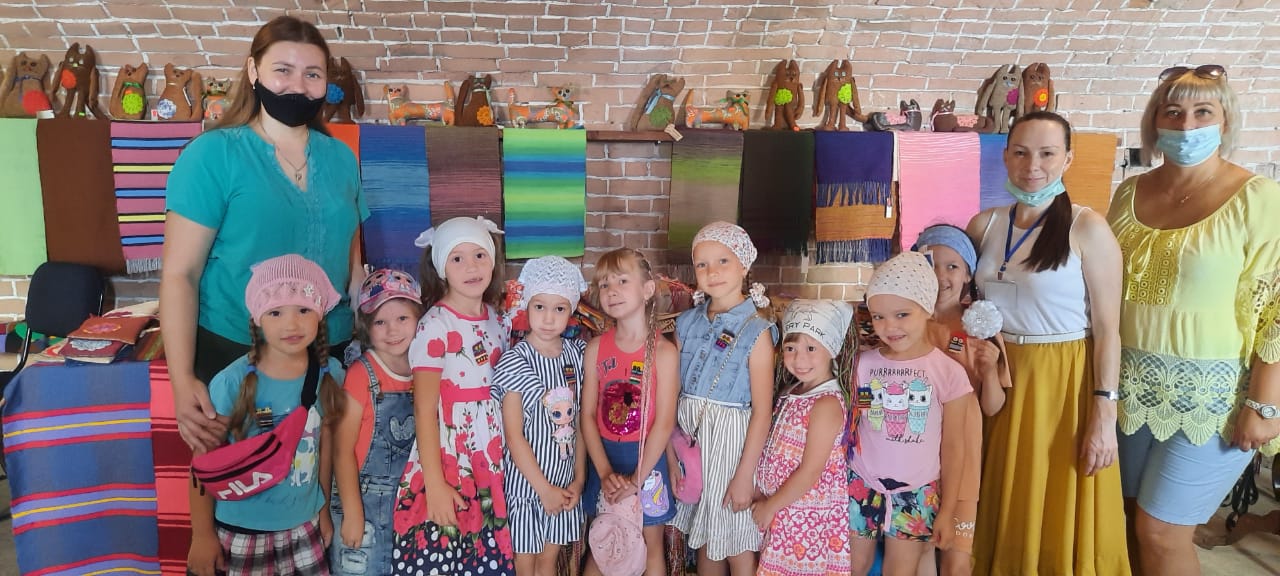 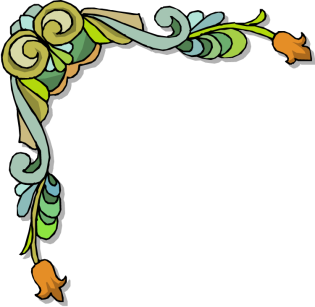 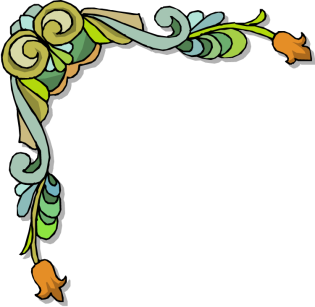 Мастер-класс по народному ткачеству «Мир национальных традиций» 
(взаимодействие с Чистопольским государственным 
историко-архетекурным и литературным музеем заповедником)
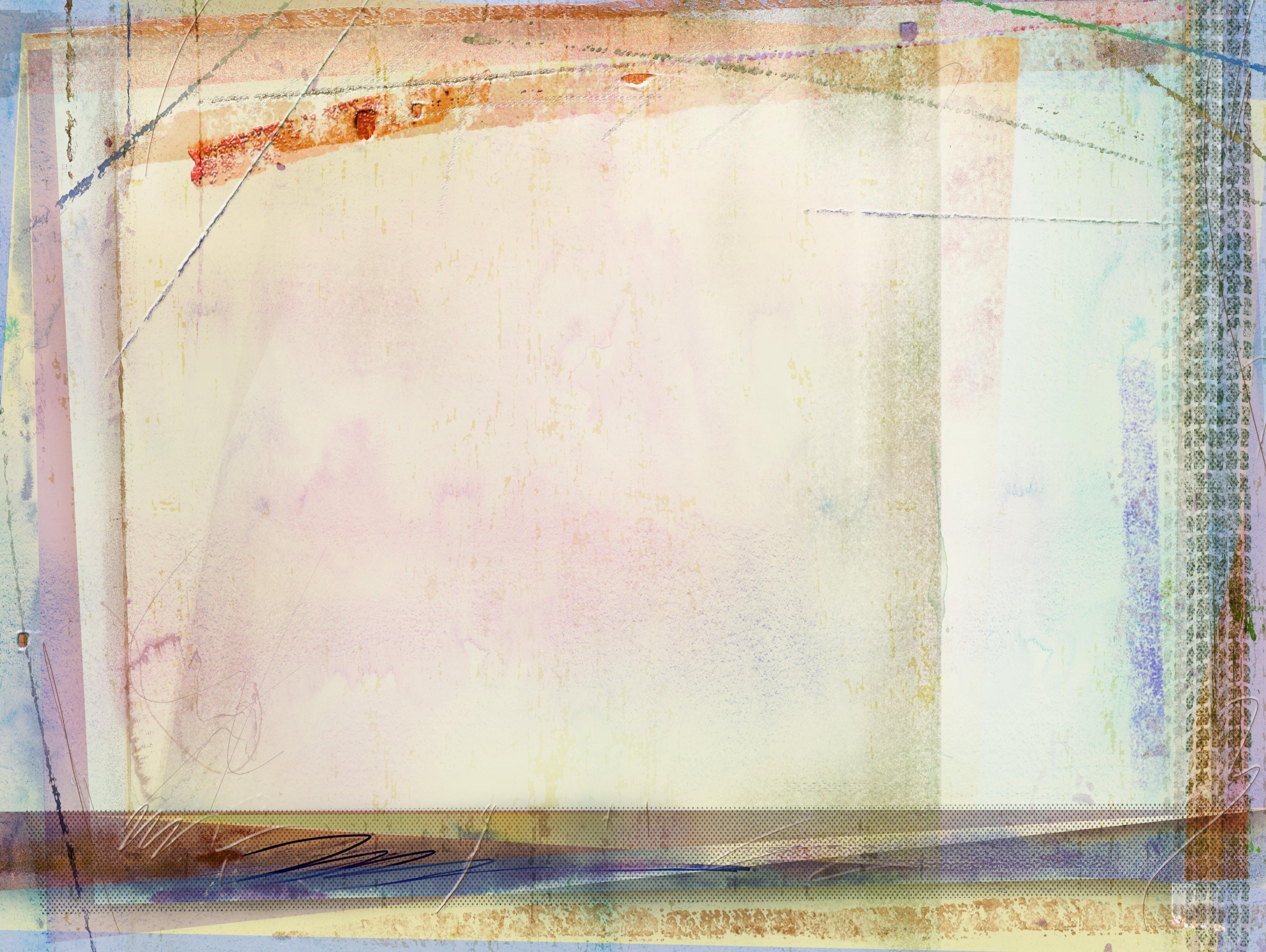 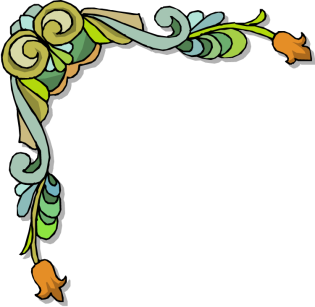 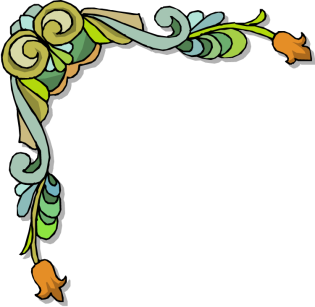 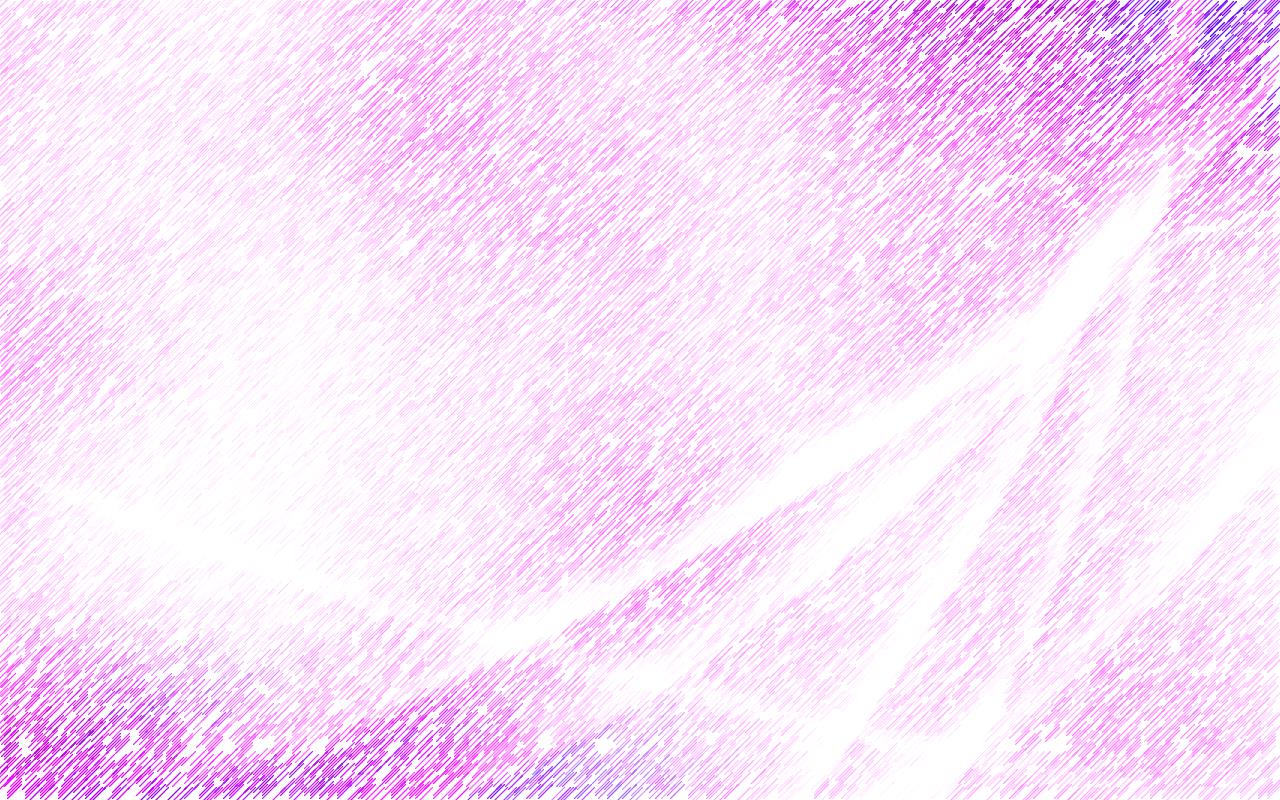 ВЗАИМОДЕЙСВИЕ С СОЦИУМОМ
МБУ «Школа – Гимназия 3»
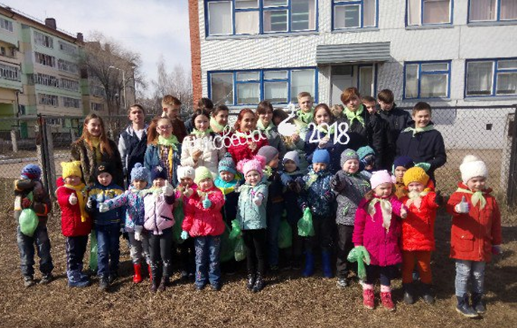 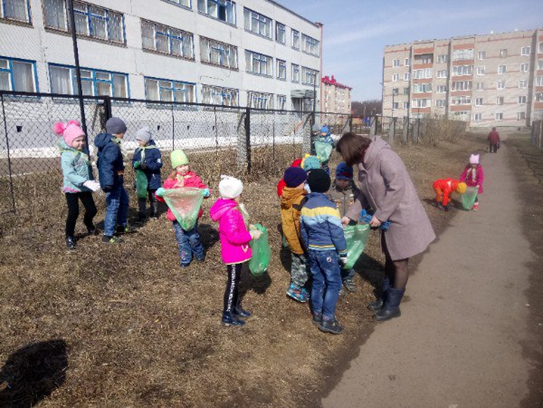 Создание совместного отряда «Этнокультурики»
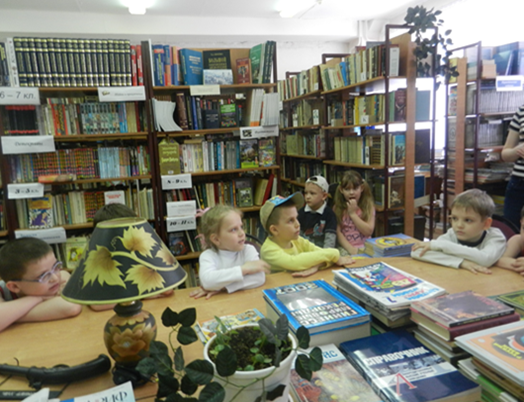 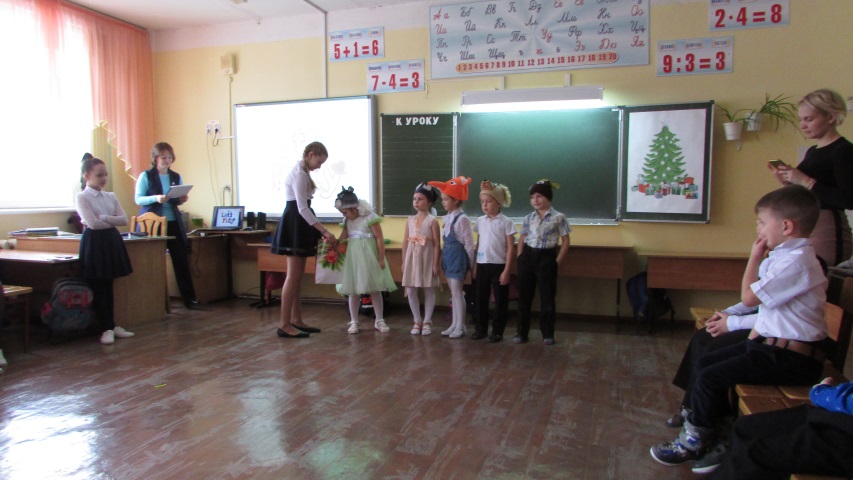 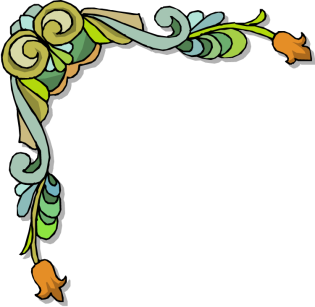 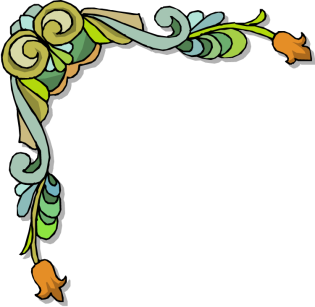 Экскурсия в школьную библиотеку «Познавательная литература о культуре народов Республики Татарстан»
Театрализованное представление студии ДОУ «В гостях у сказки» для обучающихся
 начальных классов